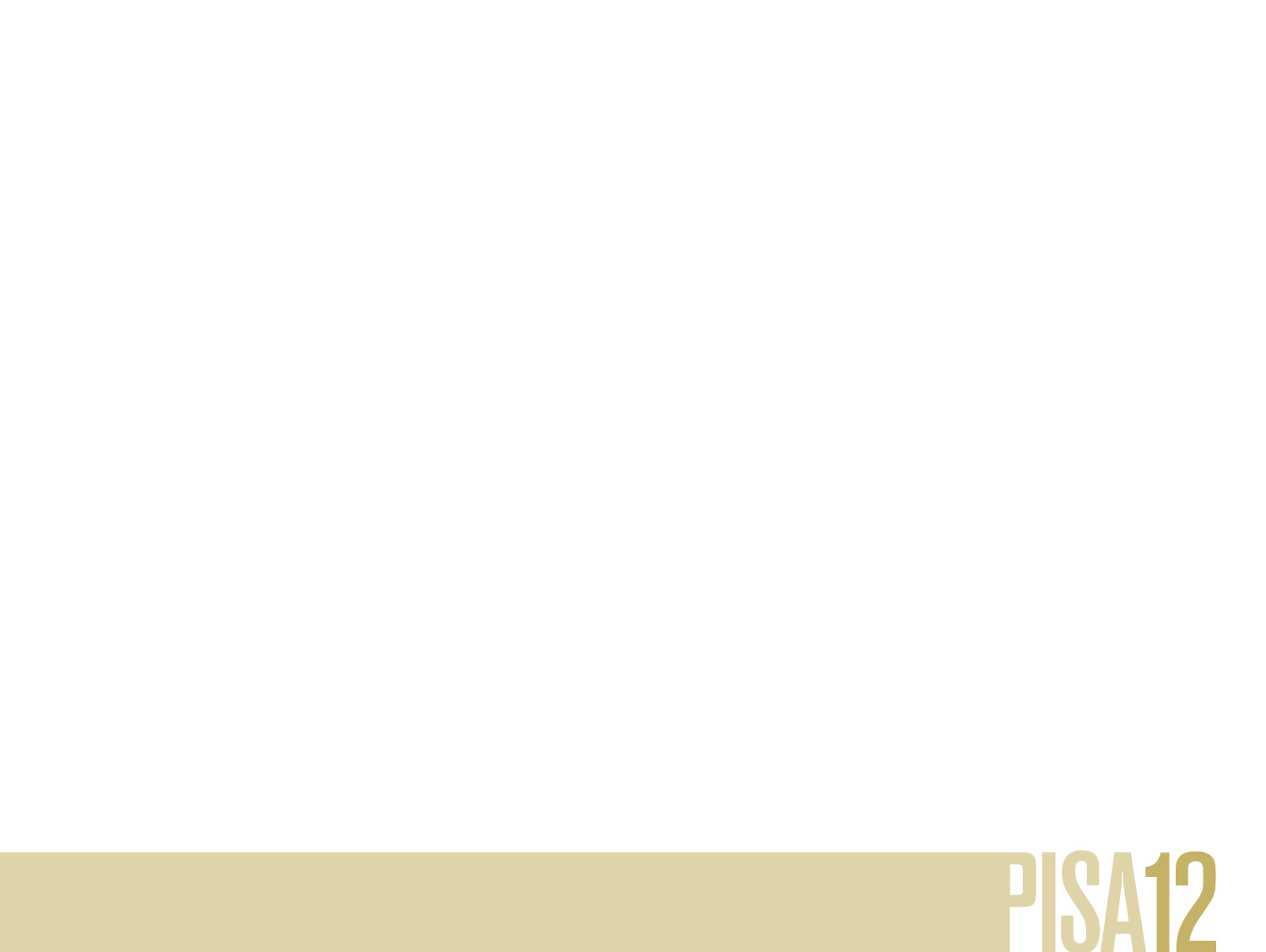 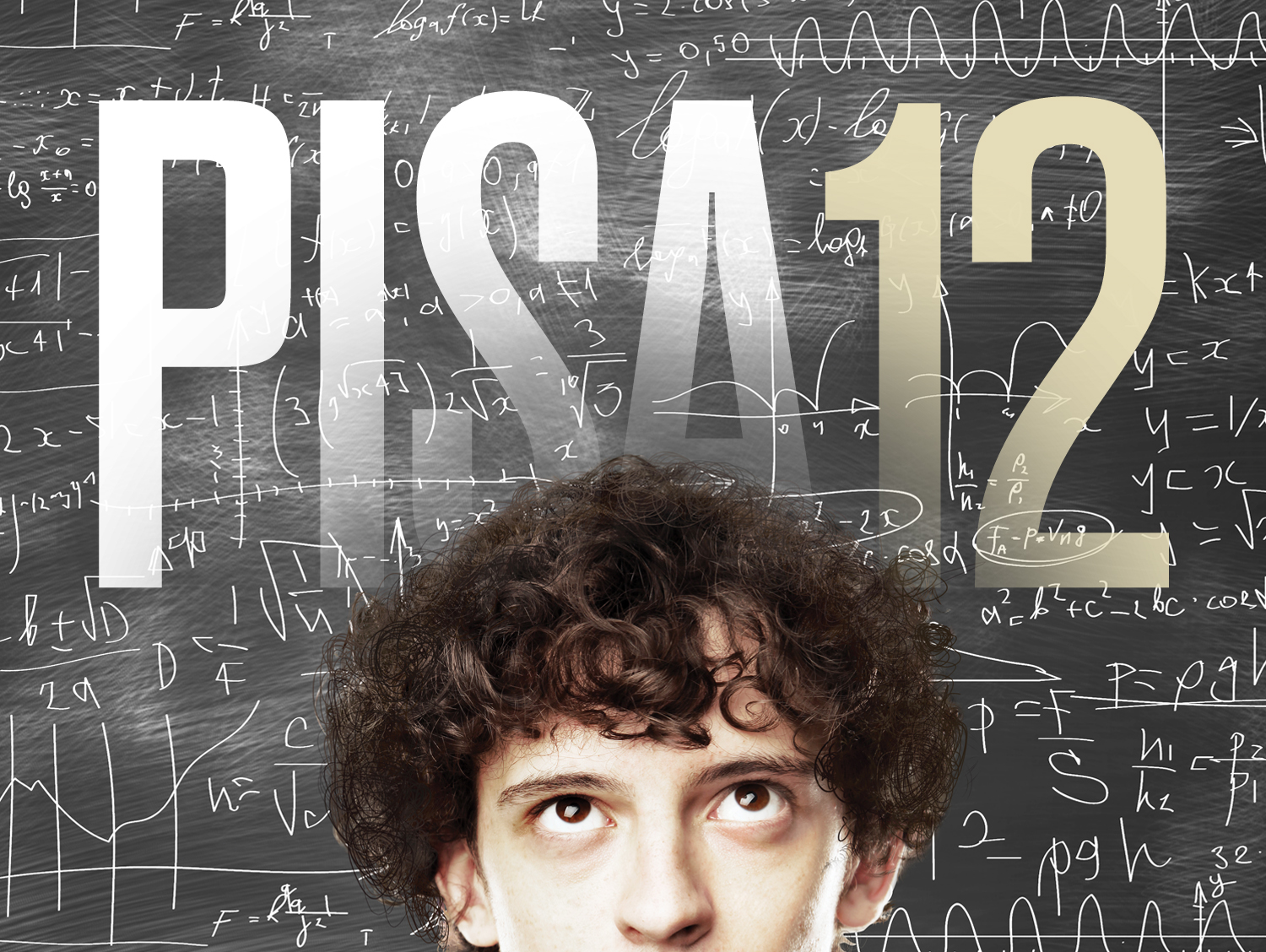 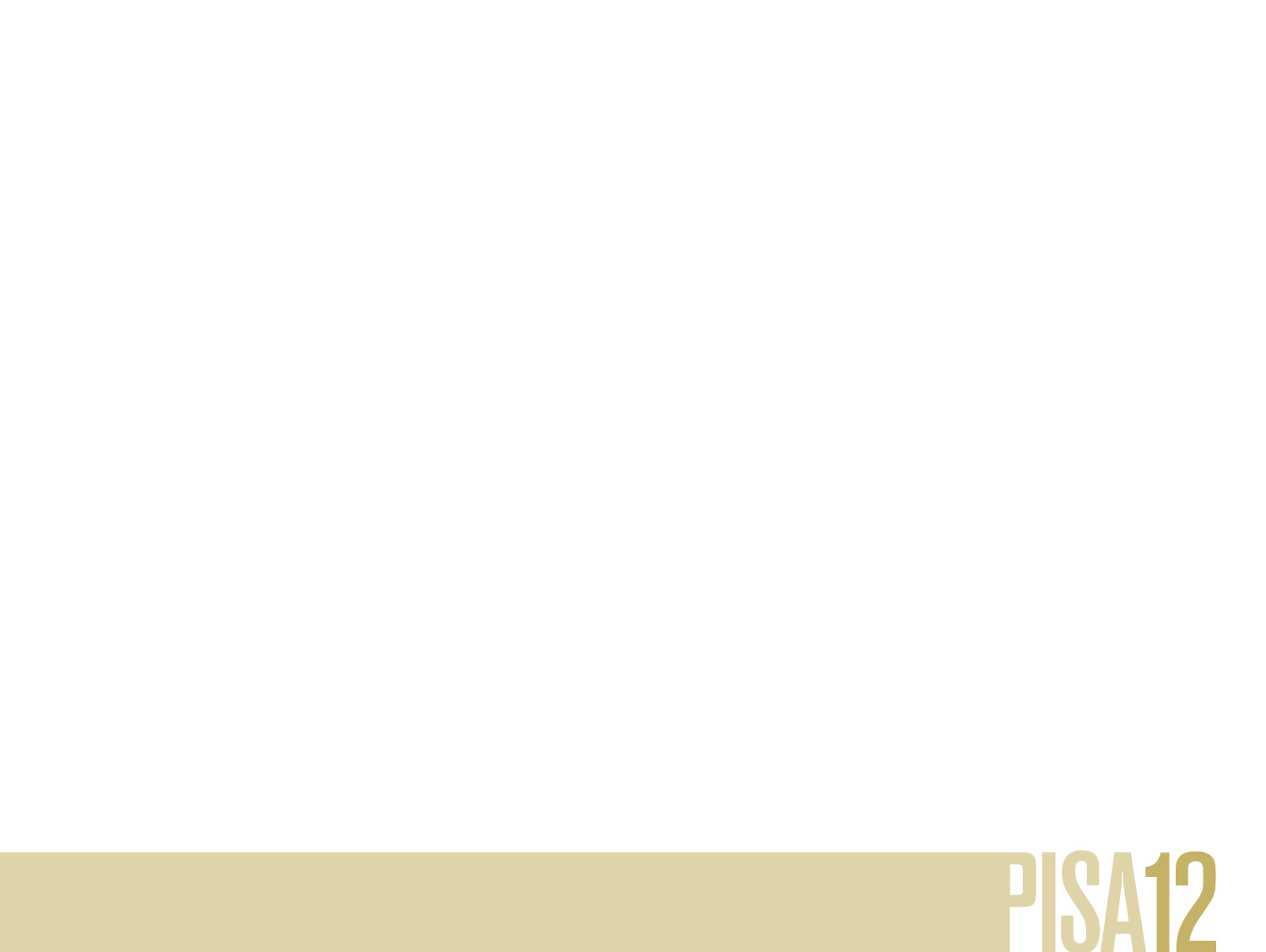 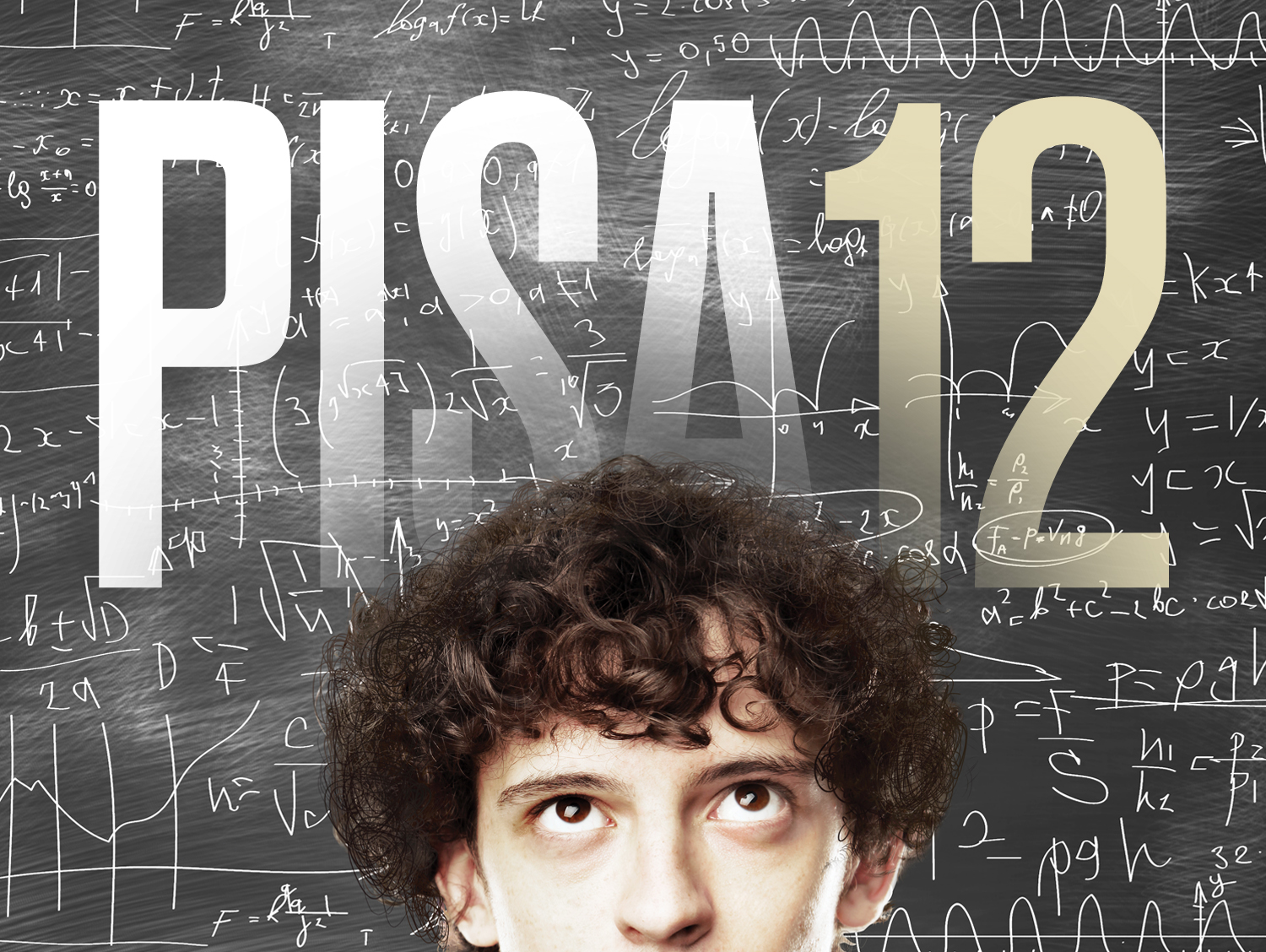 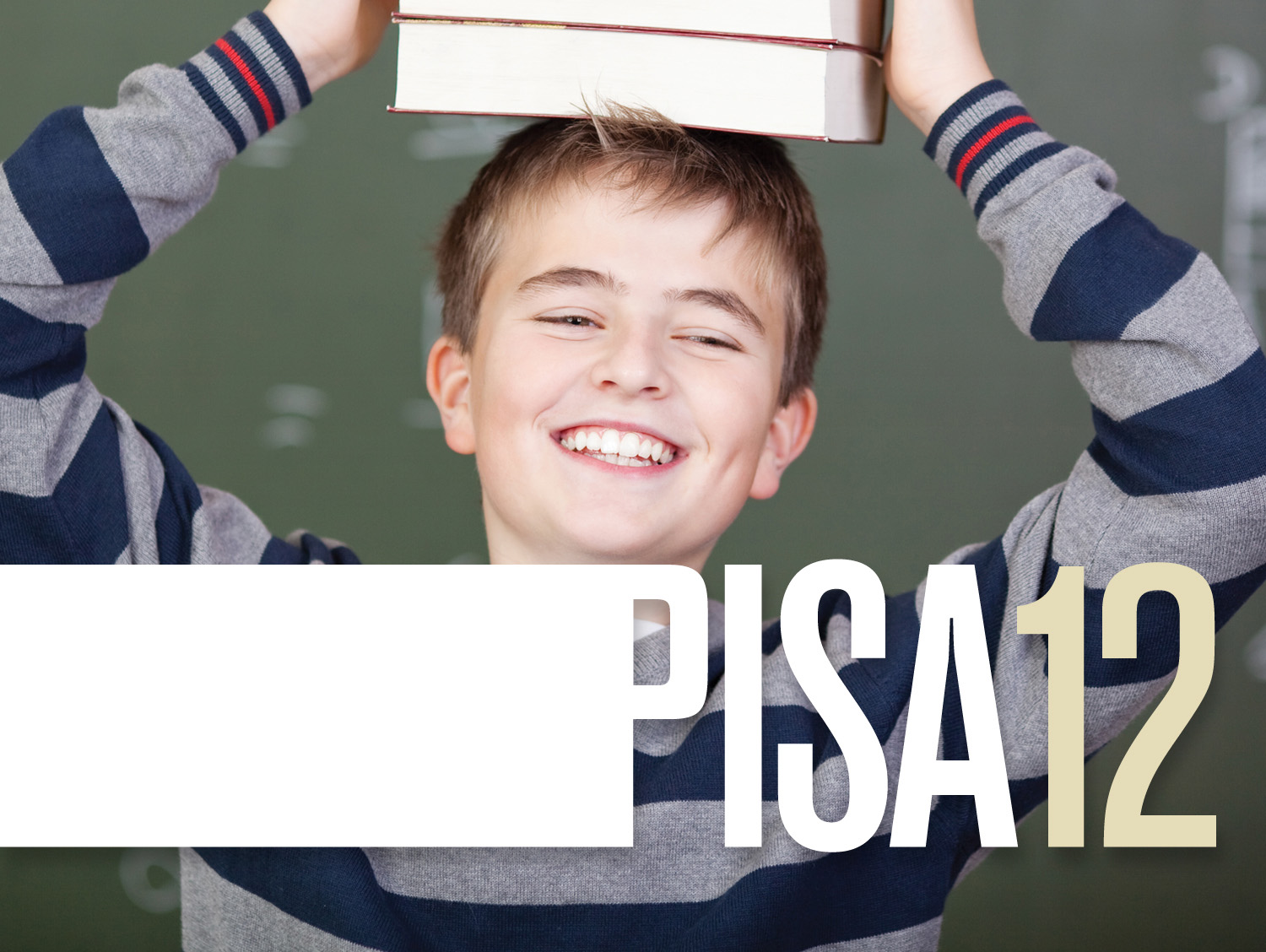 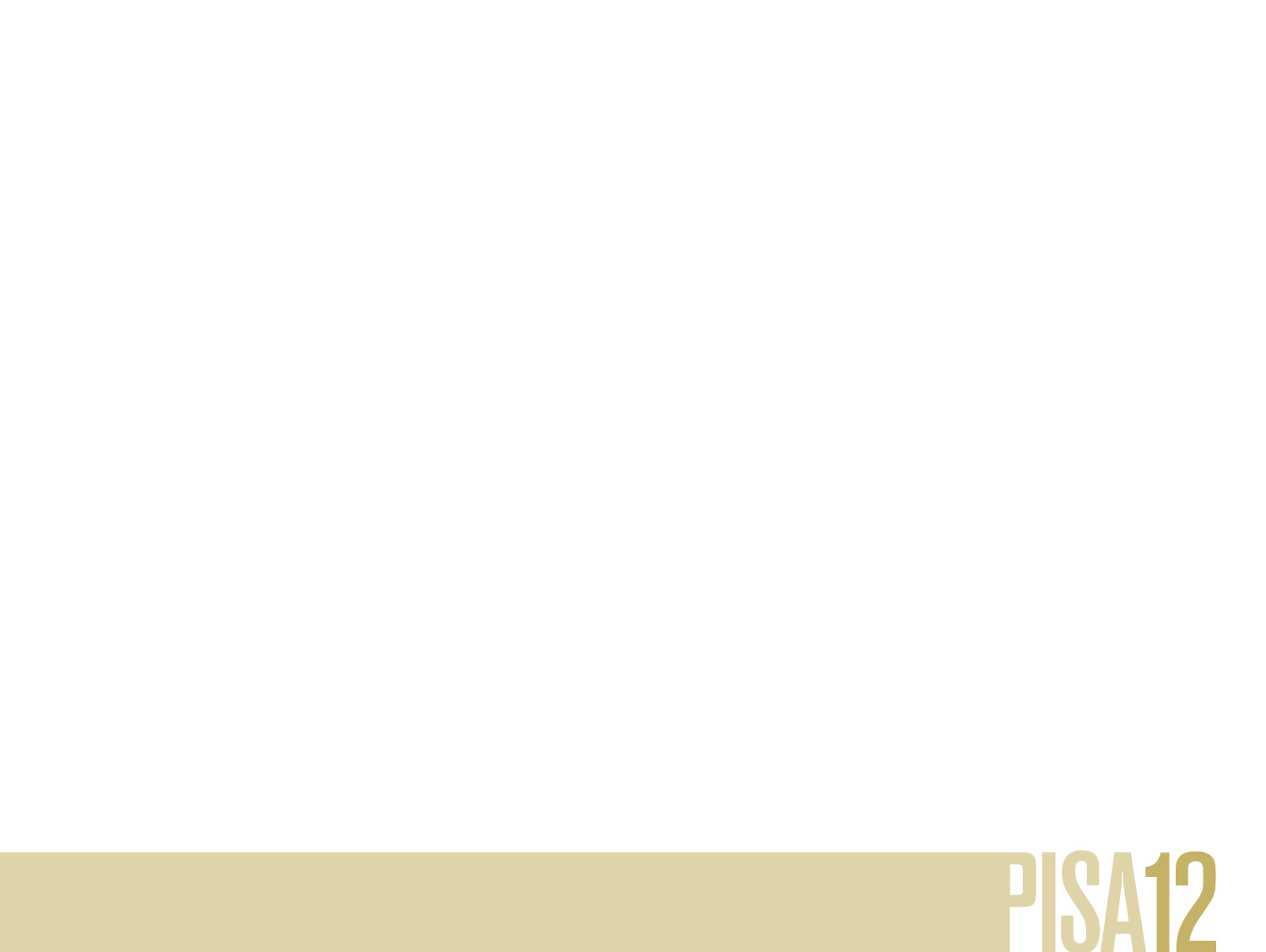 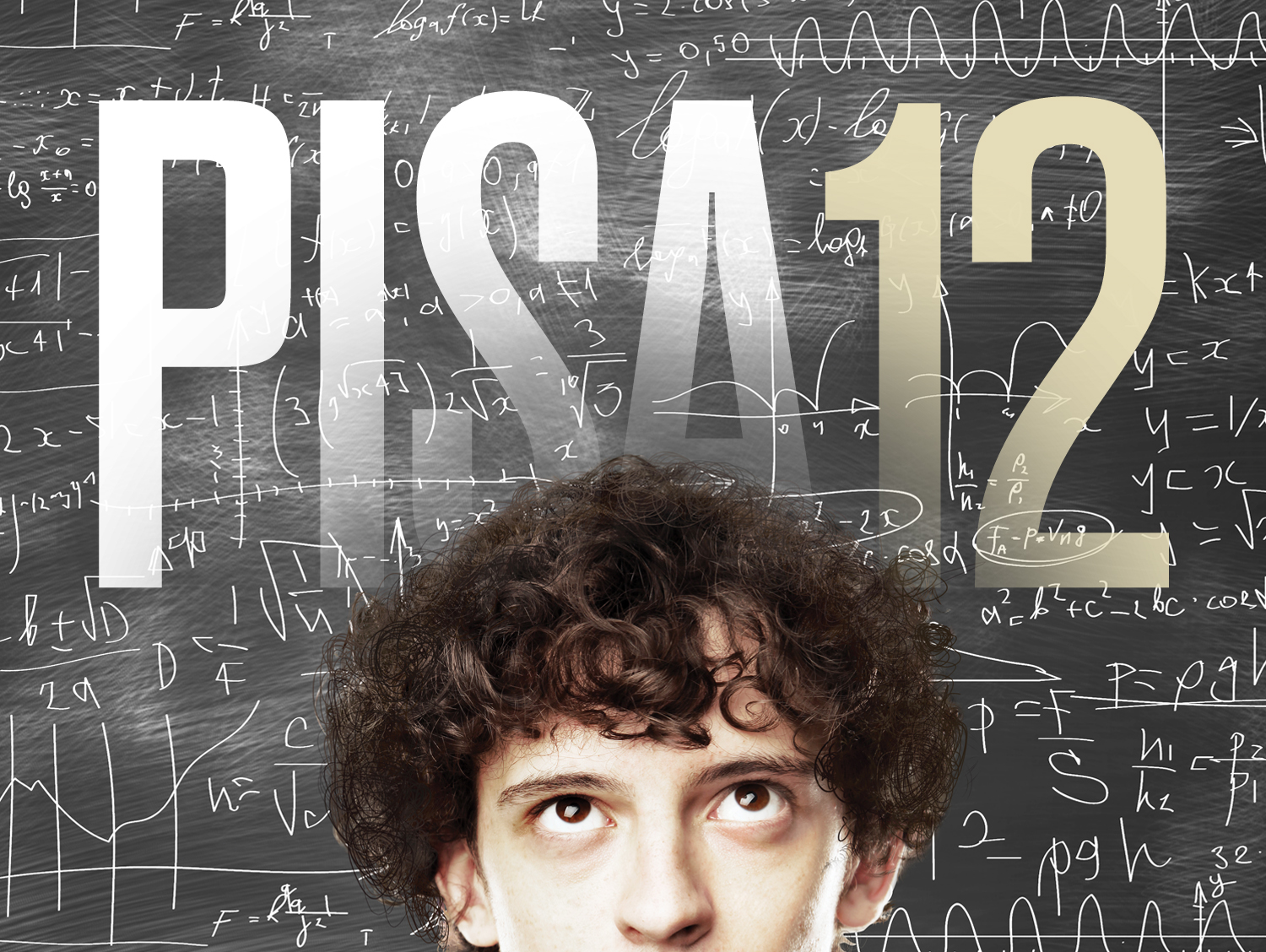 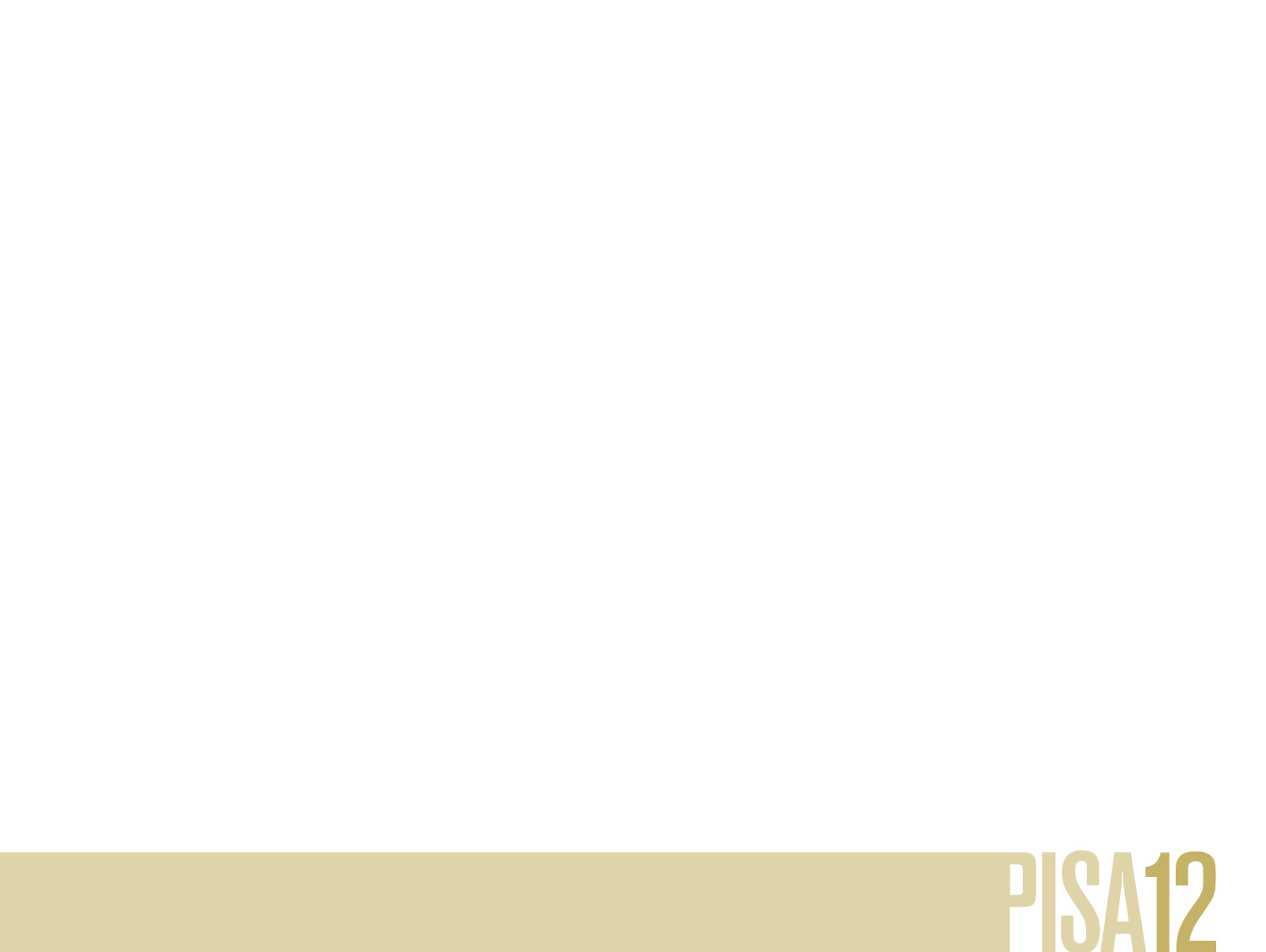 PISA 2012   ENSITULOKSIA
Pekka Kupari
Jouni Välijärvi
Koulutuksen tutkimuslaitos 
Jyväskylän yliopisto
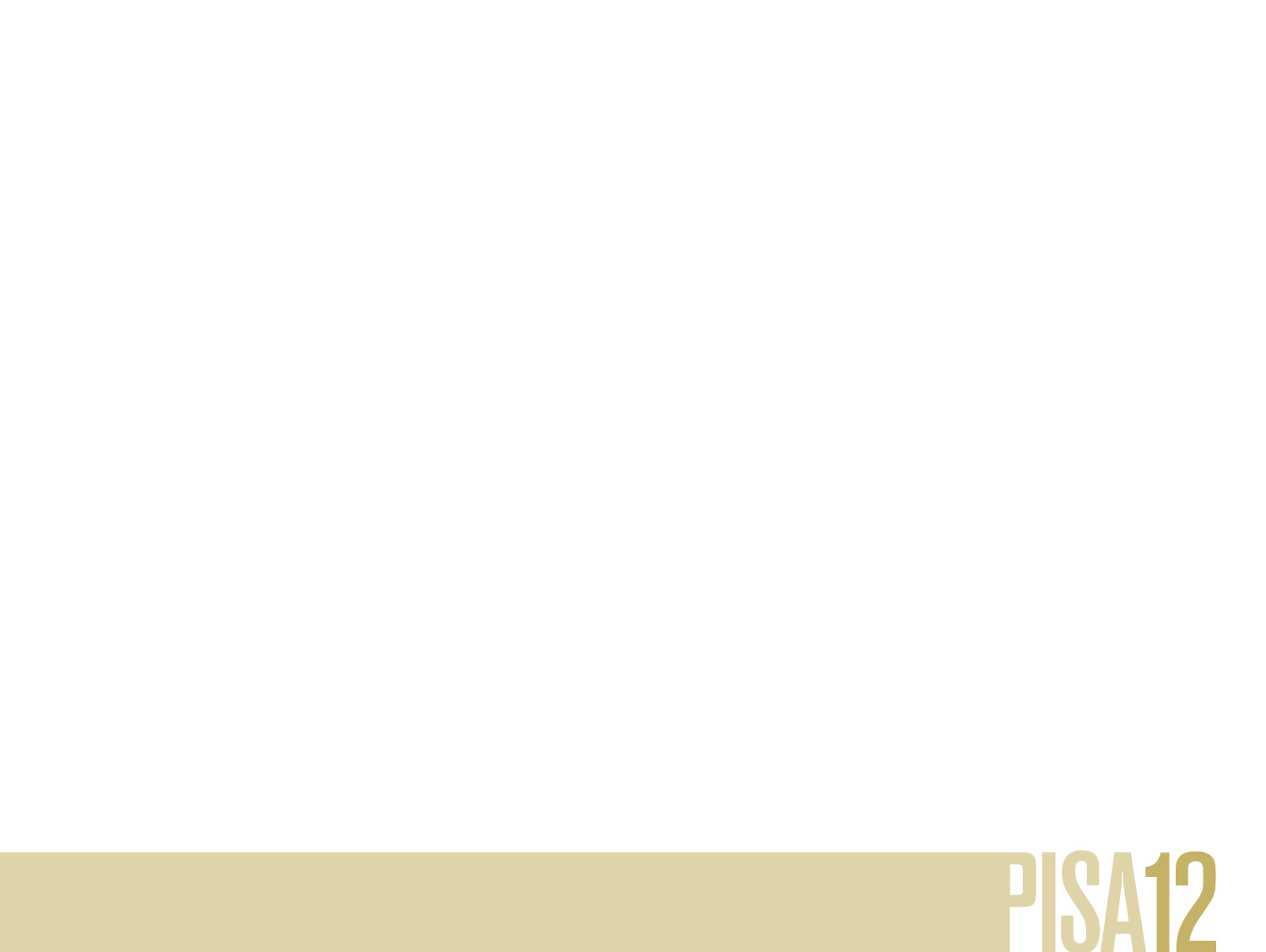 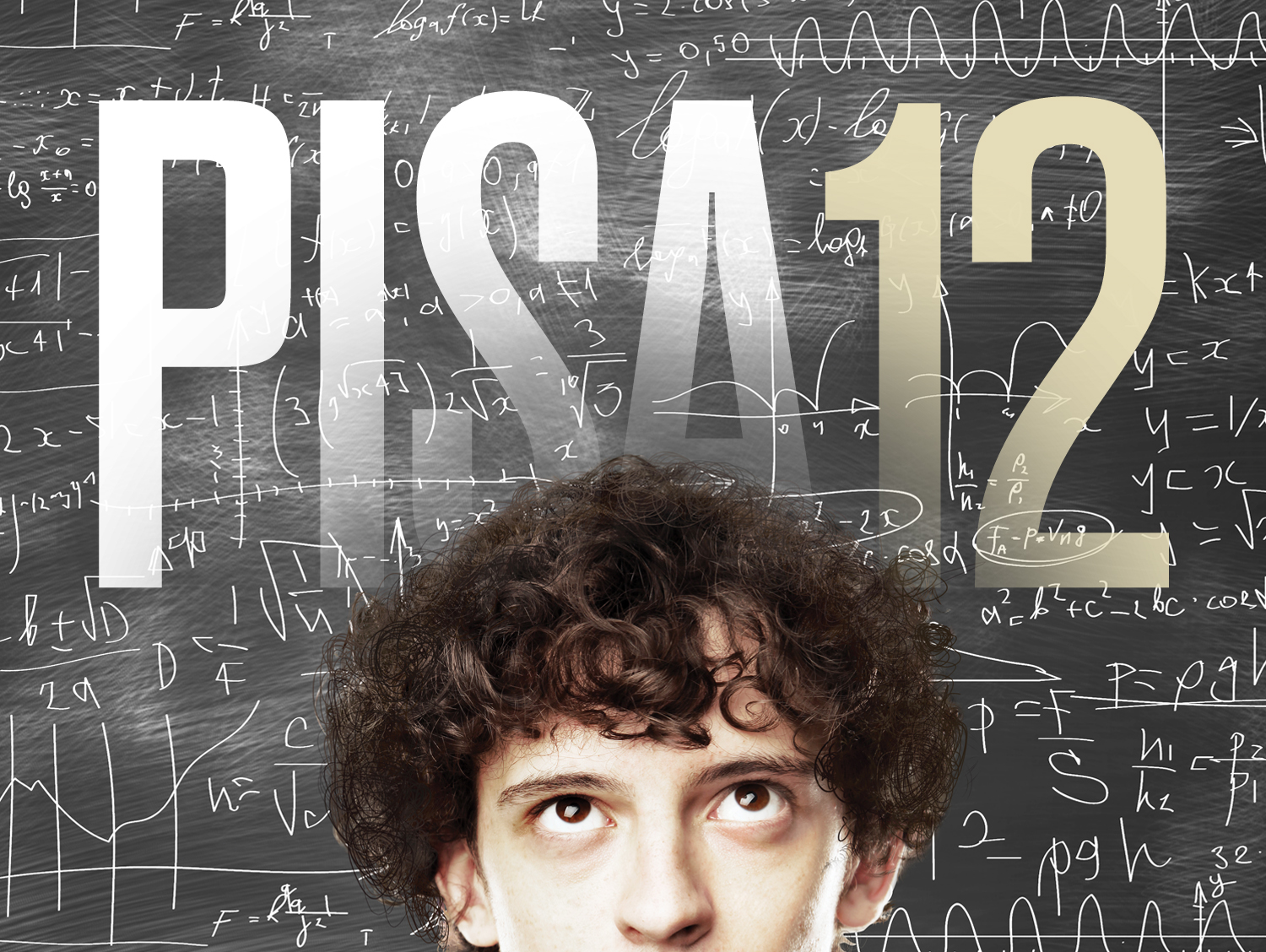 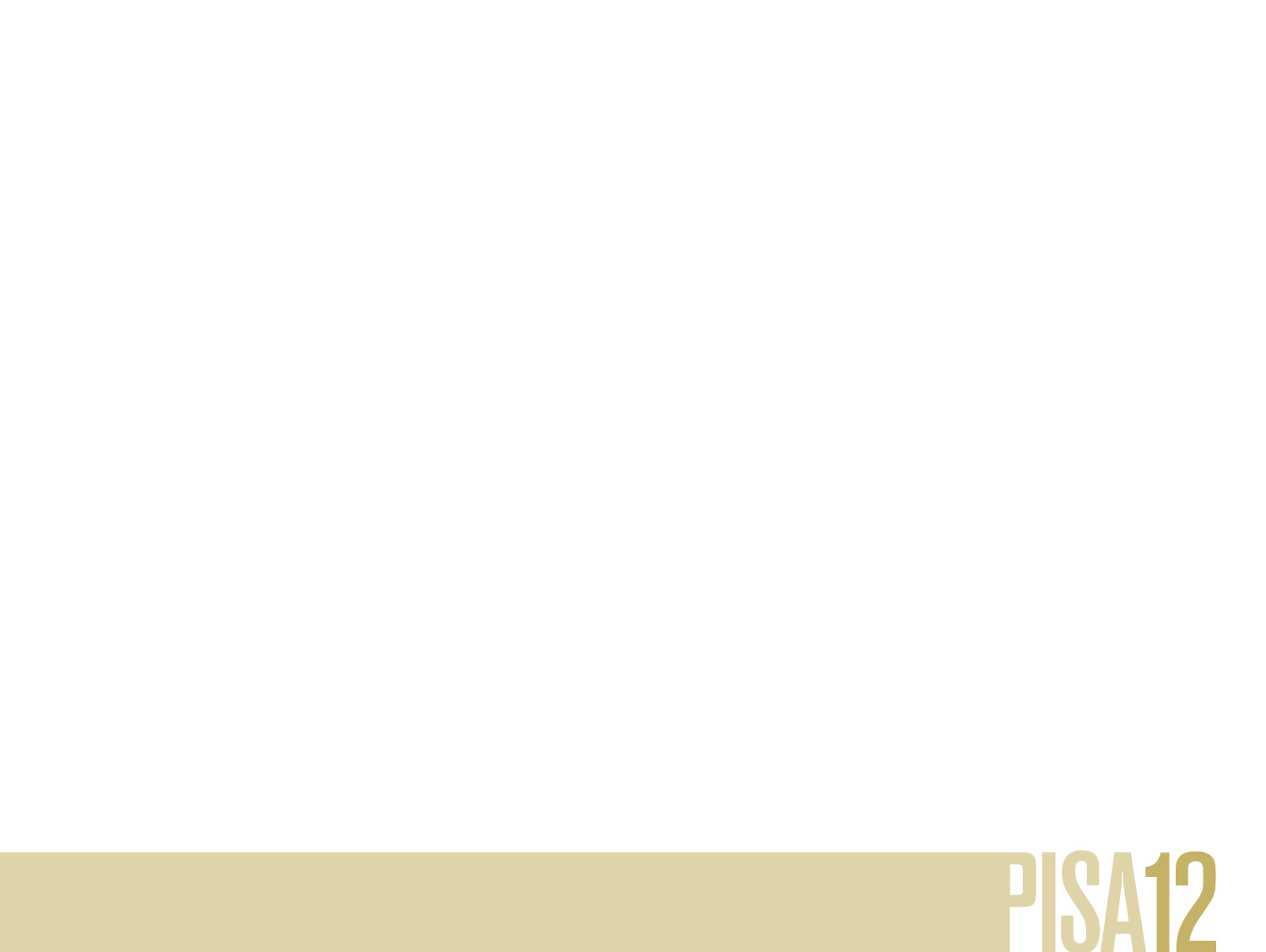 PISA 2012
Programme for International Student Assessment
Viides tutkimus PISA-ohjelmassa: pääalueena matematiikan osaaminen - edellisen kerran vuonna 2003
Tutkimukseen osallistui 65 maata ja aluetta
Kohdejoukkona 15 -vuotiaat nuoret
Suomea koskeva otos: 311 koulua ja 10 157 oppilasta
Suomen otoksen oppilaista 90 % osallistui
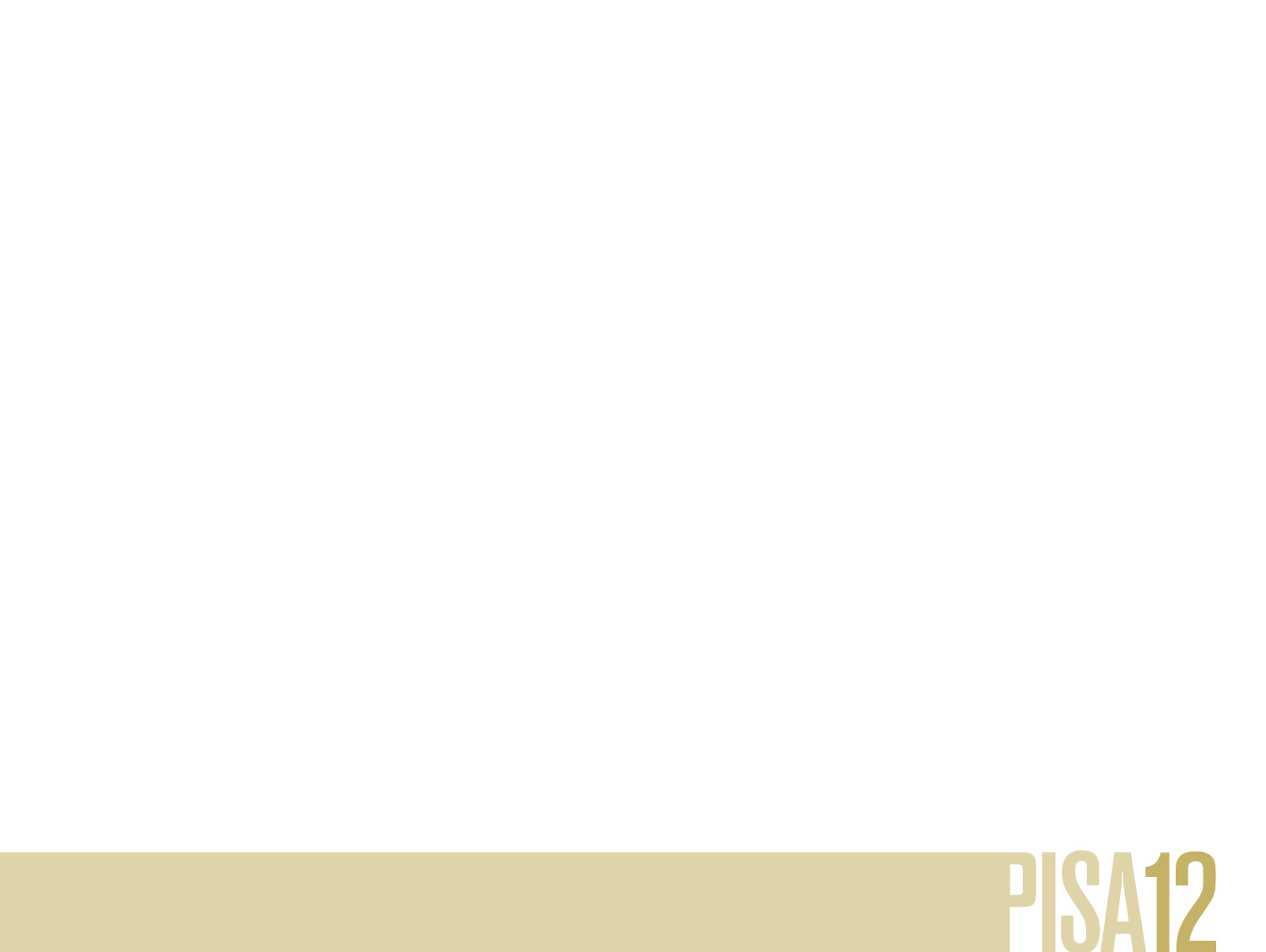 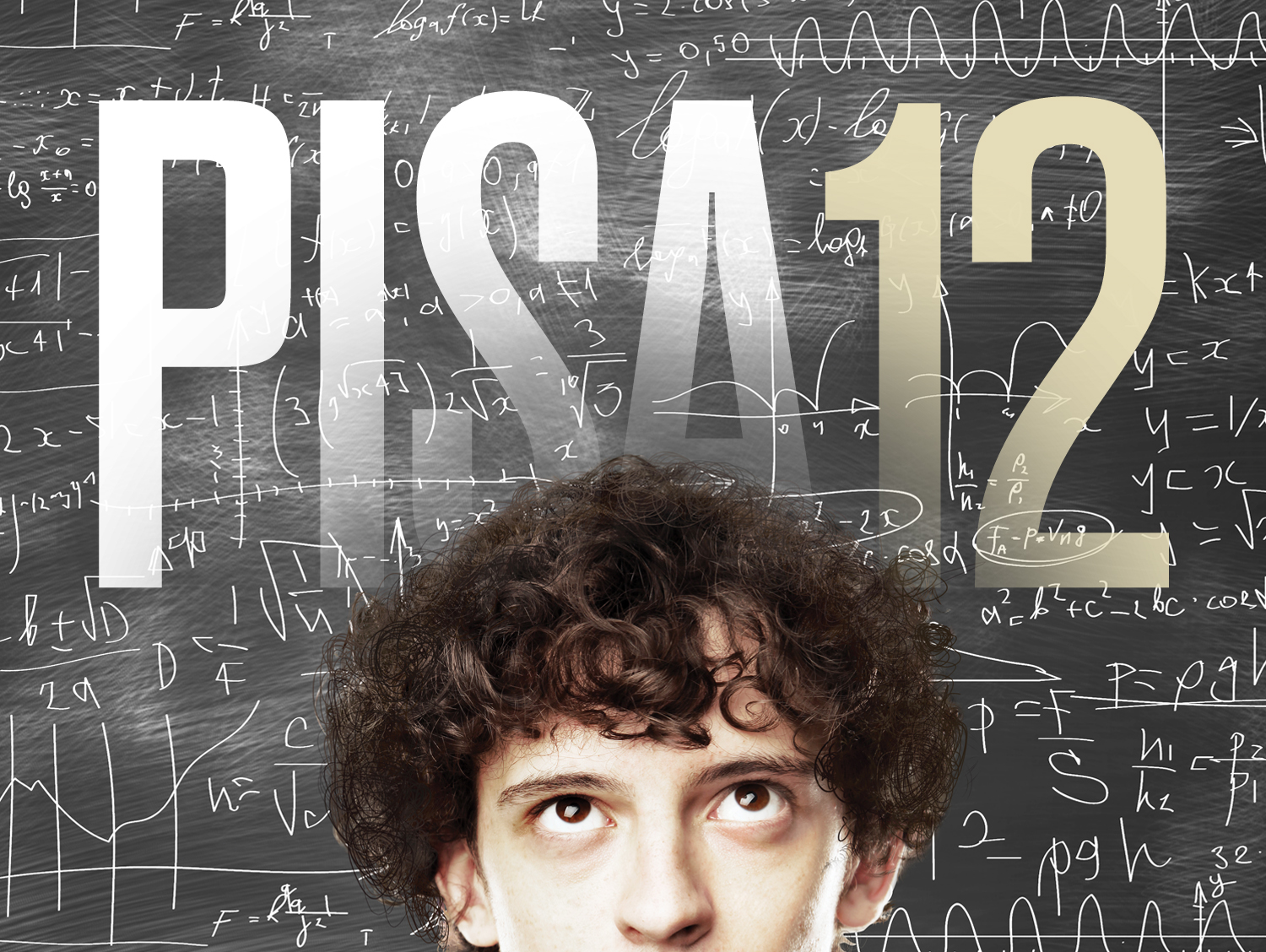 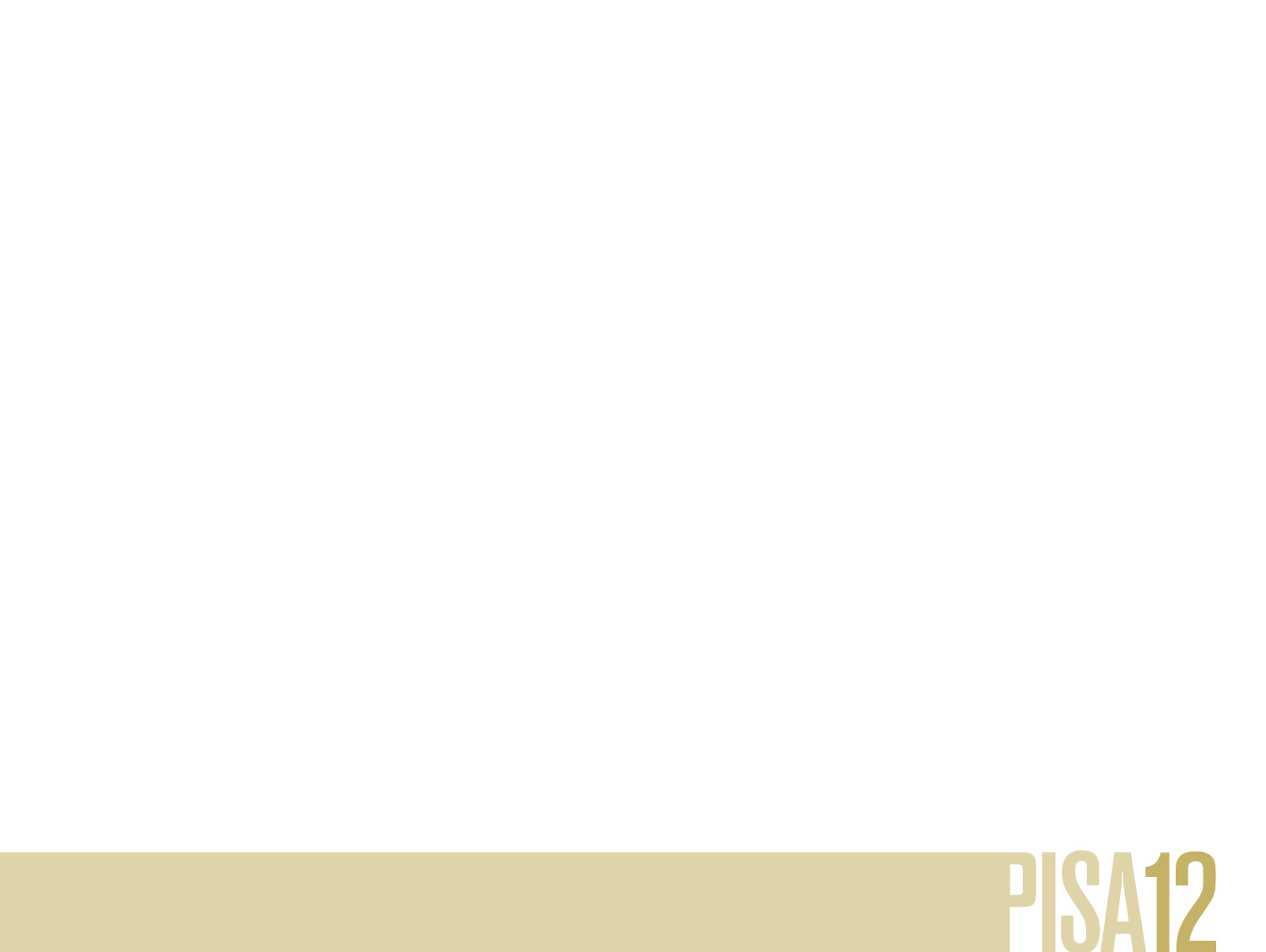 Matematiikan osaamisen vertailu vuosien 2003 ja 2012 PISA-arviointien välillä
Kummallakin kerralla matematiikka pääarviointialueena
Pääalueen arviointi kattavin ja pätevin
Sama arviointikehys
Osa matematiikan tehtävistä samoja

Mahdollistaa luotettavat vertailut kahden arvioinnin välillä
Matematiikan osaamisen yleistulos
Oppilaiden jakautuminen eri suoritustasoille (6 kpl)
heikot matematiikan osaajat: taso 1 ja sen alle 
erinomaiset matematiikan osaajat: tasot 5 ja 6
Matematiikan sisältöalueet
määrällinen ajattelu, tila ja muoto, muutos ja yhteydet, epävarmuus
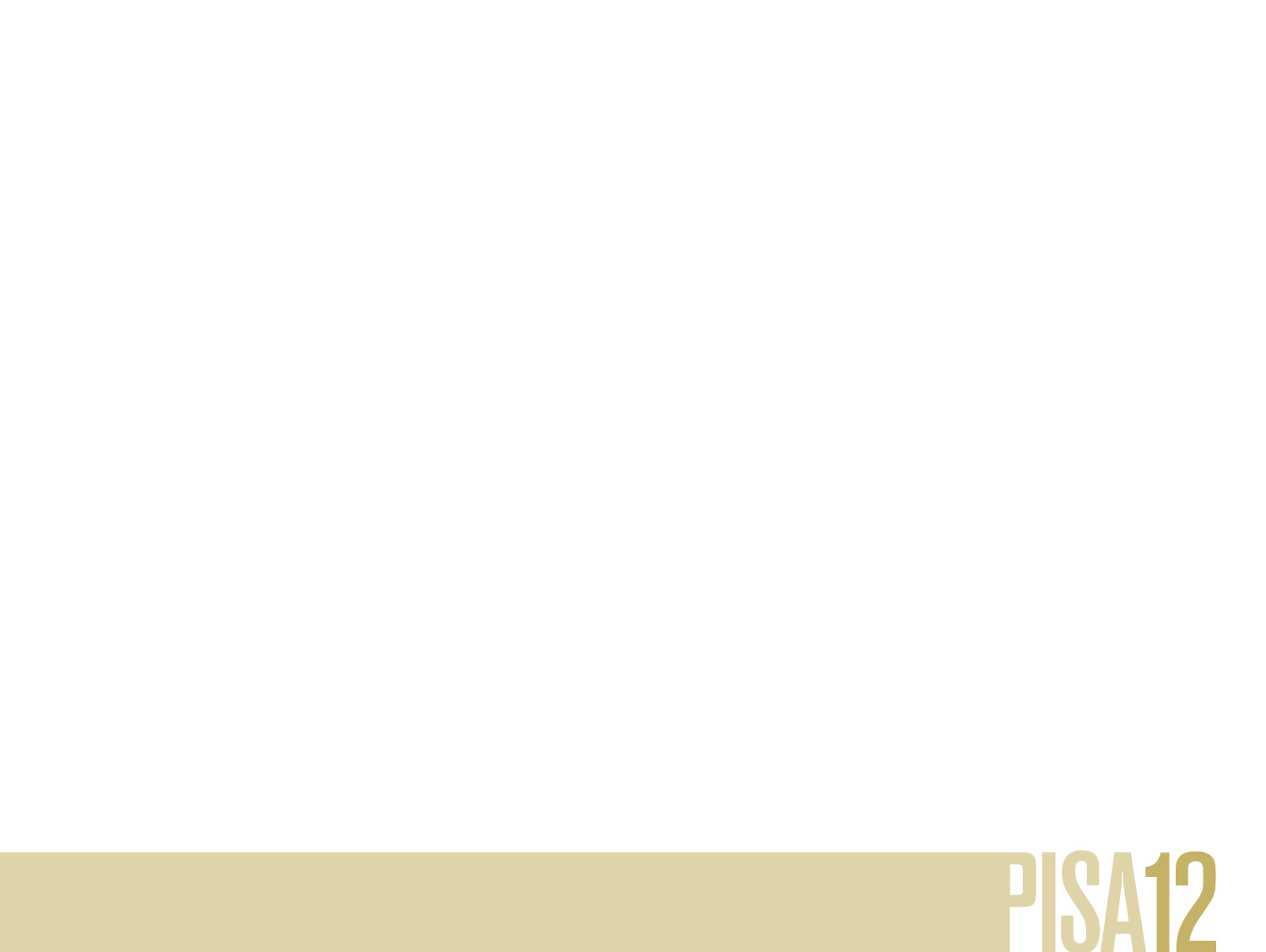 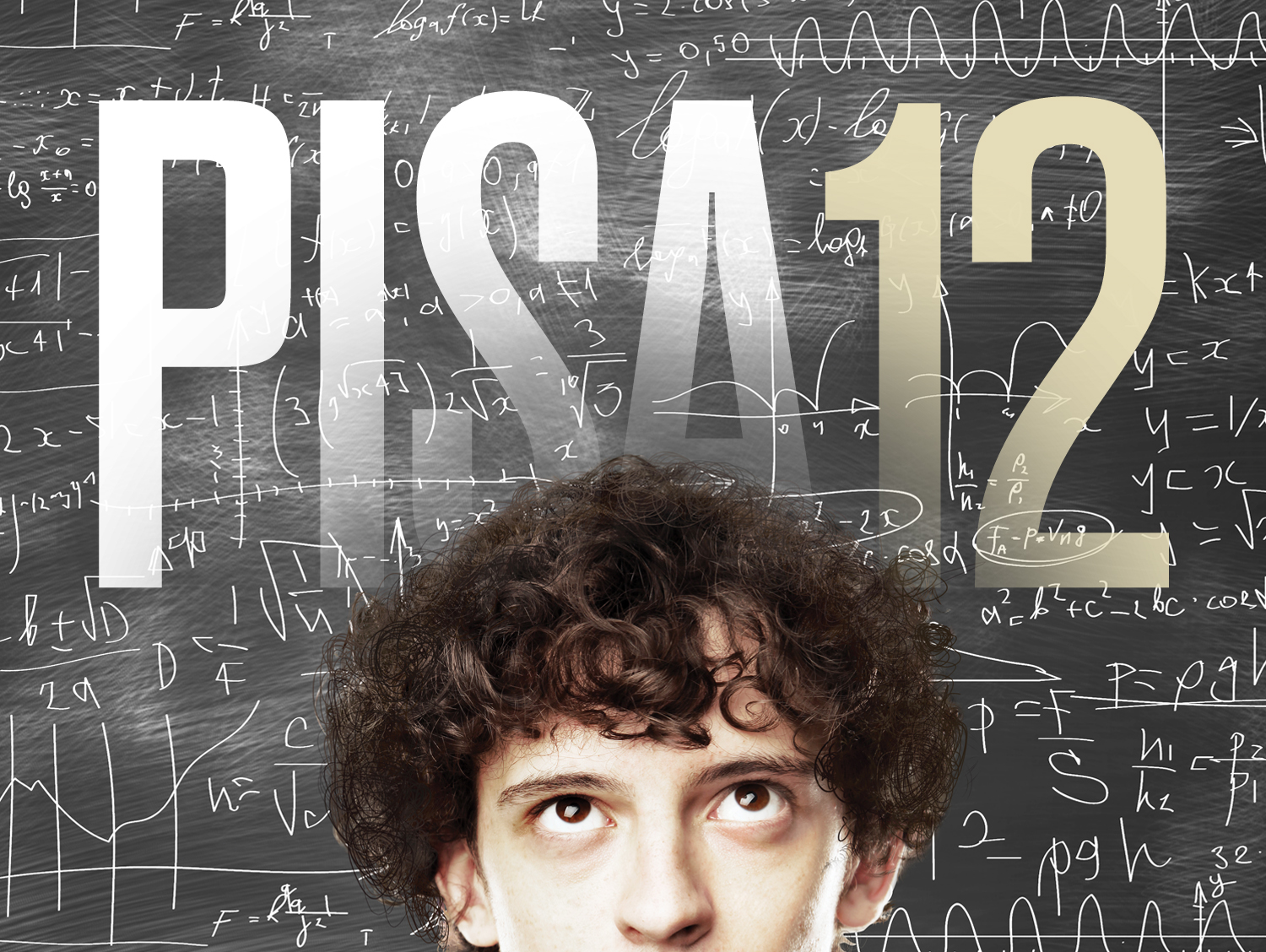 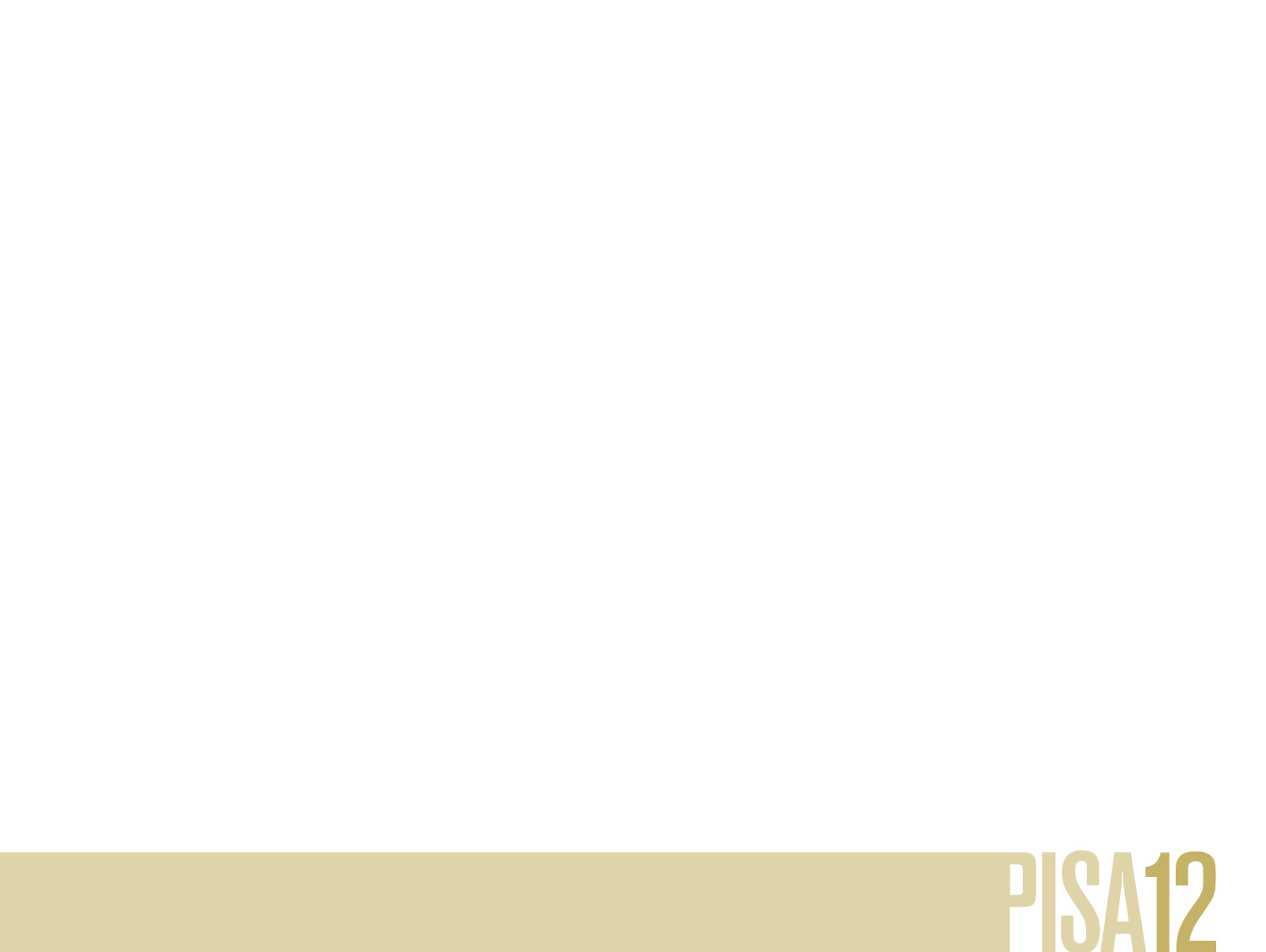 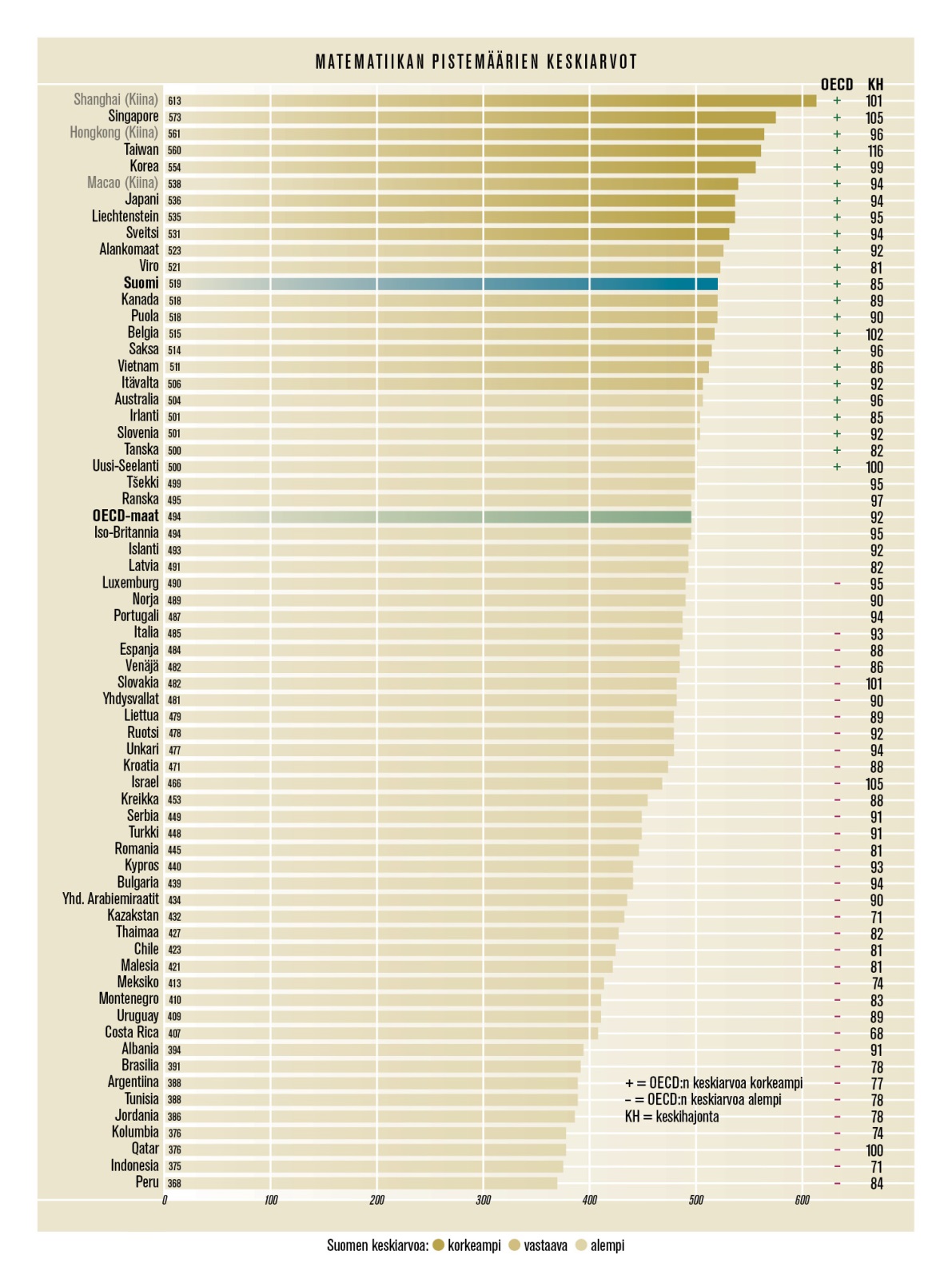 Suomen sijoitus 65 osallistujan joukossa 12. (vuonna 2003  toinen)
Kärjessä 7 Aasian maata tai aluetta Shanghain johdolla
Euroopan maista neljä maata Suomen edellä
Suomi edelleen OECD-maiden parhaimmistoa: 34 maan joukossa kuudes
Suomi selvästi paras Pohjoismaista

Oppilaiden suoritusten vaihtelu vähäisempää kuin OECD:ssä keskimäärin
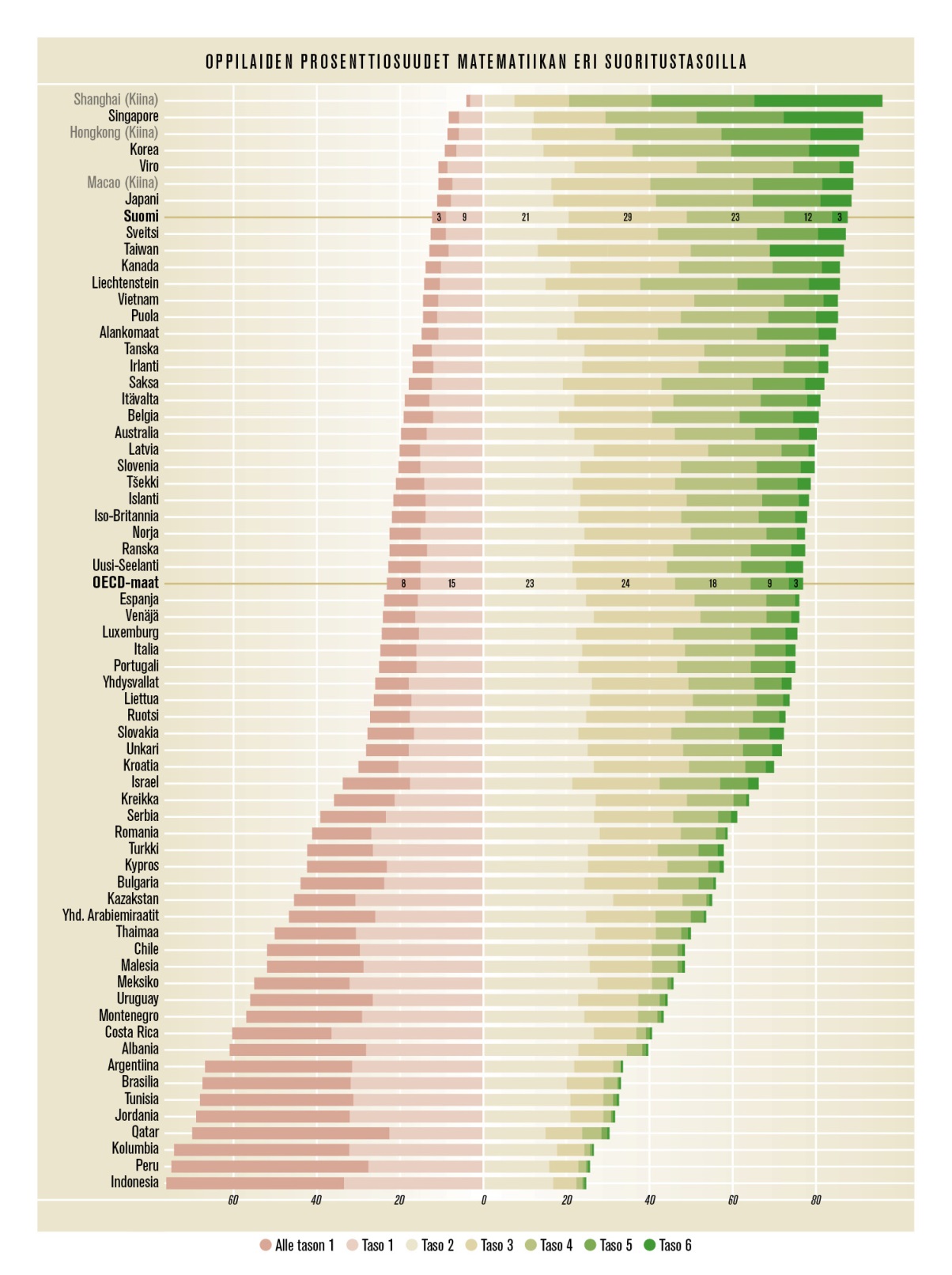 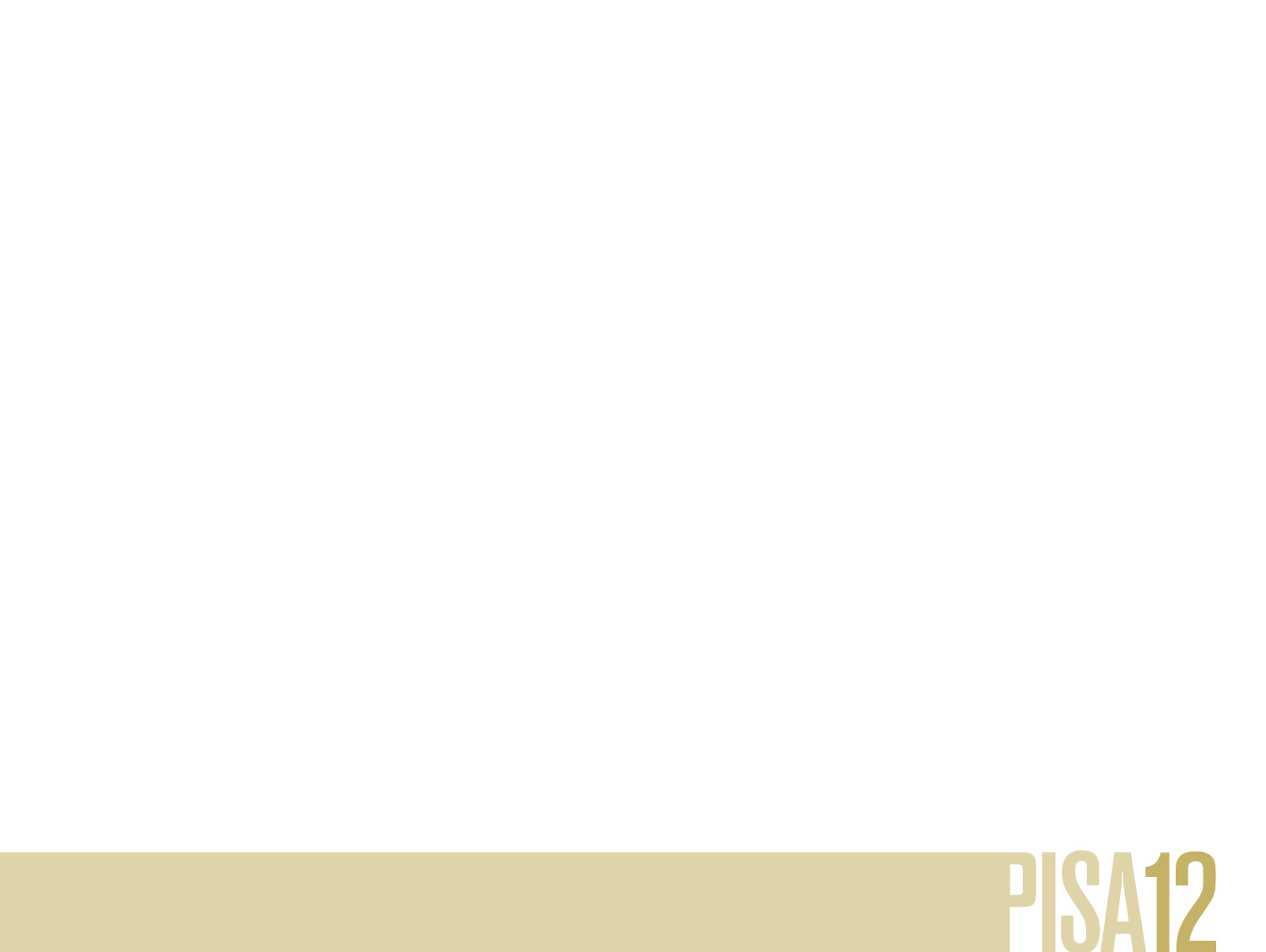 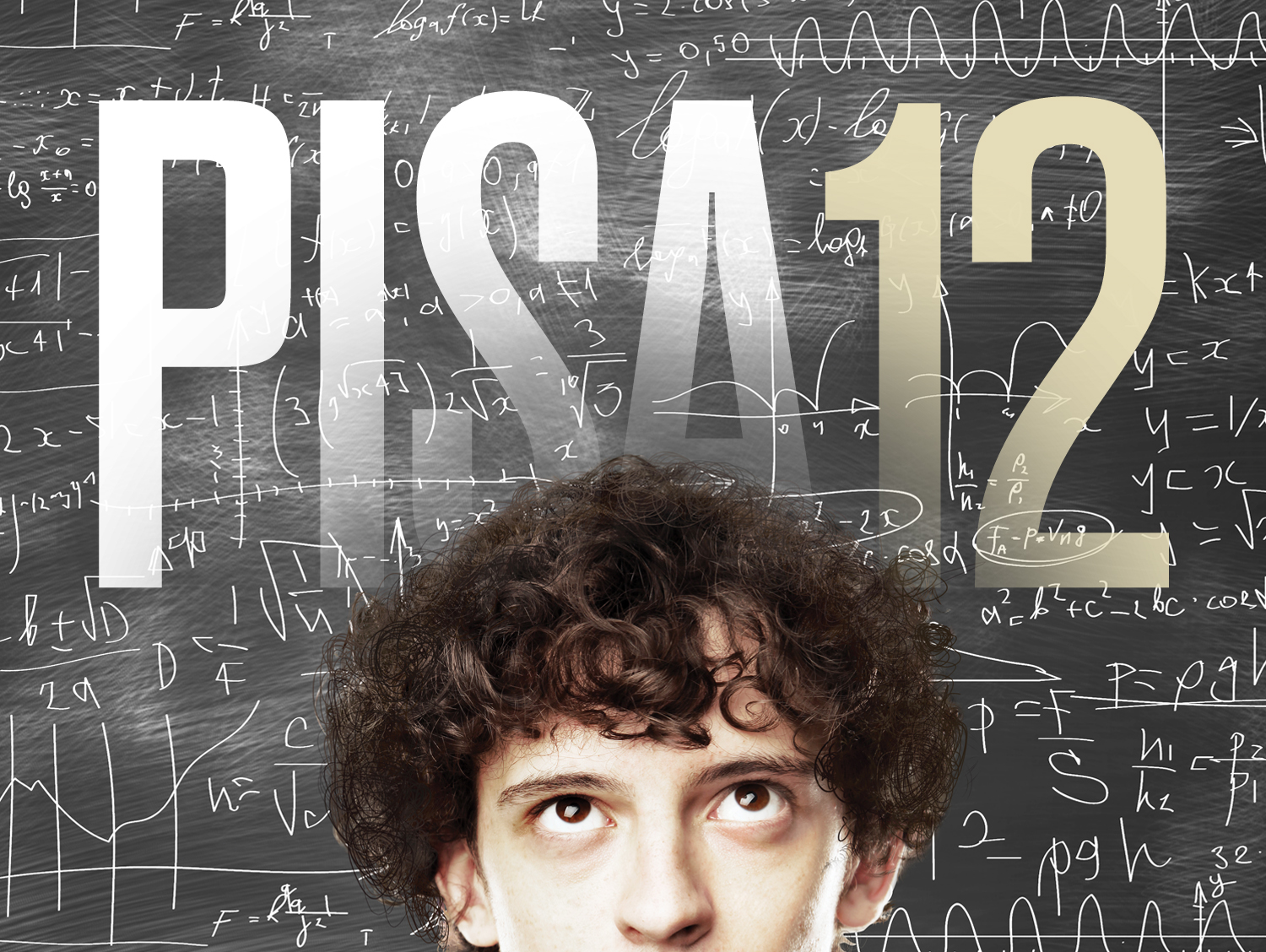 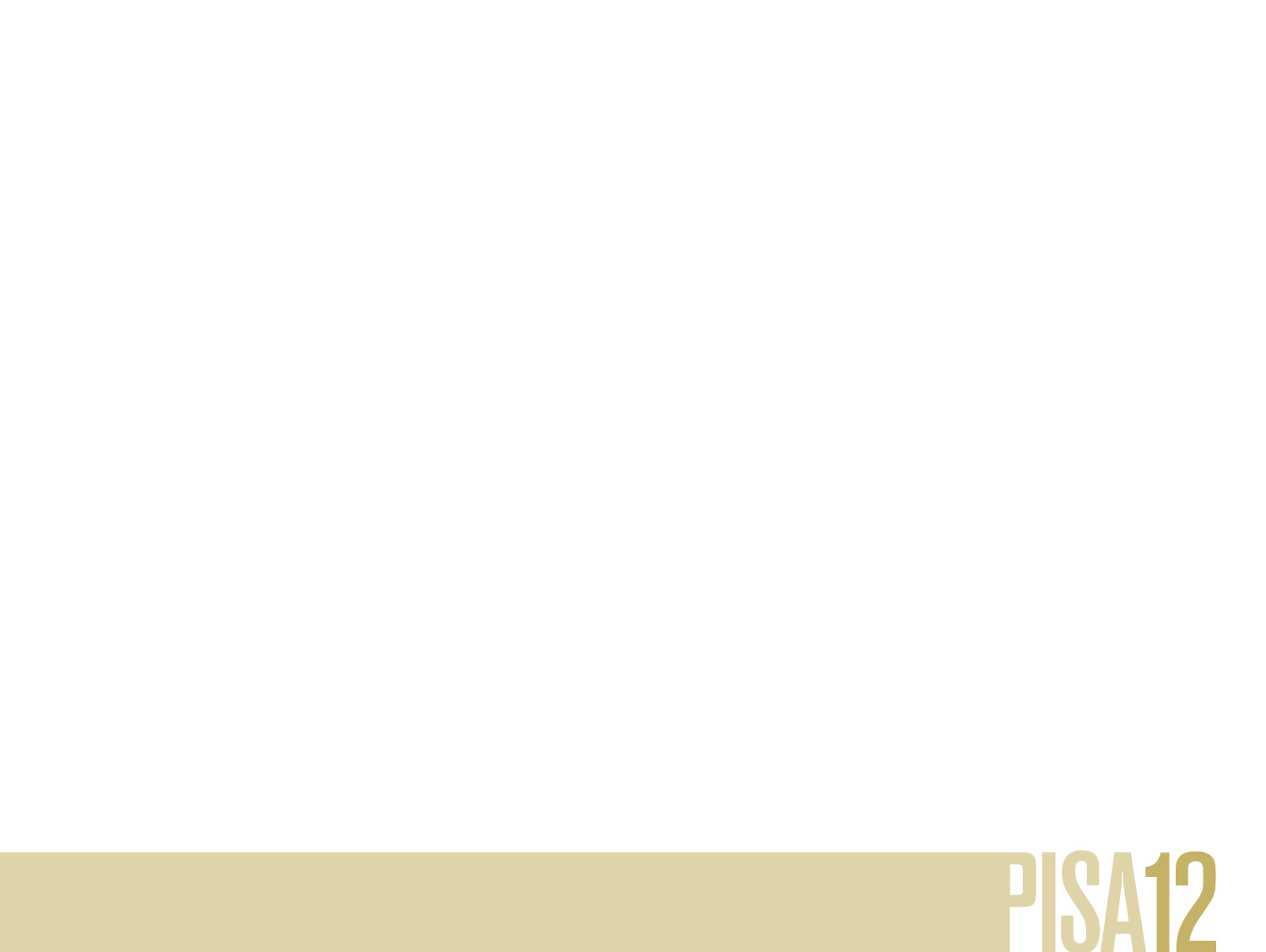 Kuusi suoritustasoa kuten vuonna 2003: heikko/taso 1 ja sen alle, välttävä/taso 2, tyydyttävä/taso 3, hyvä/taso 4, erinomainen/taso 5 ja huippu/taso 6

Suomessa erinomaisia matematiikan osaajia (tasot 5 ja 6) oli 15 % (OECD:n keskiarvo 12 %)
Vastaavasti heikkoja matematiikan osaajia (taso 1 ja sen alle) oli 12 % (OECD:n keskiarvo 22 %)
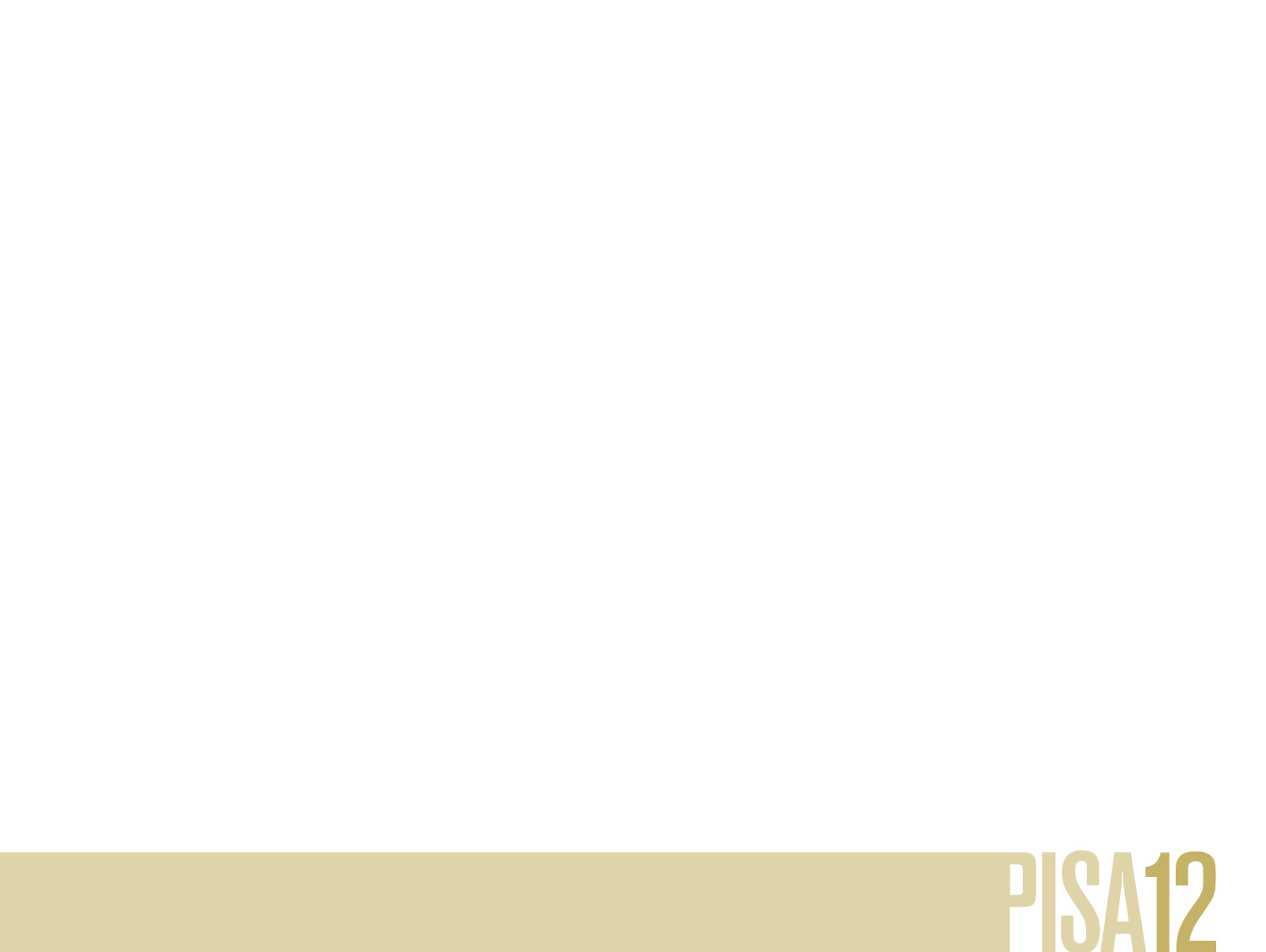 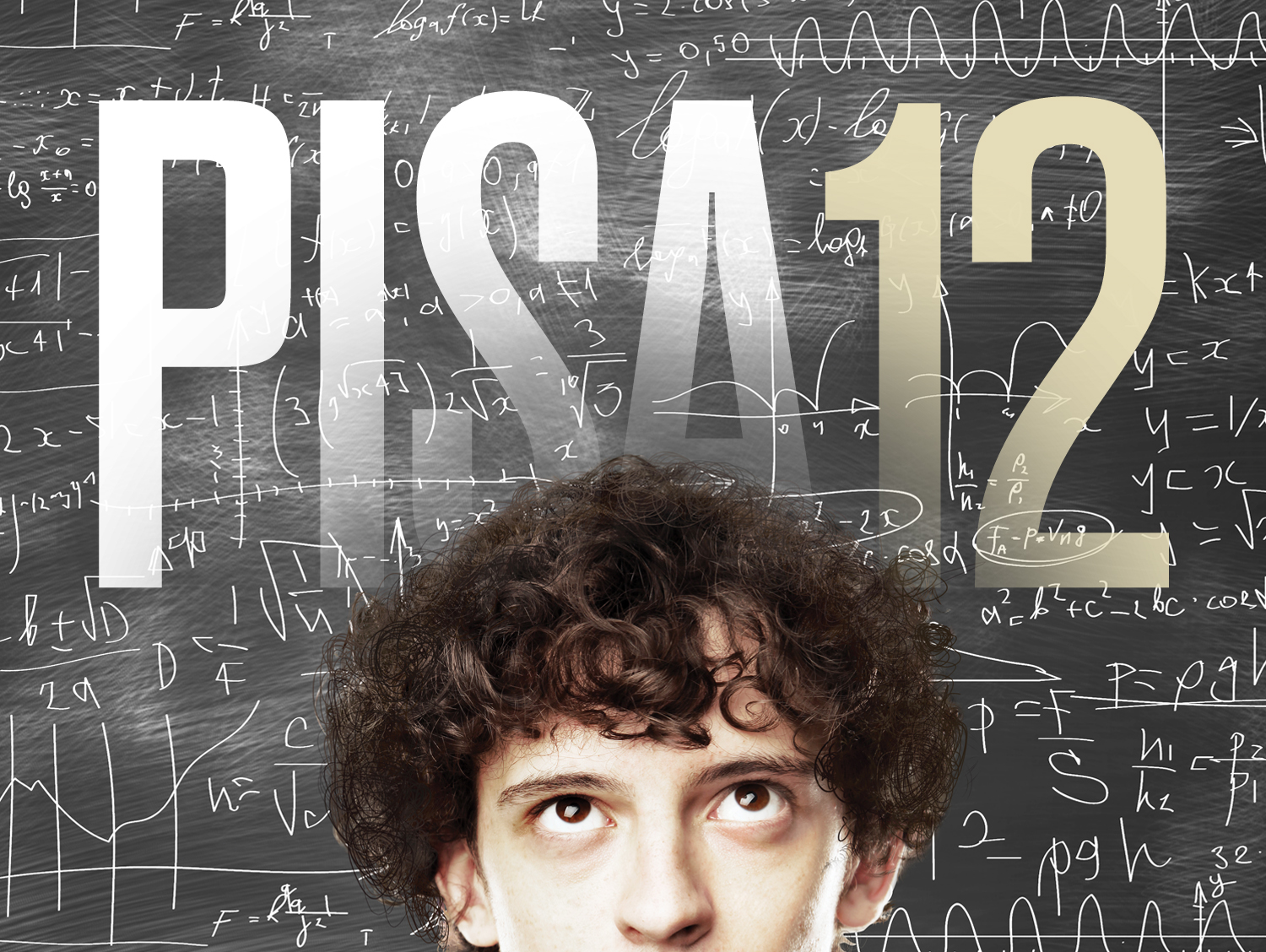 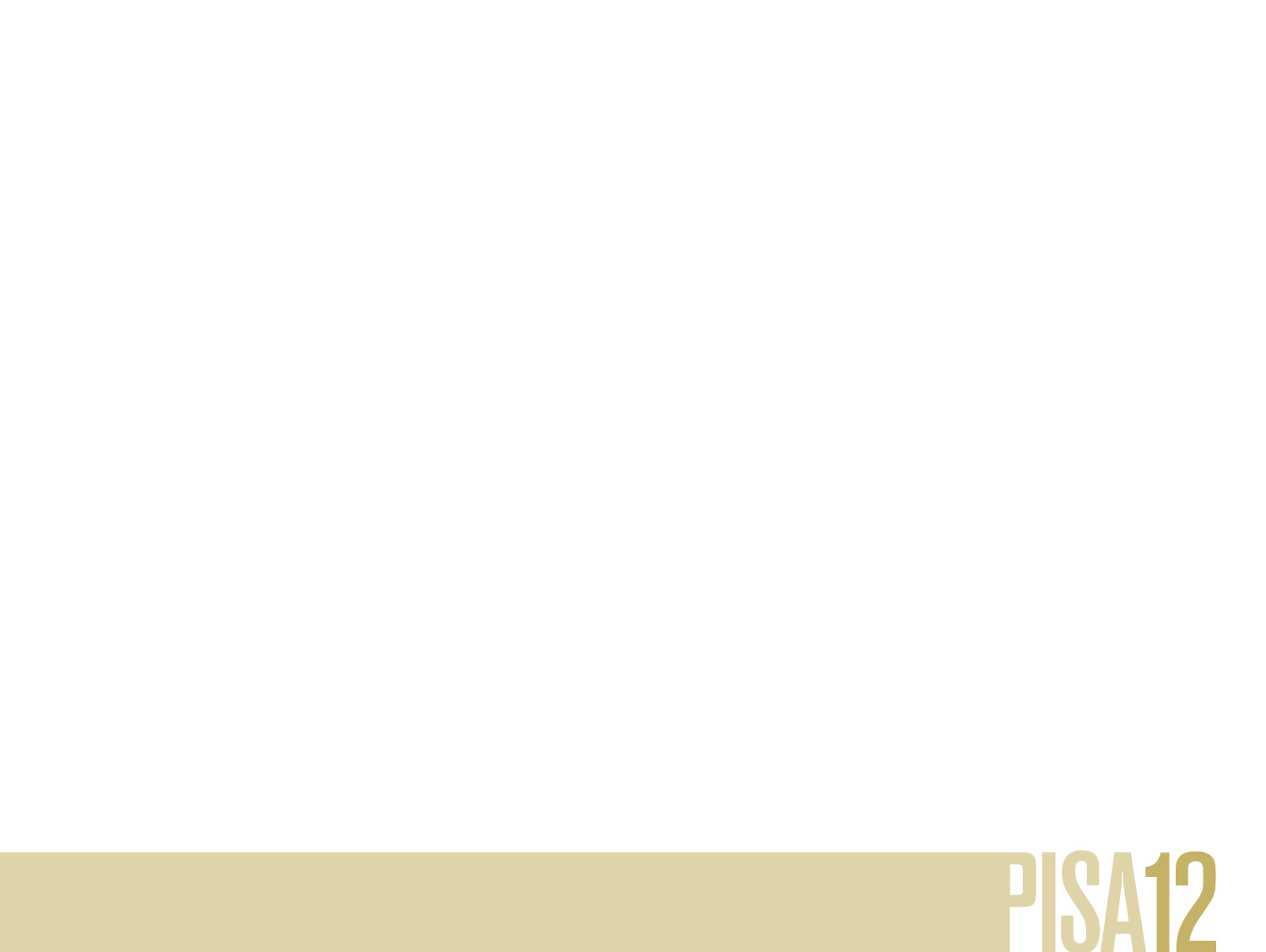 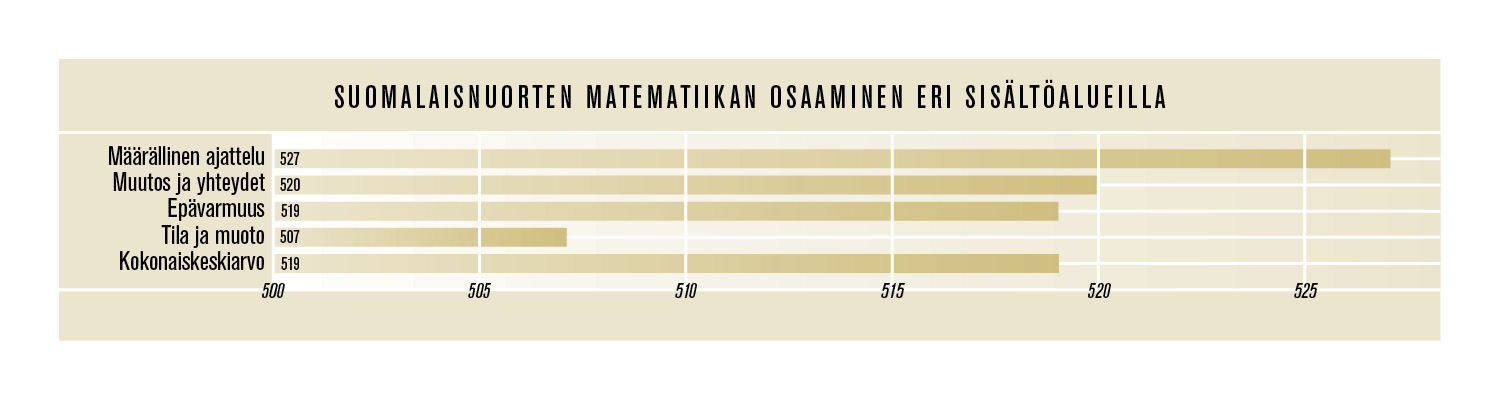 Suomessa parhaiten osattu sisältöalue oli määrällinen ajattelu

Kahdella sisältöalueella – muutos ja yhteydet sekä epävarmuus – keskiarvo oli lähes sama kuin Suomen kokonaiskeskiarvo

Selvästi heikoimmin osattu sisältöalue oli tila ja muoto: alueen keskiarvo oli peräti 12 pistettä kokonaiskeskiarvoa alempi
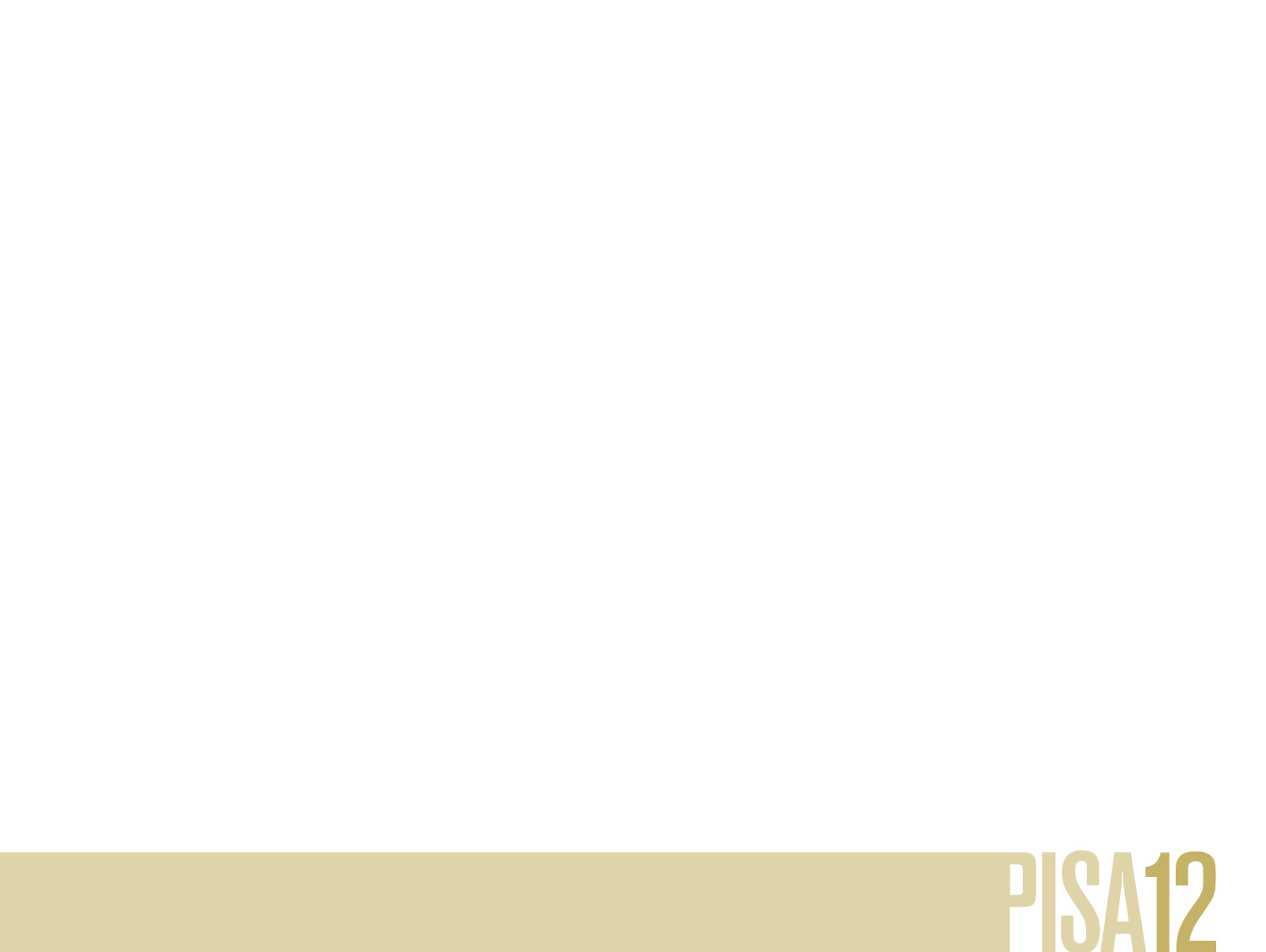 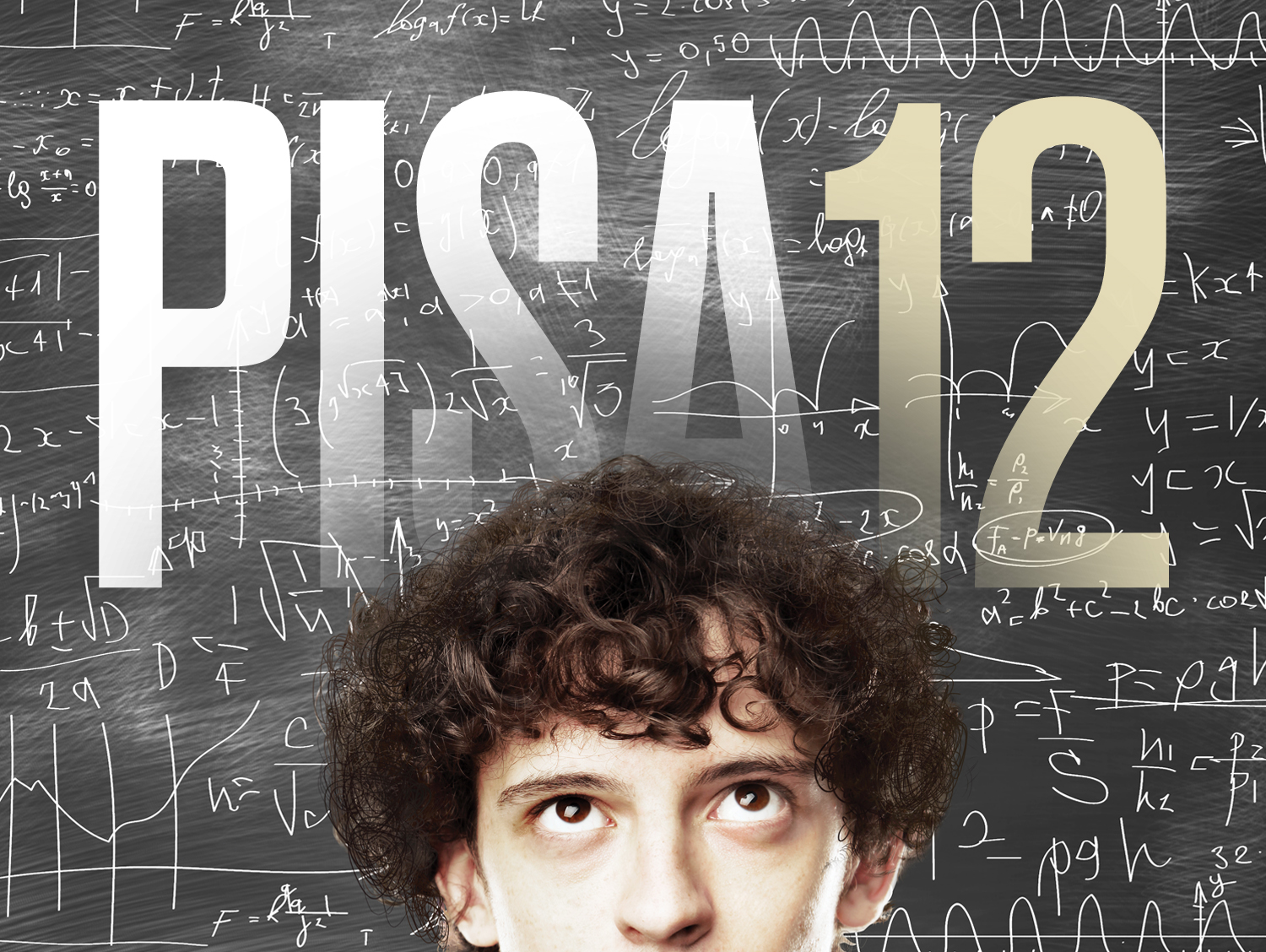 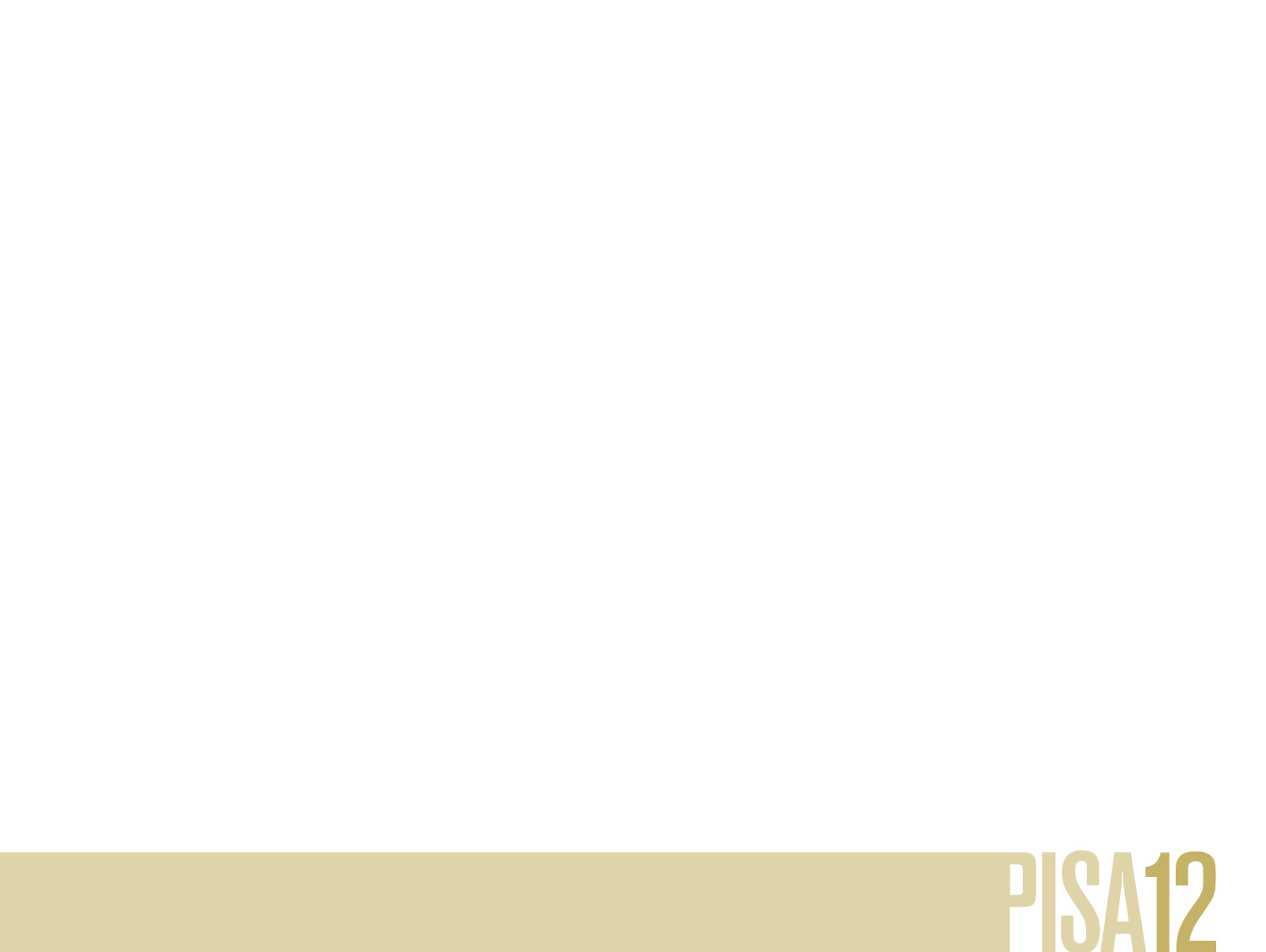 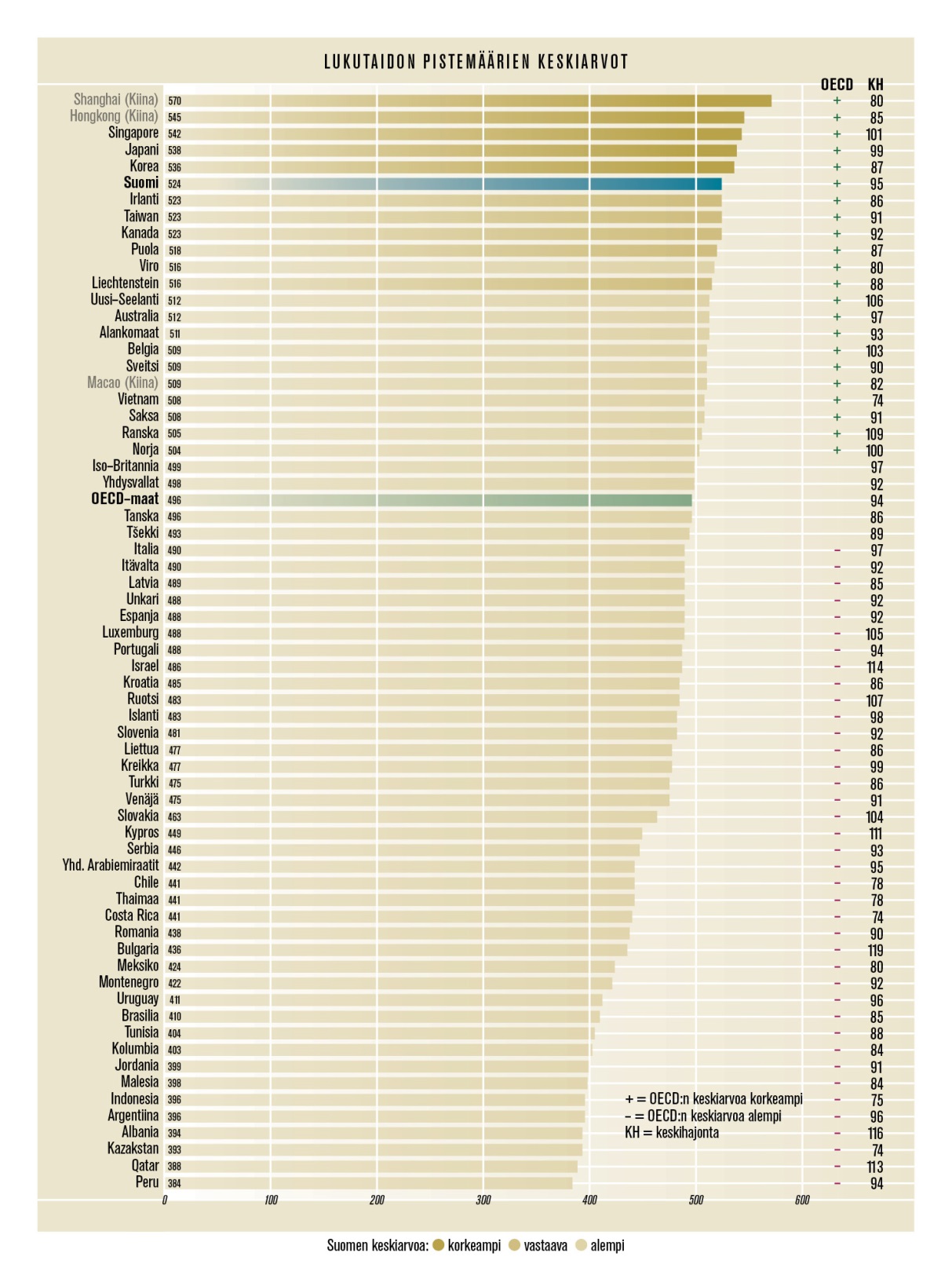 Suomen sijoitus 65 osallistujan joukossa 6. (vuonna 2009 kolmas)
Kärjessä 5 Aasian maata tai aluetta Shanghain johdolla
Suomi paras Euroopan maa ja OECD-maiden joukossa kolmas
Suomi selvästi paras Pohjoismaista
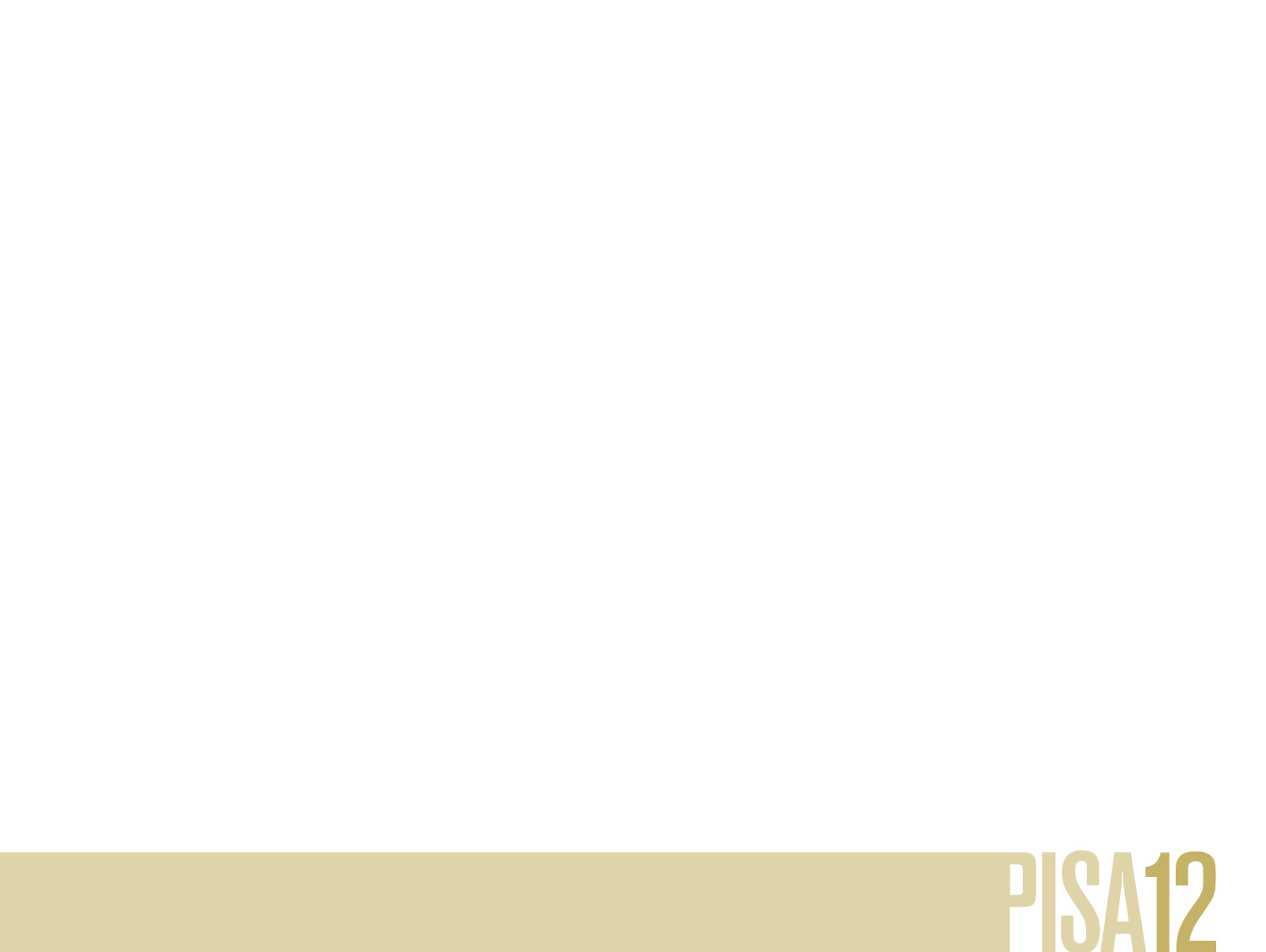 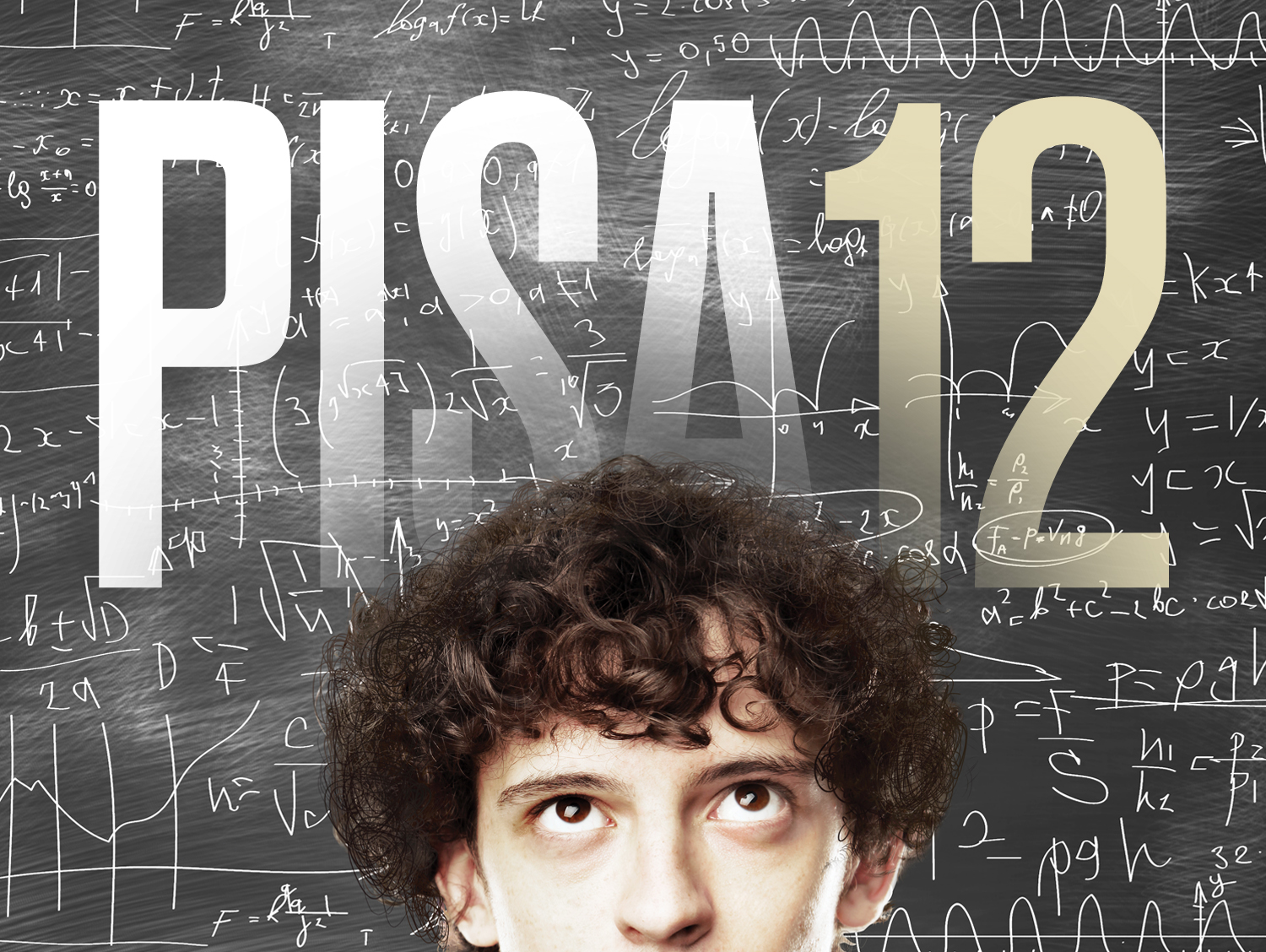 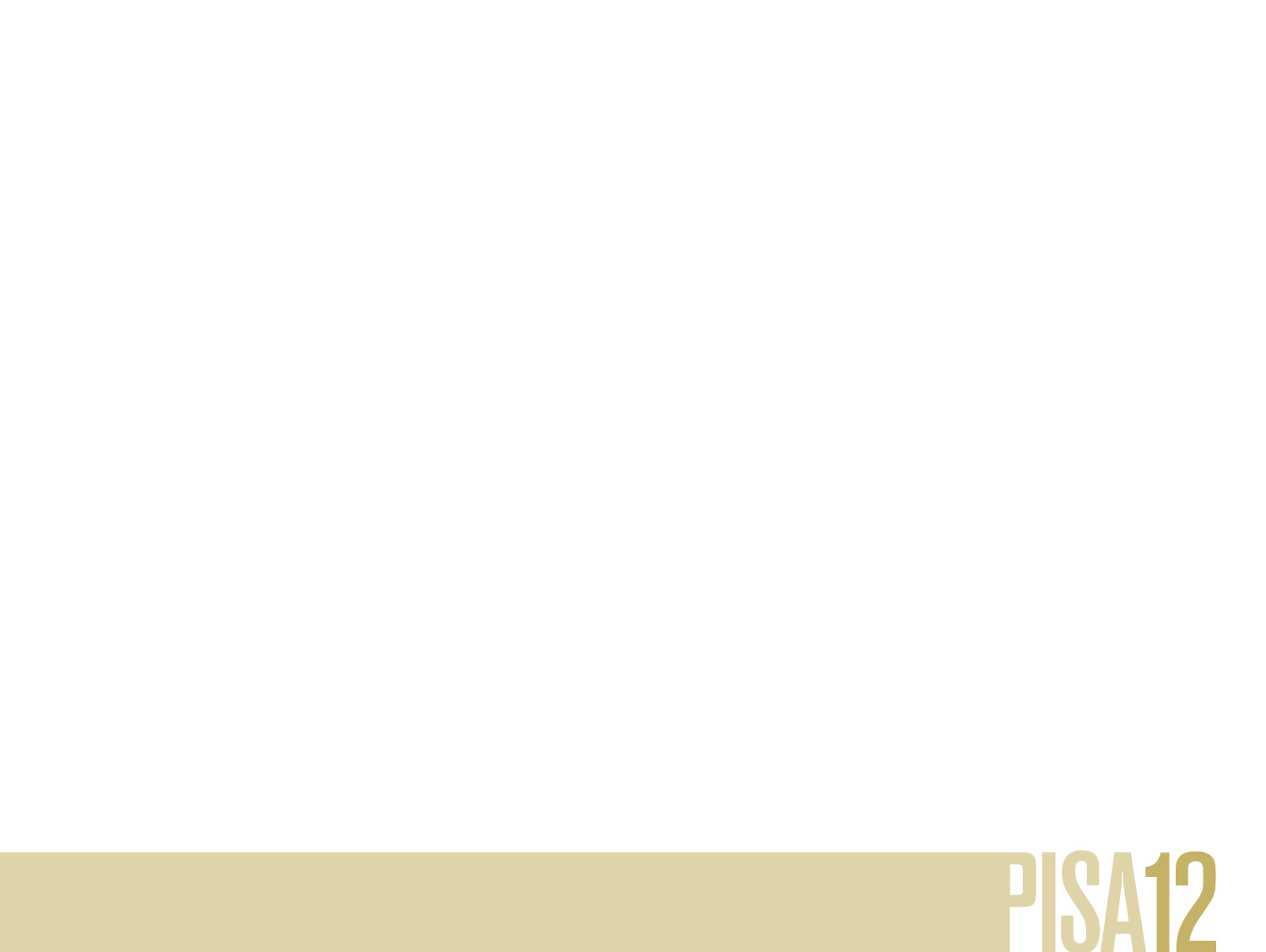 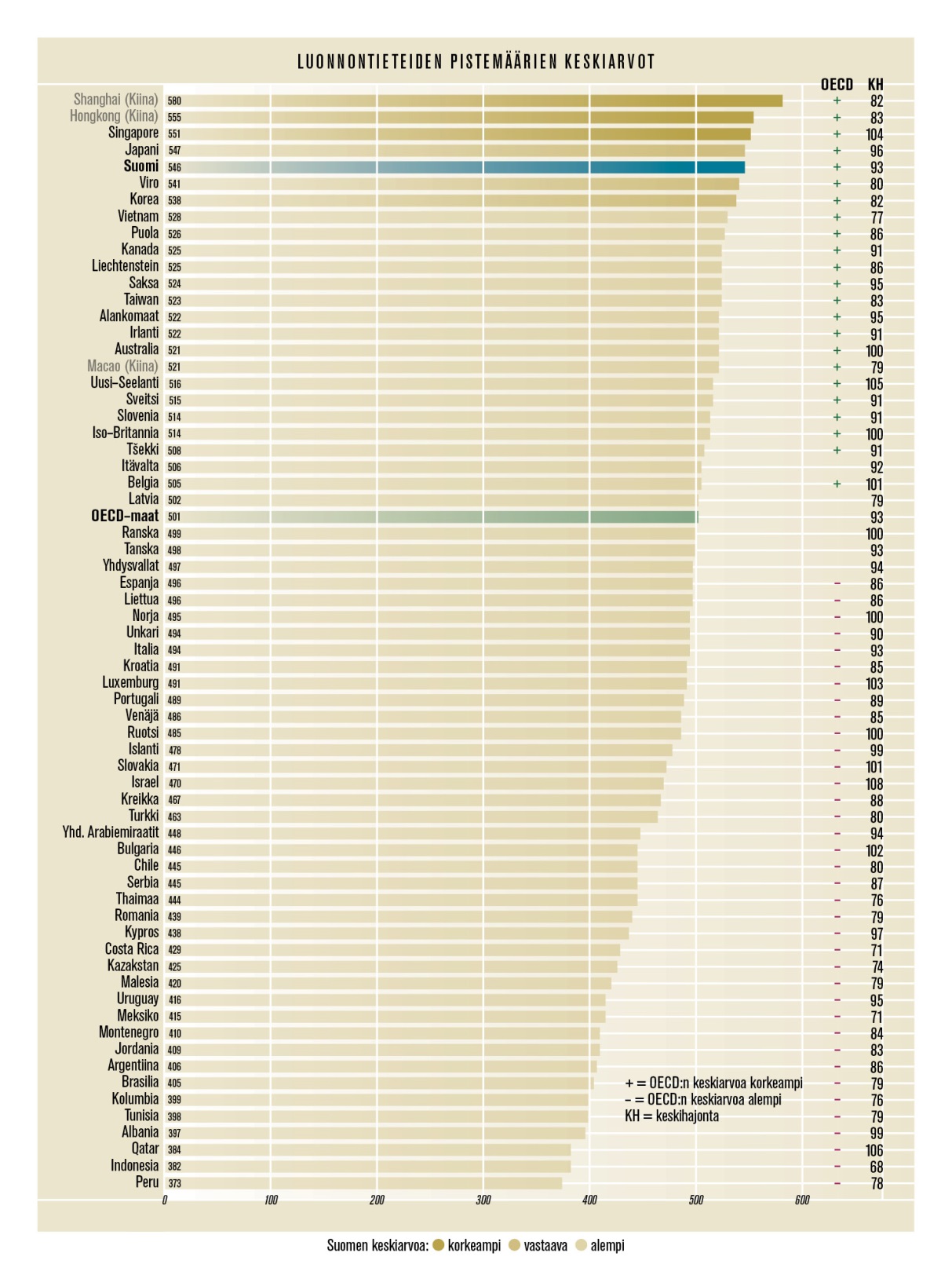 Suomen sijoitus 65 osallistujan joukossa 5. (vuonna 2006 ykkönen)
Kärjessä 4 Aasian maata tai aluetta Shanghain johdolla
Suomi paras Euroopan maa ja OECD-maiden joukossa toinen
Suomi selvästi paras Pohjoismaista
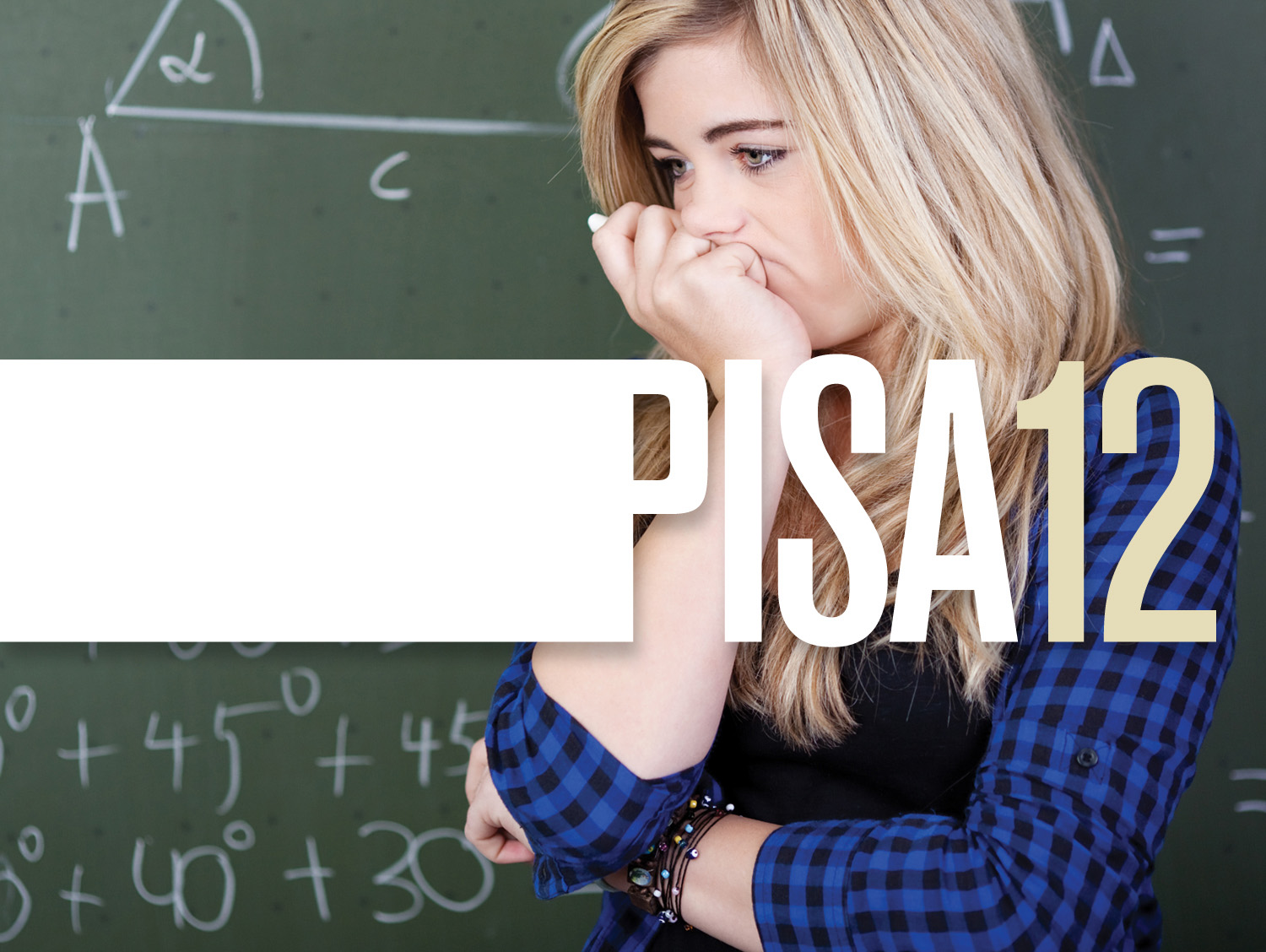 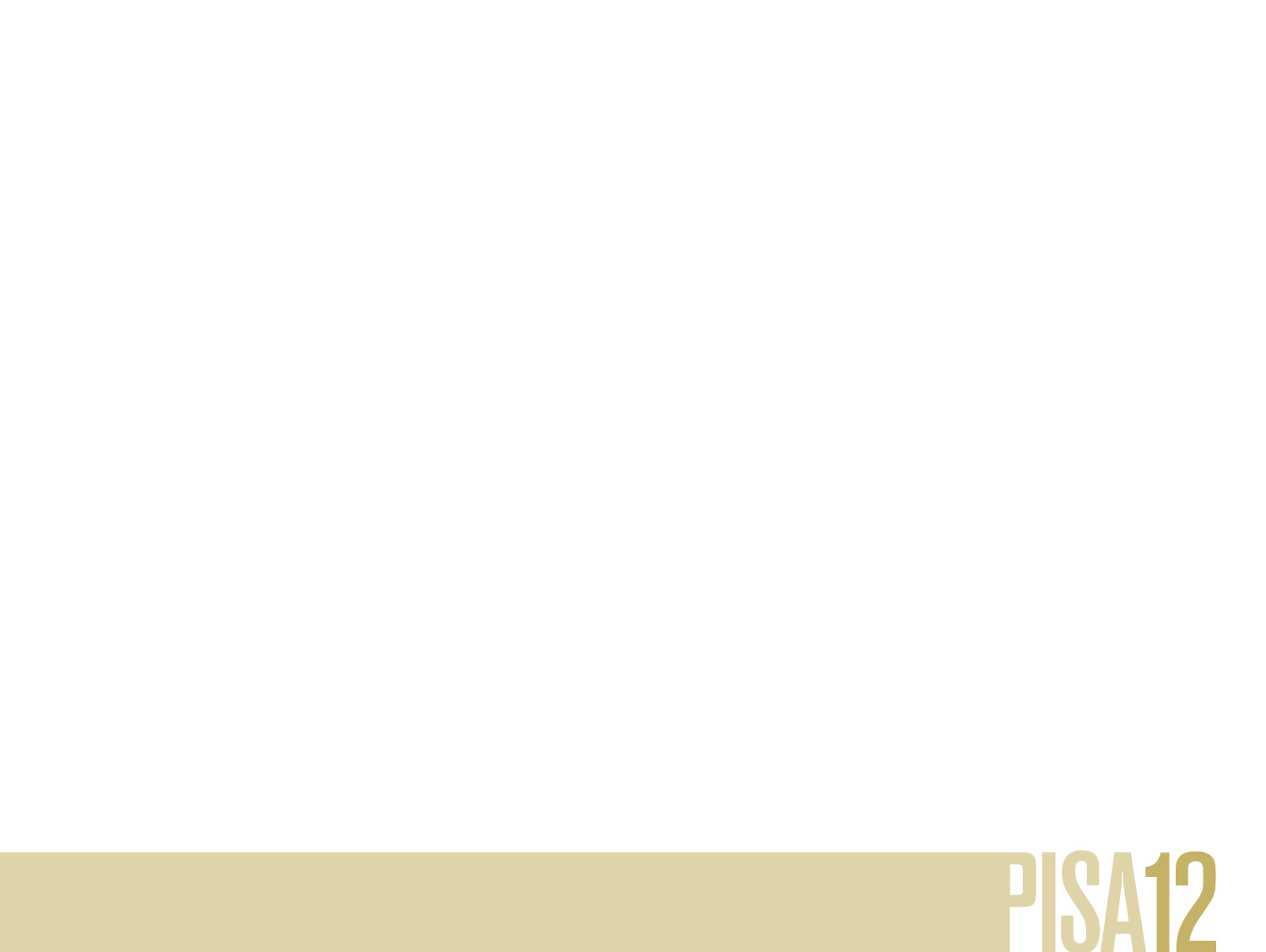 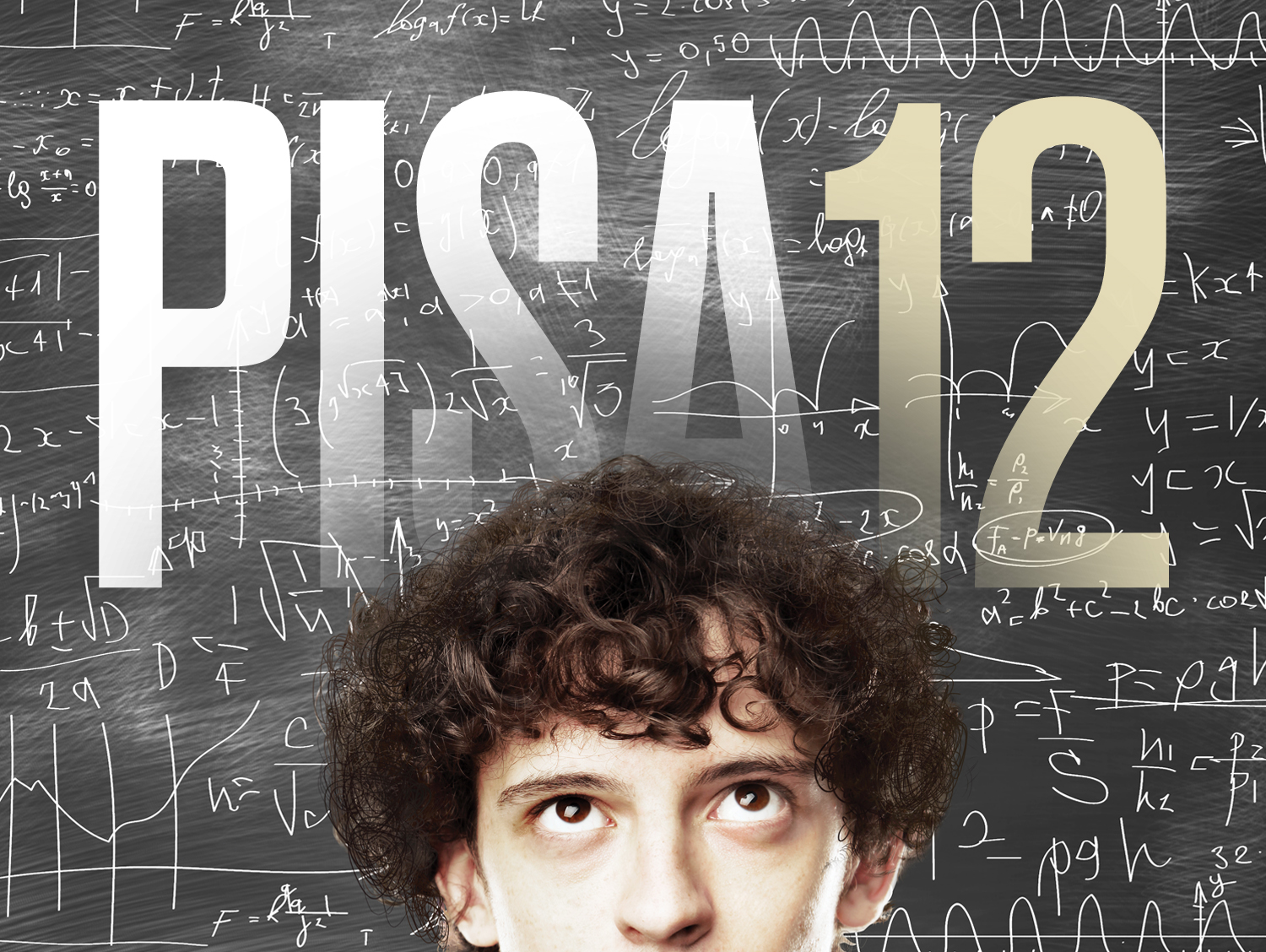 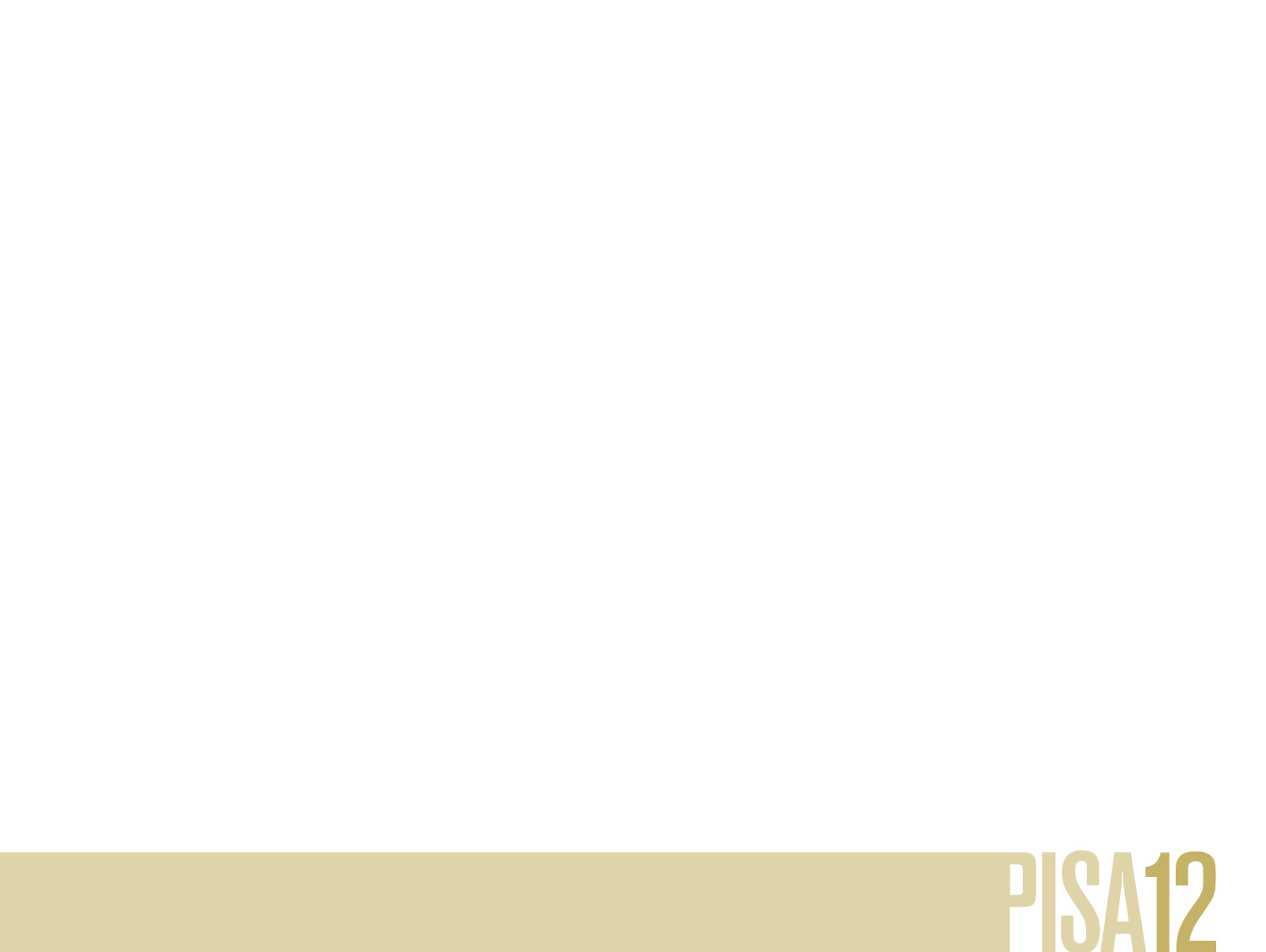 Suomalaisnuorten osaaminen laskussa
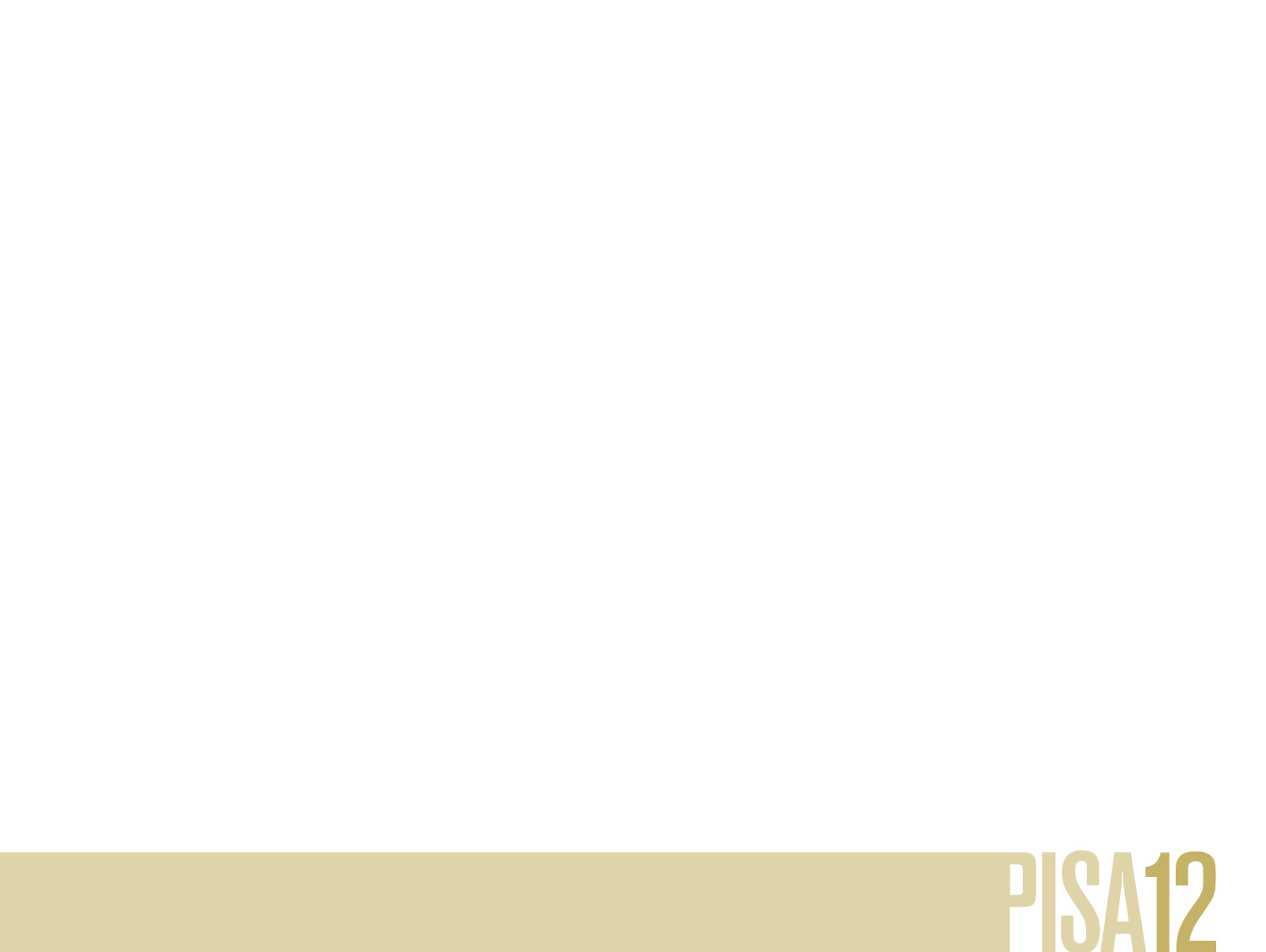 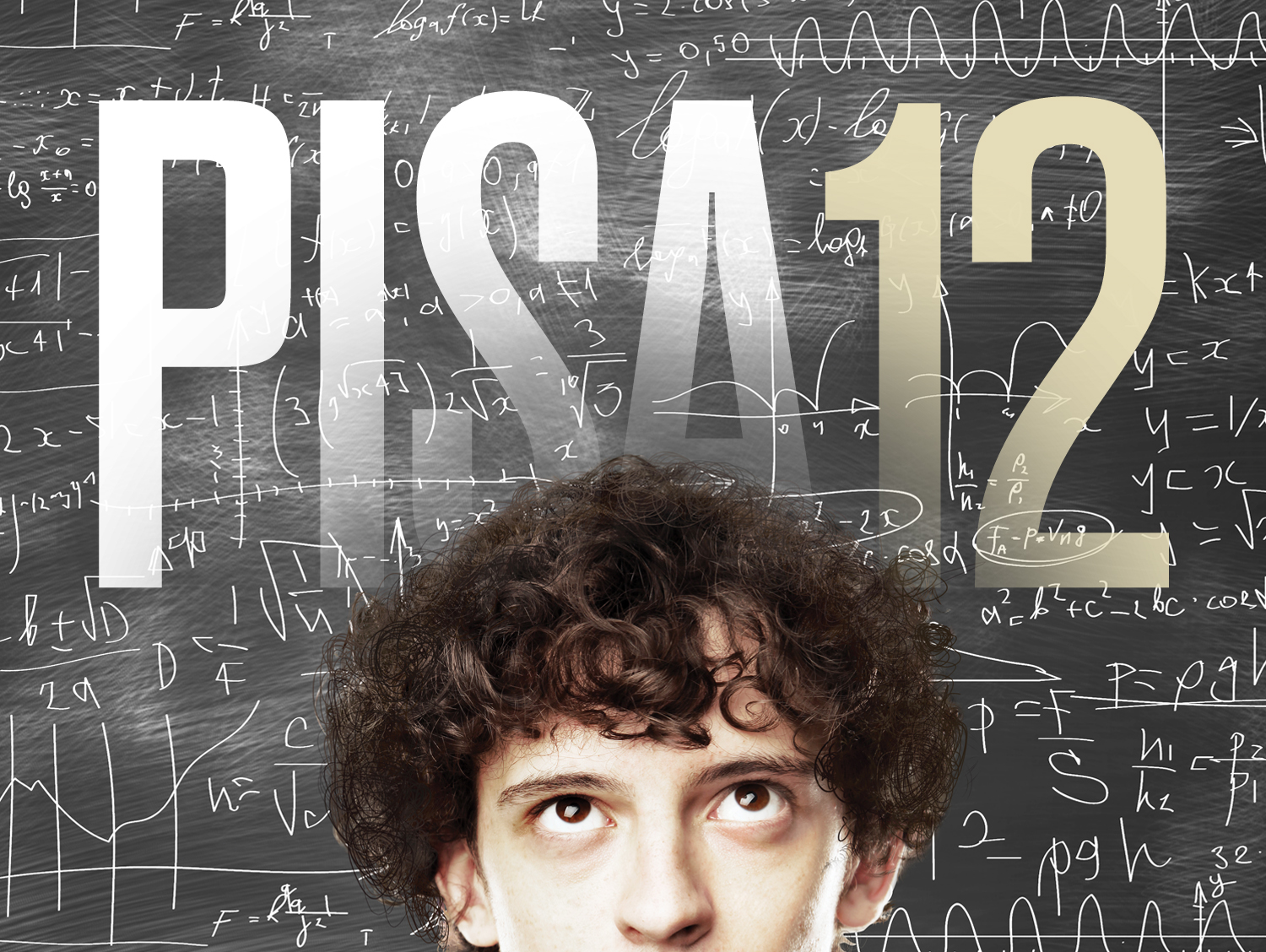 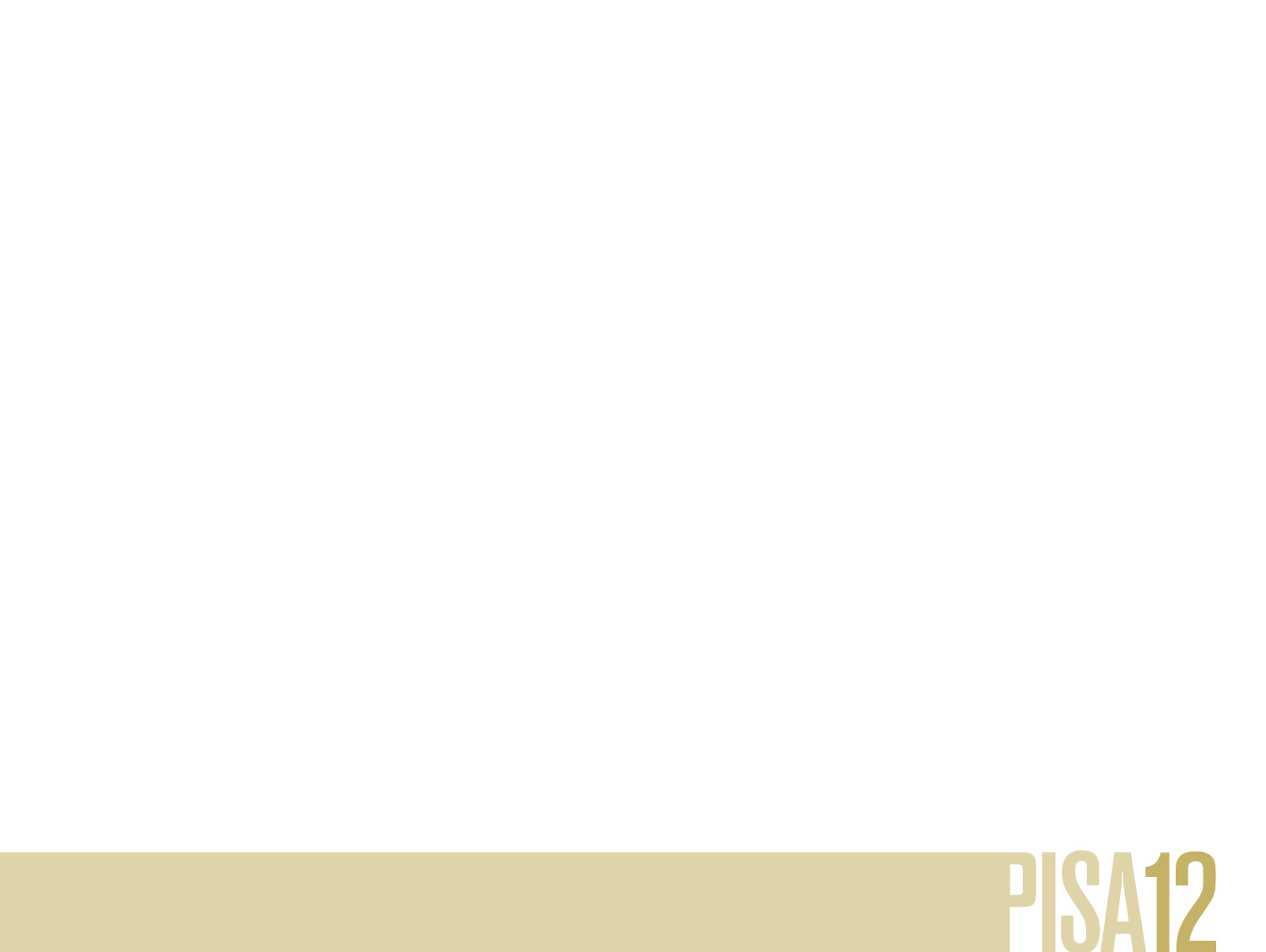 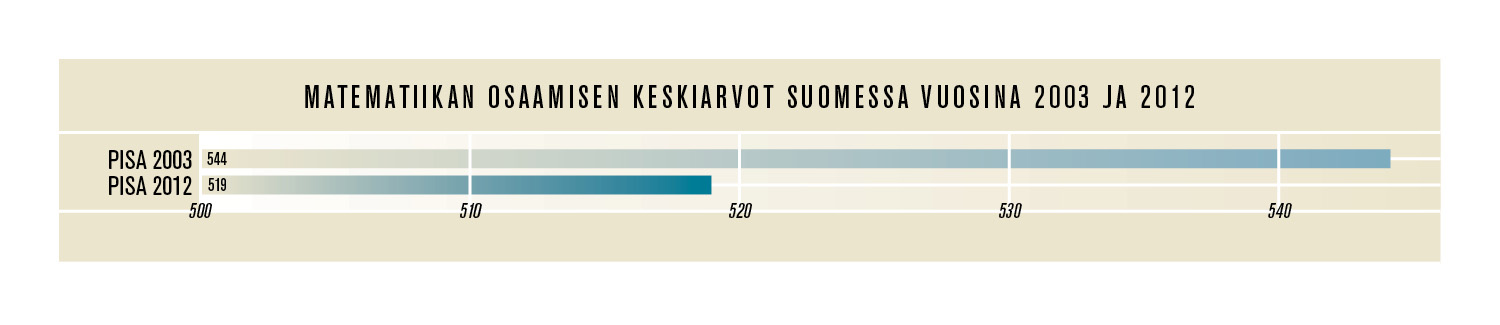 Matematiikan osaamisen kansallinen keskiarvo on Suomessa laskenut vuoden 2003 arvioinnista 25 pistettä, mikä vastaa runsaan puolen kouluvuoden edistymistä

Vuoden 2003 kärkimaista Suomen keskiarvon lasku on kaikkein suurin; OECD-maiden keskiarvo on laskenut 6 pistettä

Myös useissa muissa hyvin menestyneissä maissa tason lasku on ollut suurta: Uusi-Seelanti (24 pistettä), Australia (20), Belgia (15), Alankomaat (15), Kanada (14). Ruotsissa tason lasku kaikkein suurinta (31 pistettä).
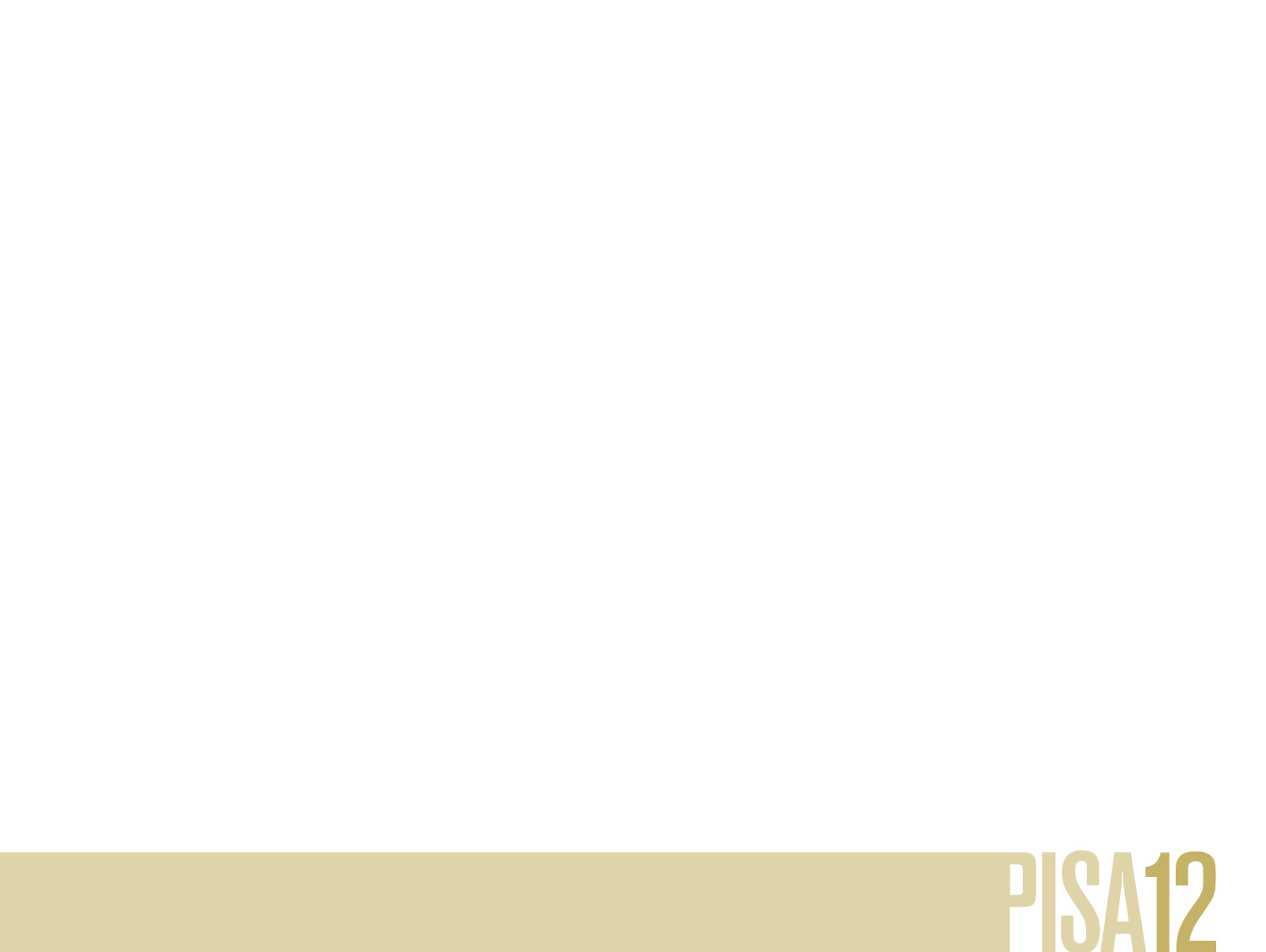 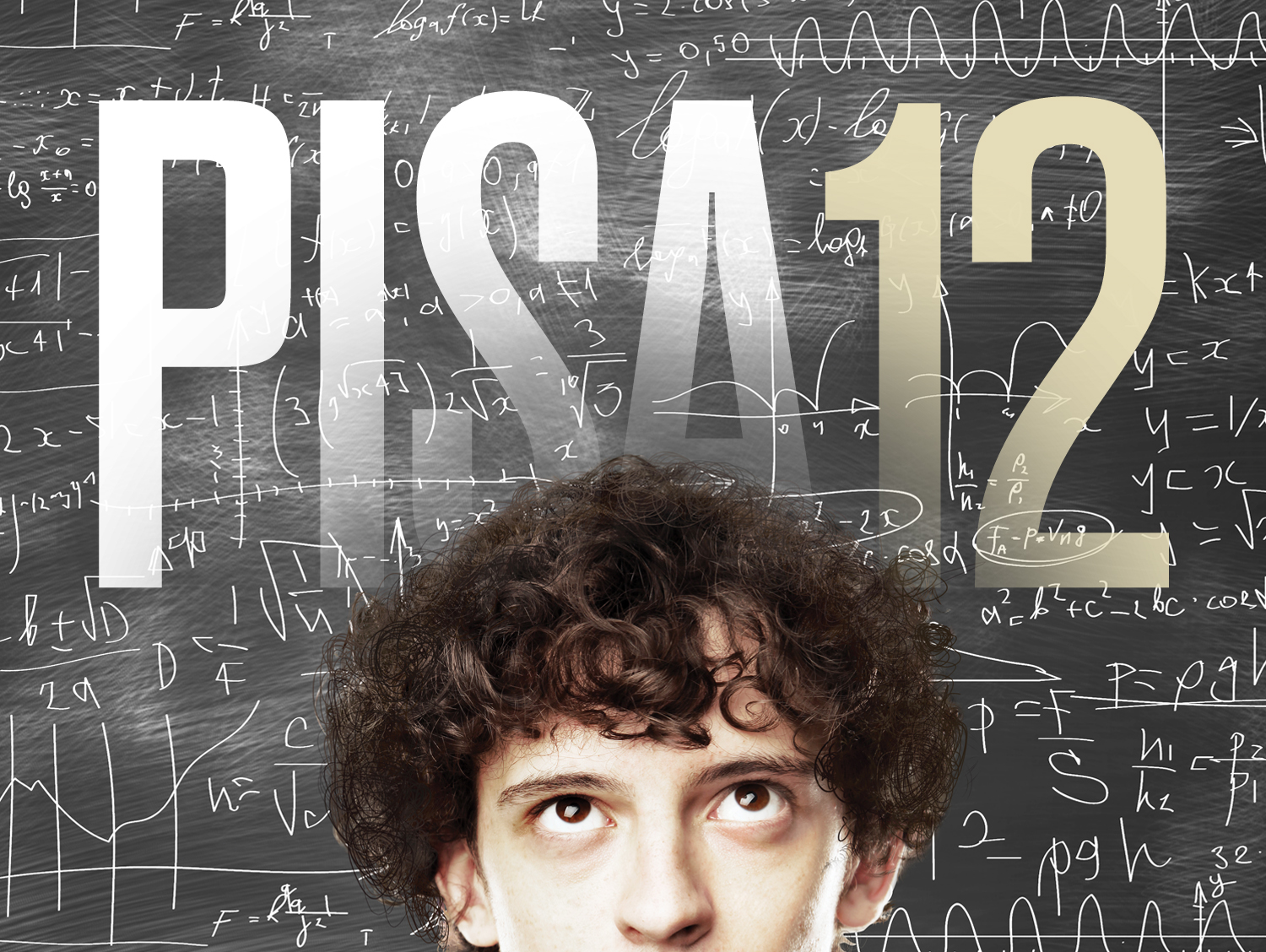 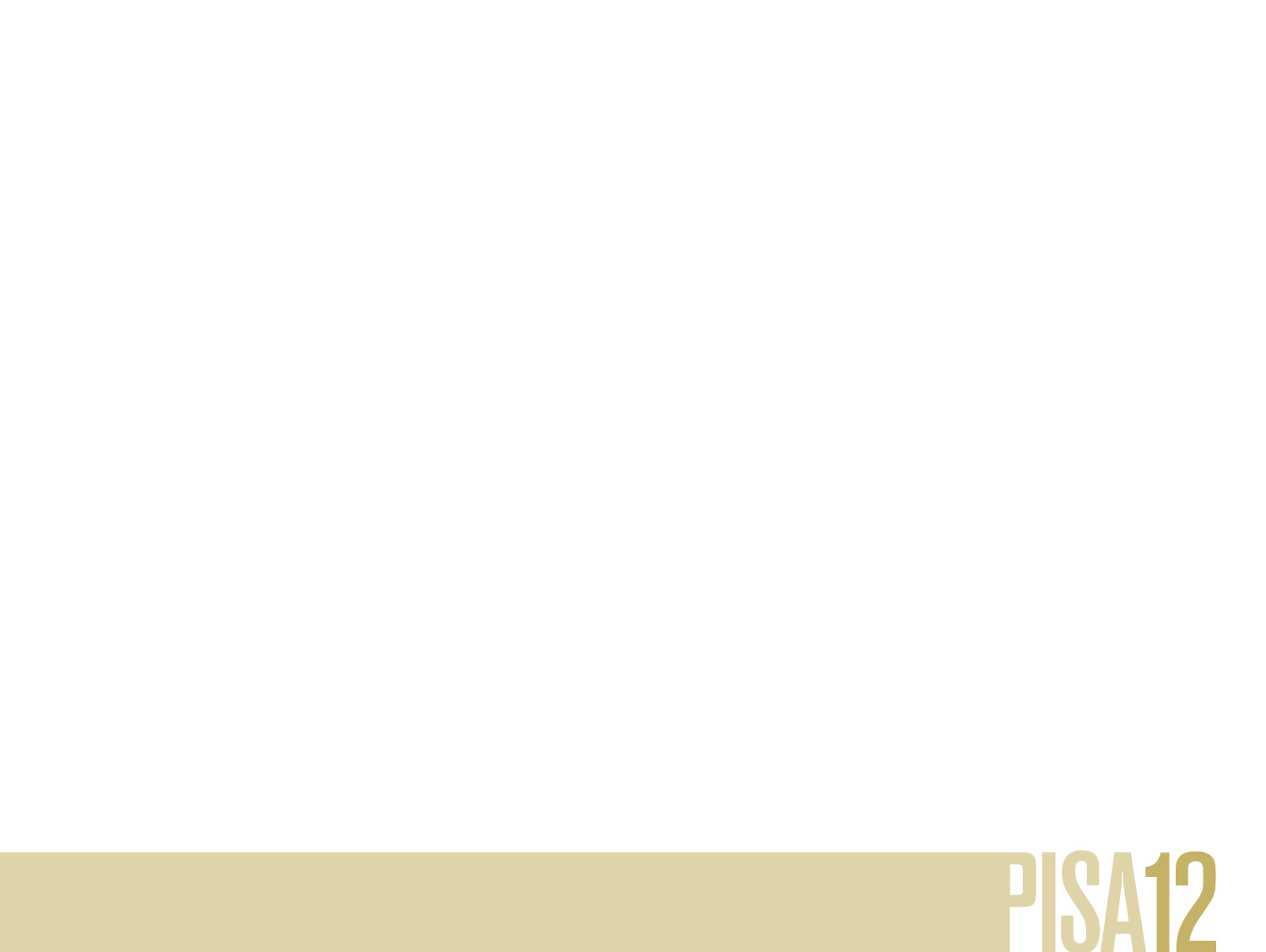 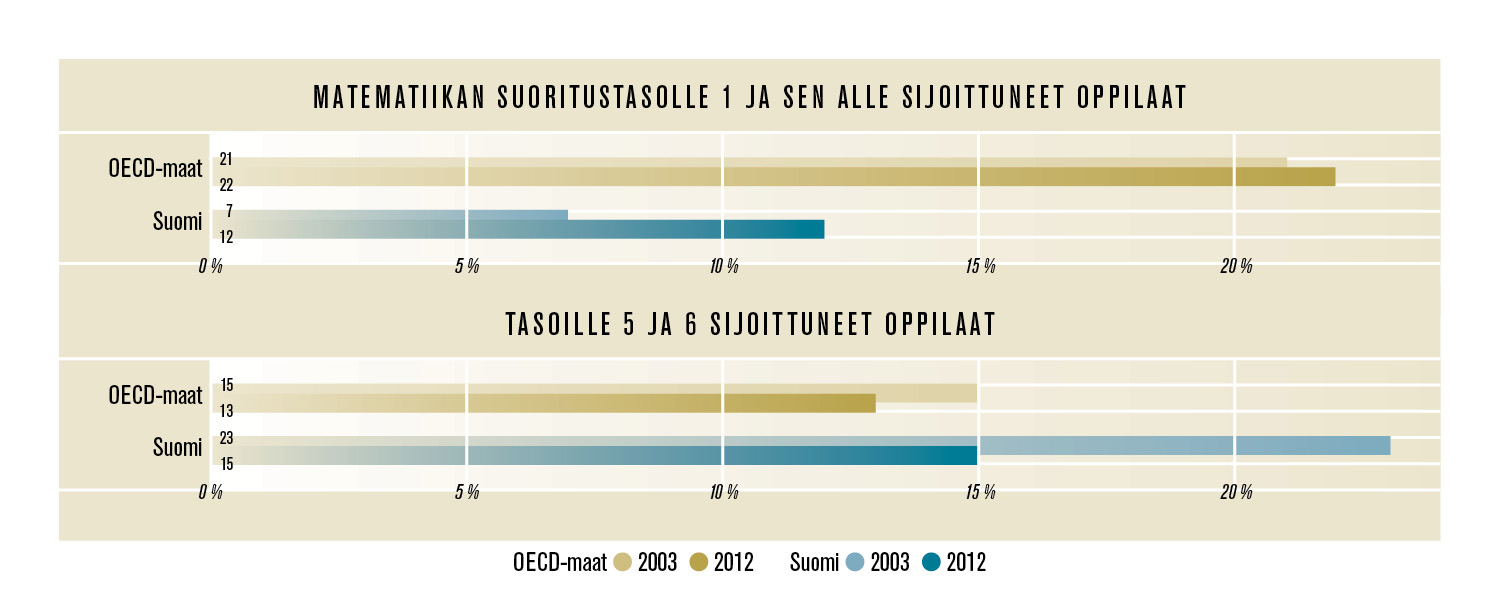 Heikkojen matematiikan osaajien määrä on lisääntynyt 7 prosentista 12 prosenttiin
 
Erinomaisten osaajien määrä on vähentynyt  23 prosentista 15 prosenttiin
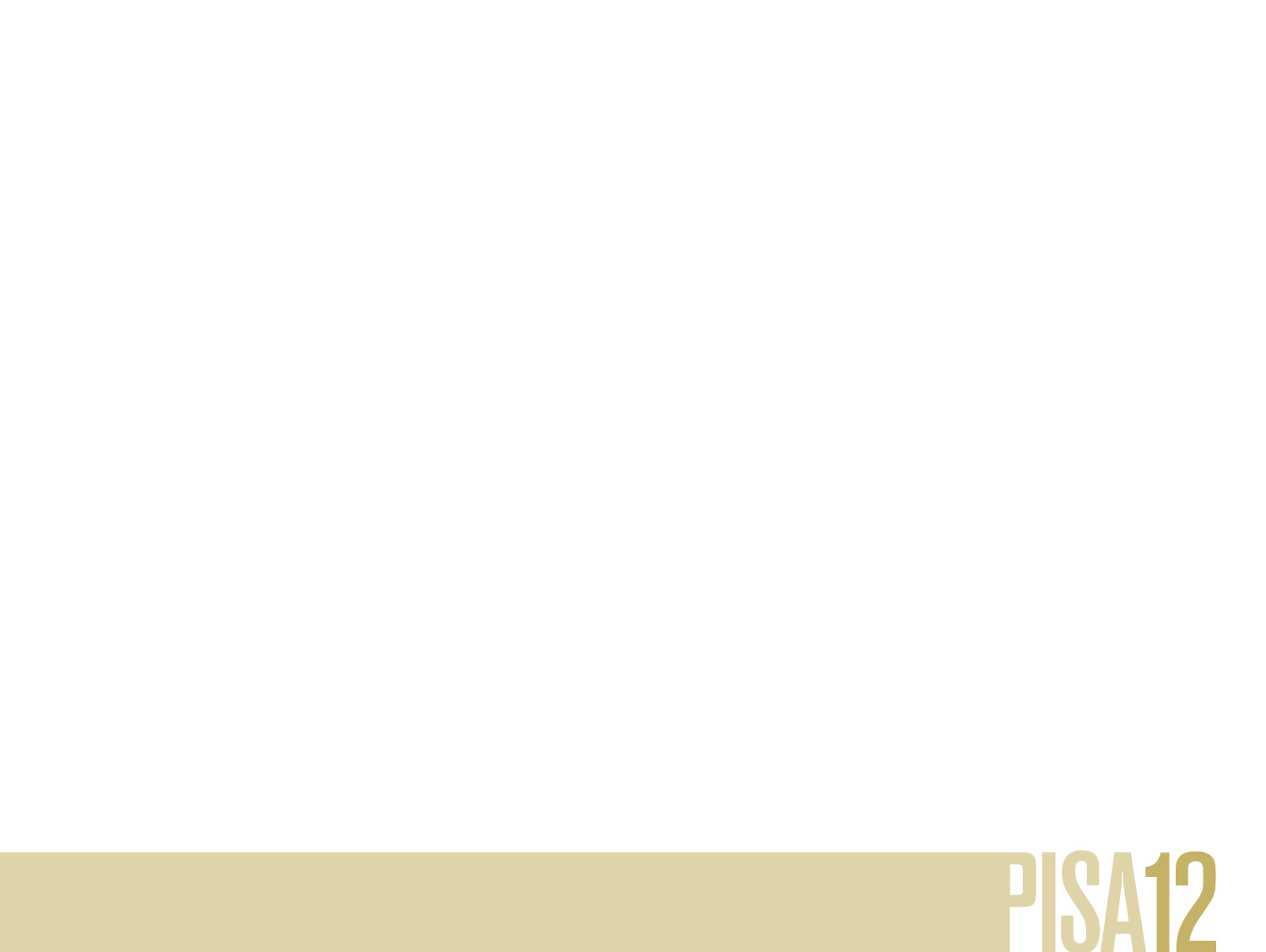 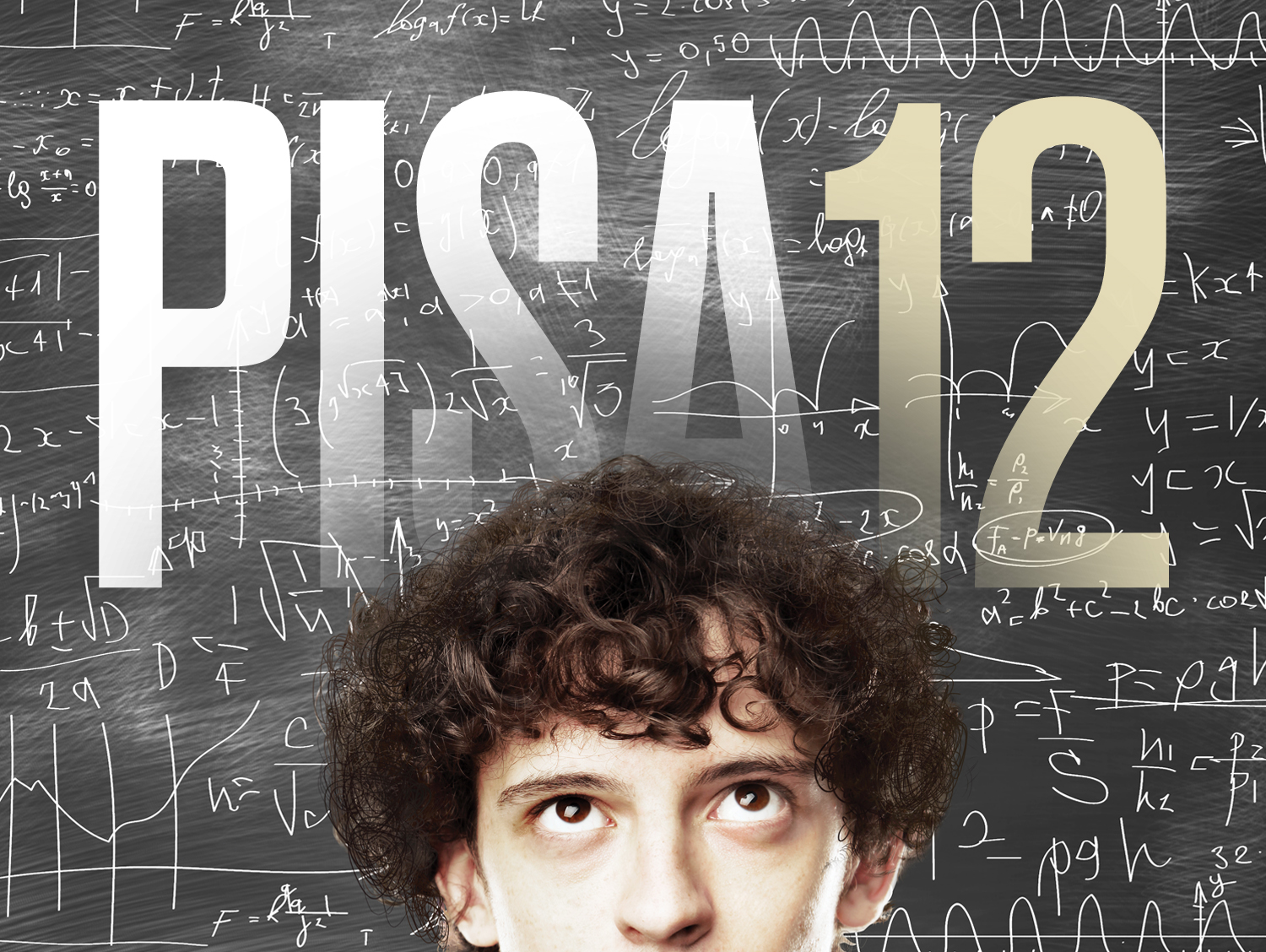 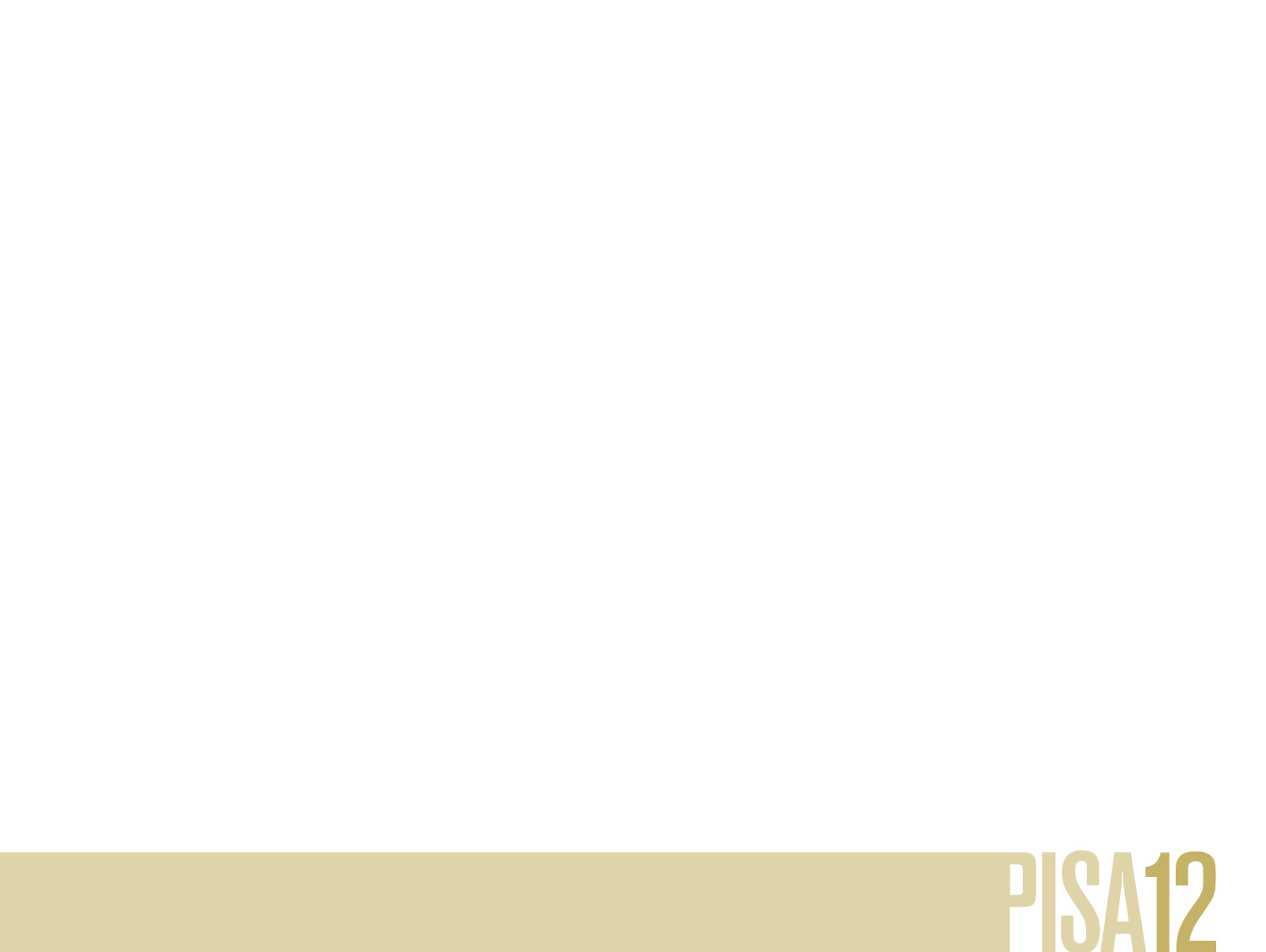 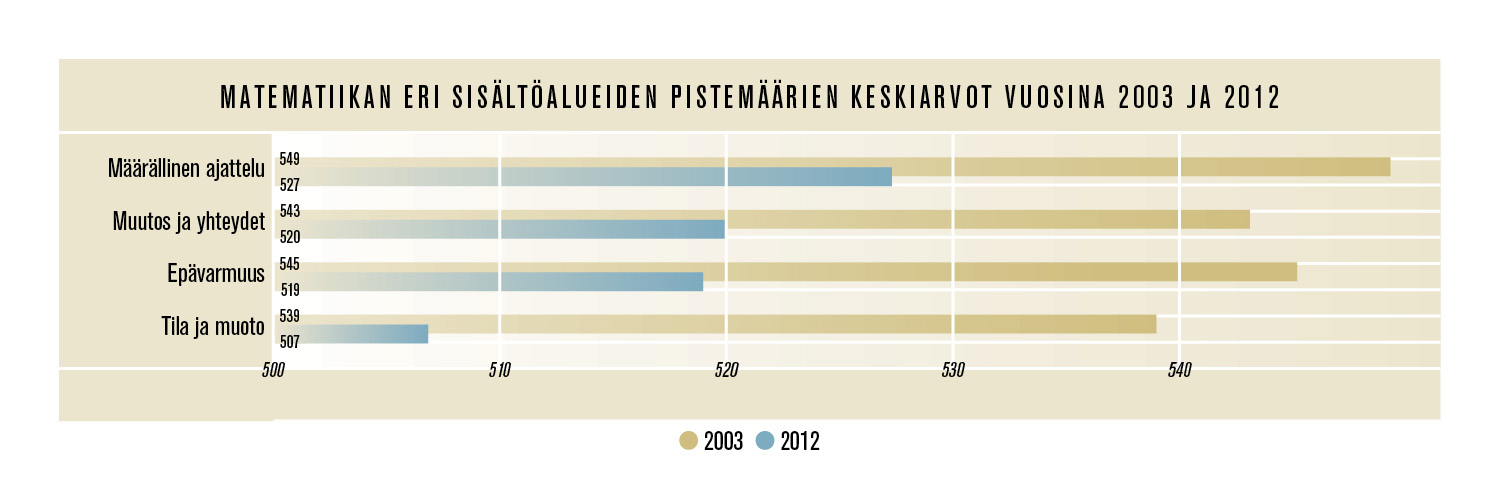 Matematiikan osaamisessa heikentymistä kaikilla sisältöalueilla

Tila ja muoto -alueella heikentymistä peräti 32 pistettä

Muilla sisältöalueilla 22­-26 pistettä
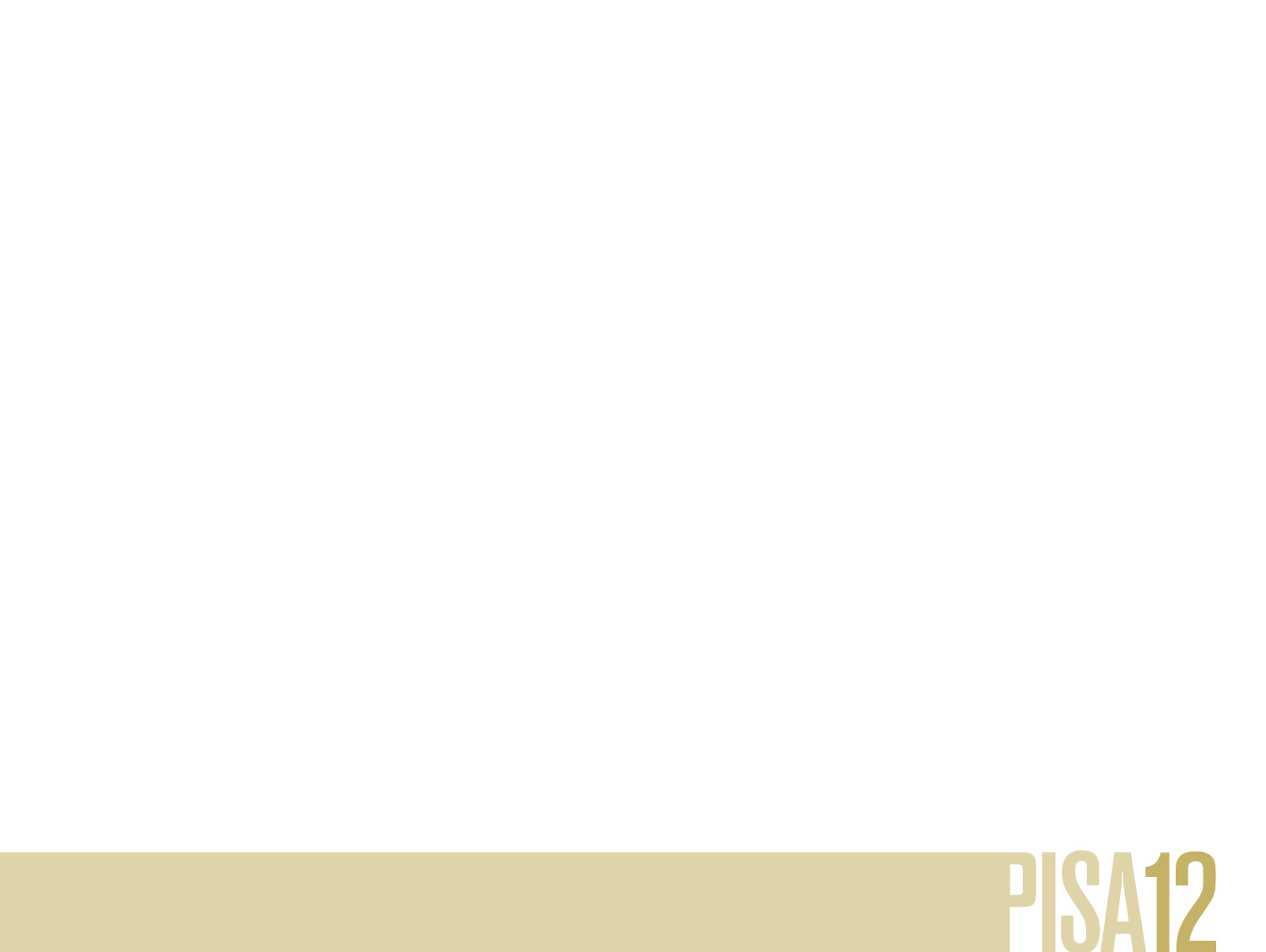 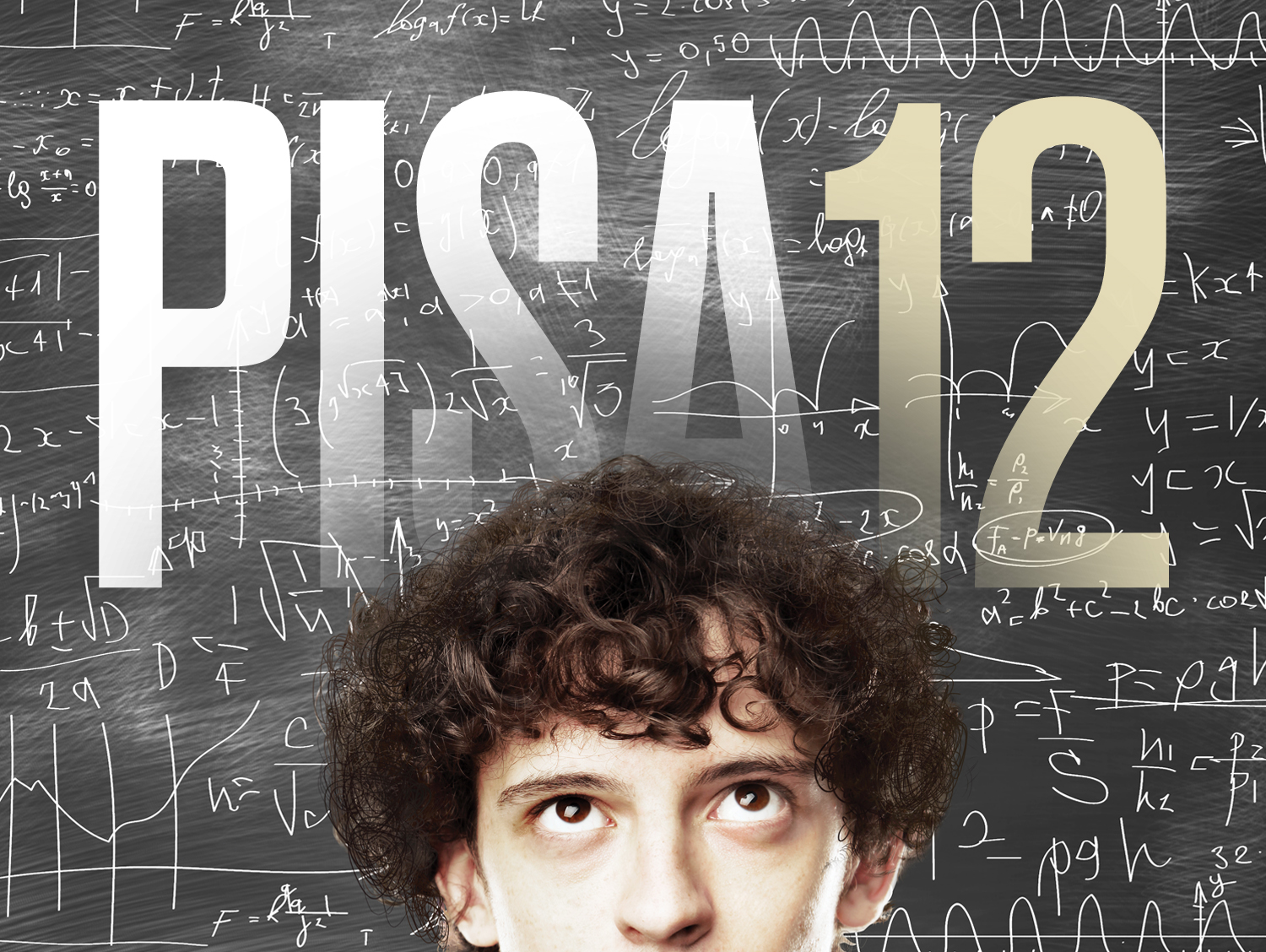 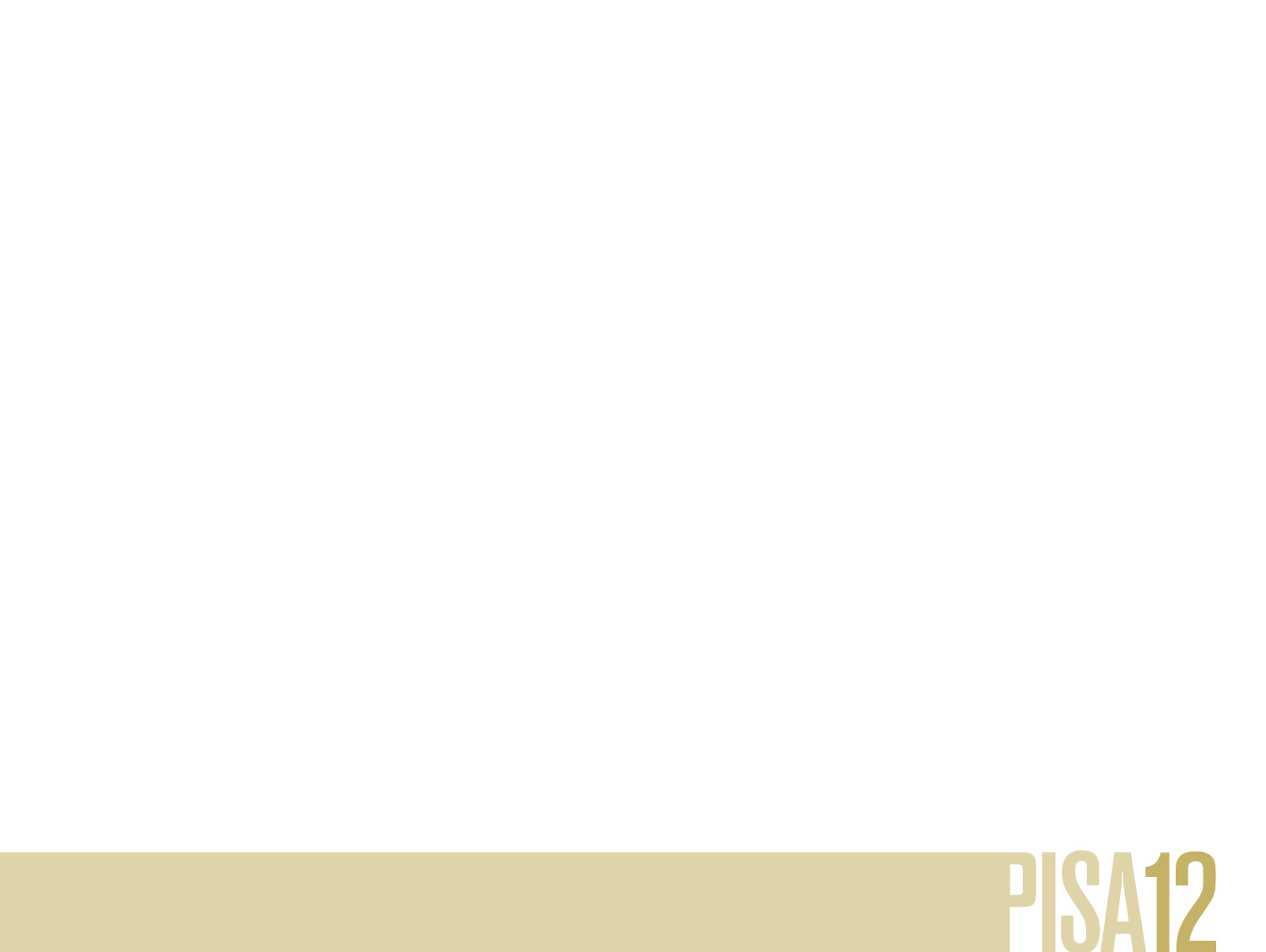 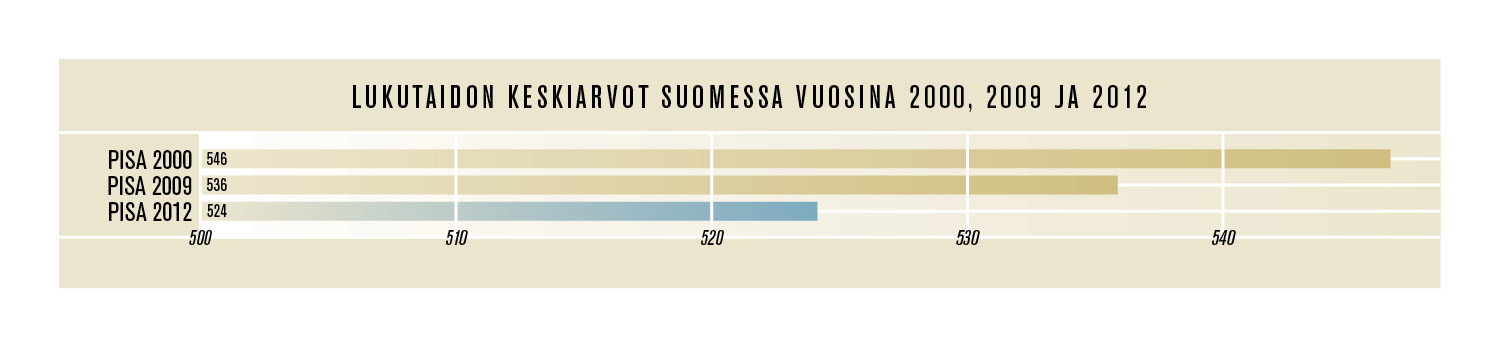 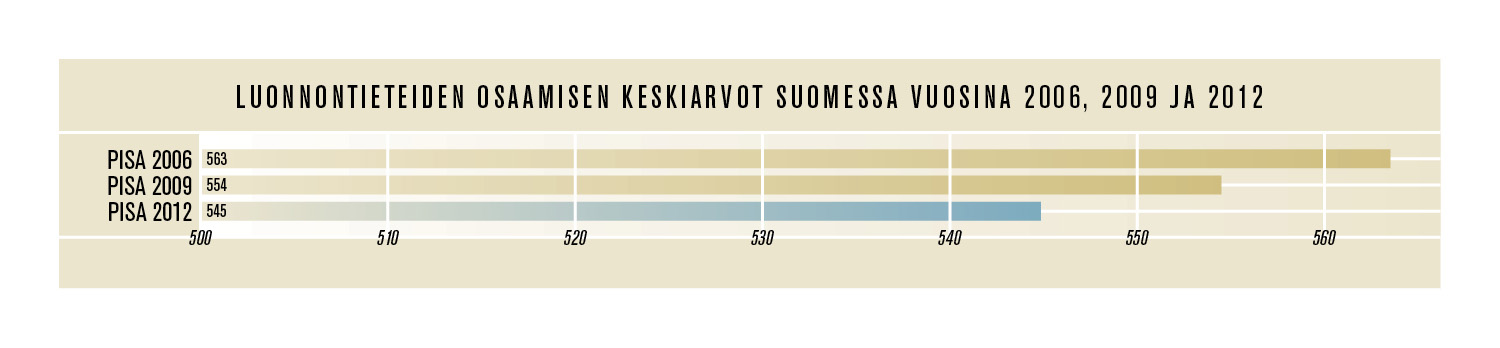 Lukutaidon taso on laskenut 22 pistettä vuodesta 2000

Luonnontieteiden osaamisen taso on laskenut 18 pistettä vuodesta 2006
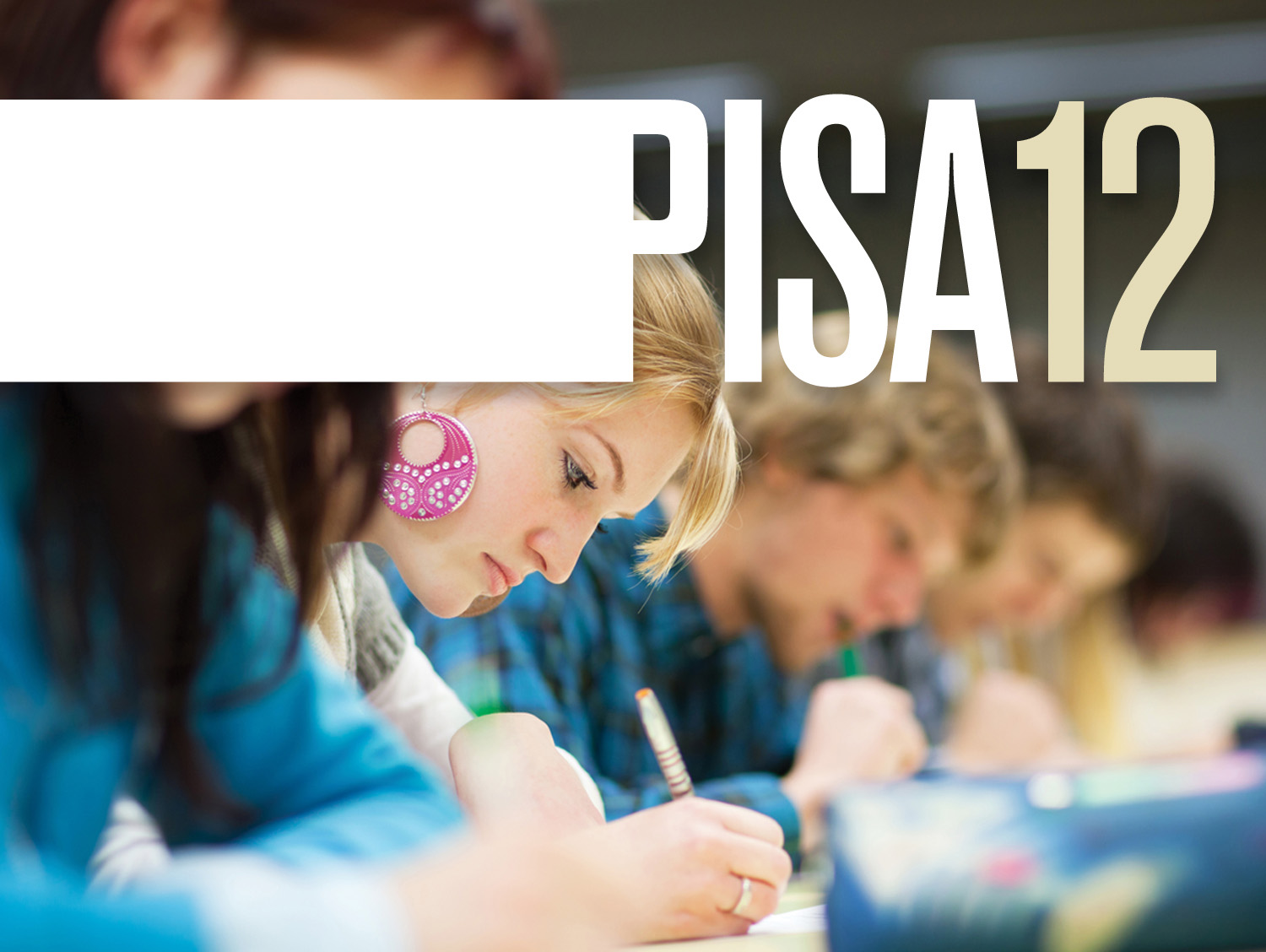 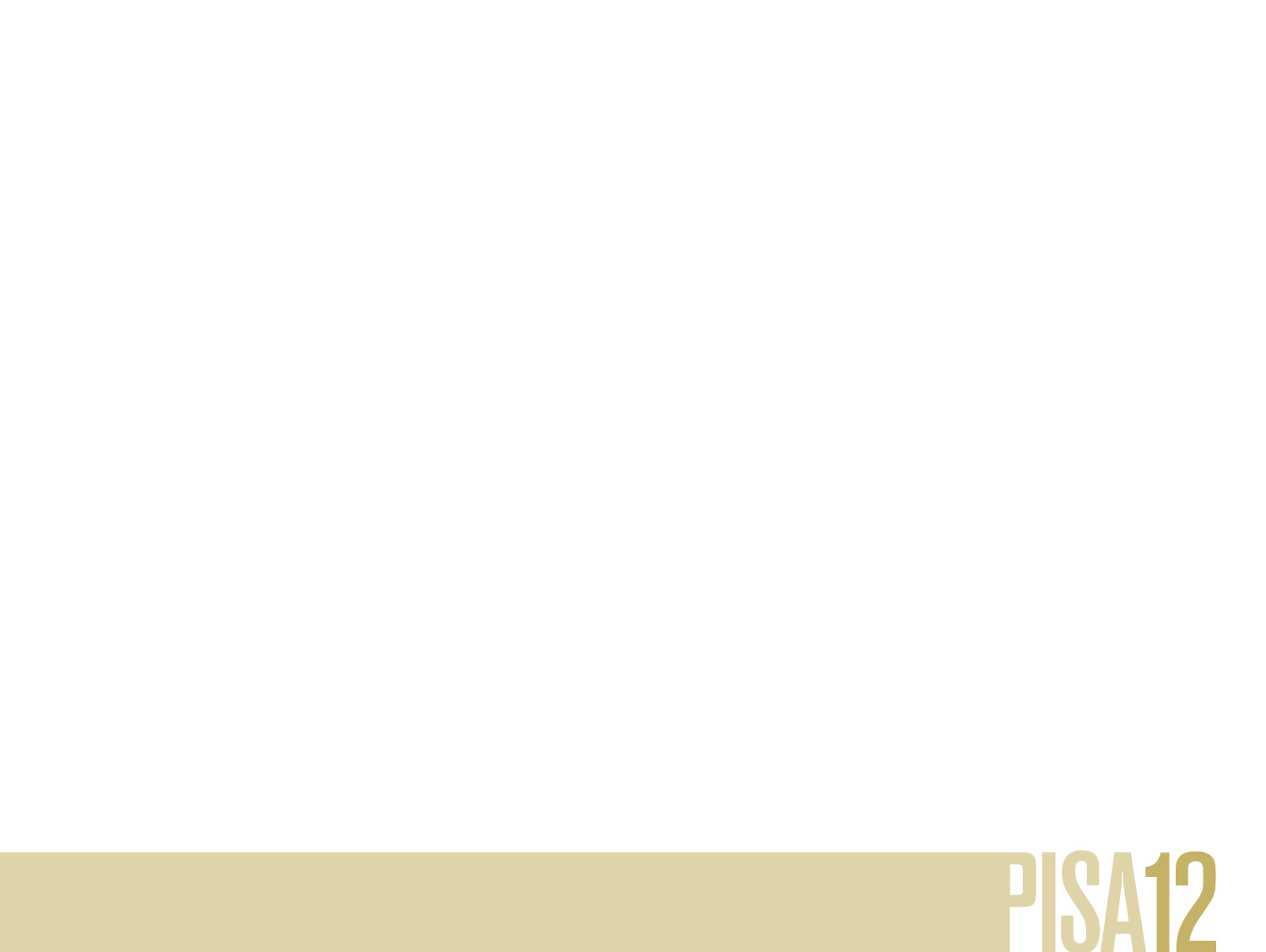 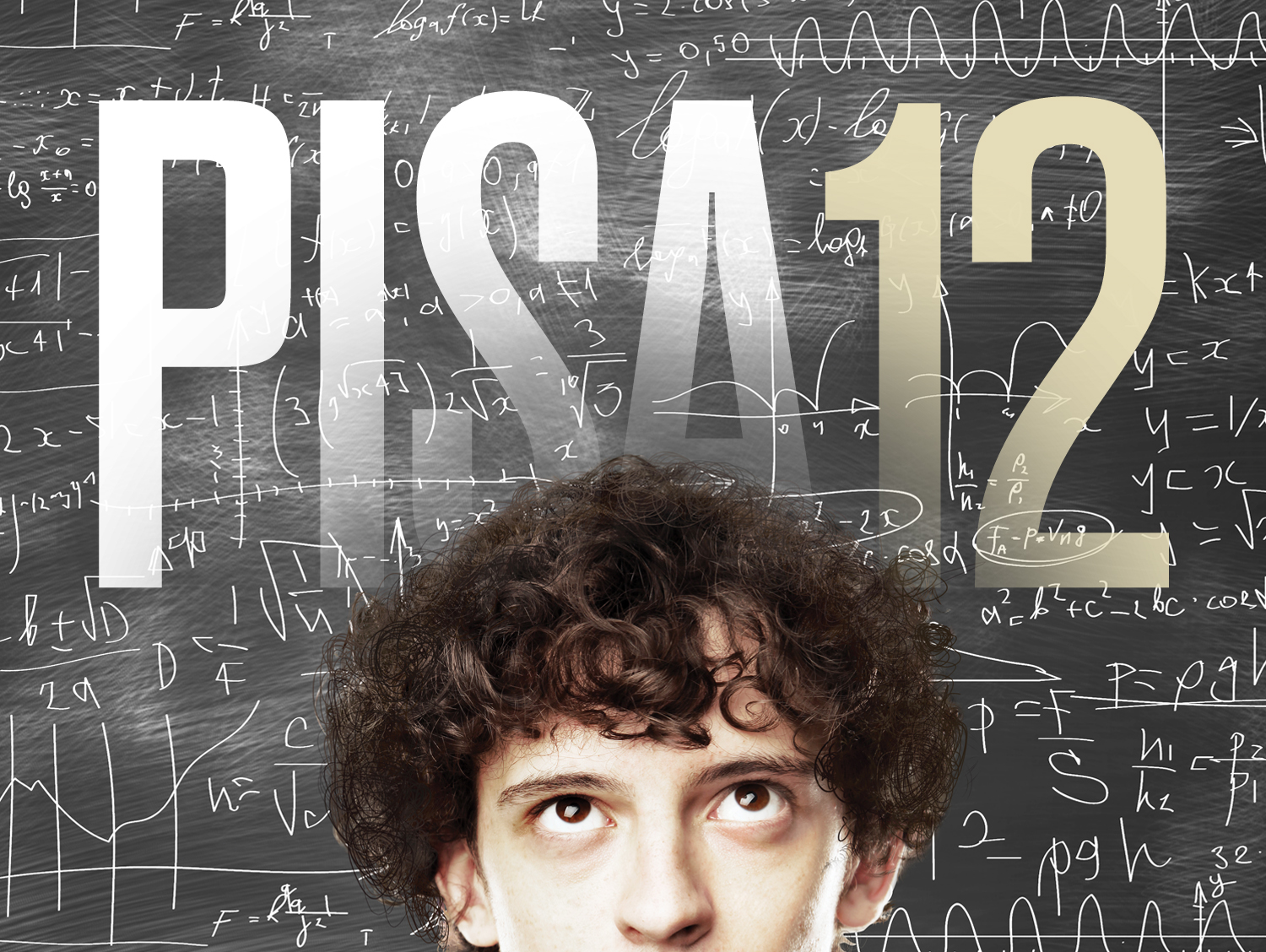 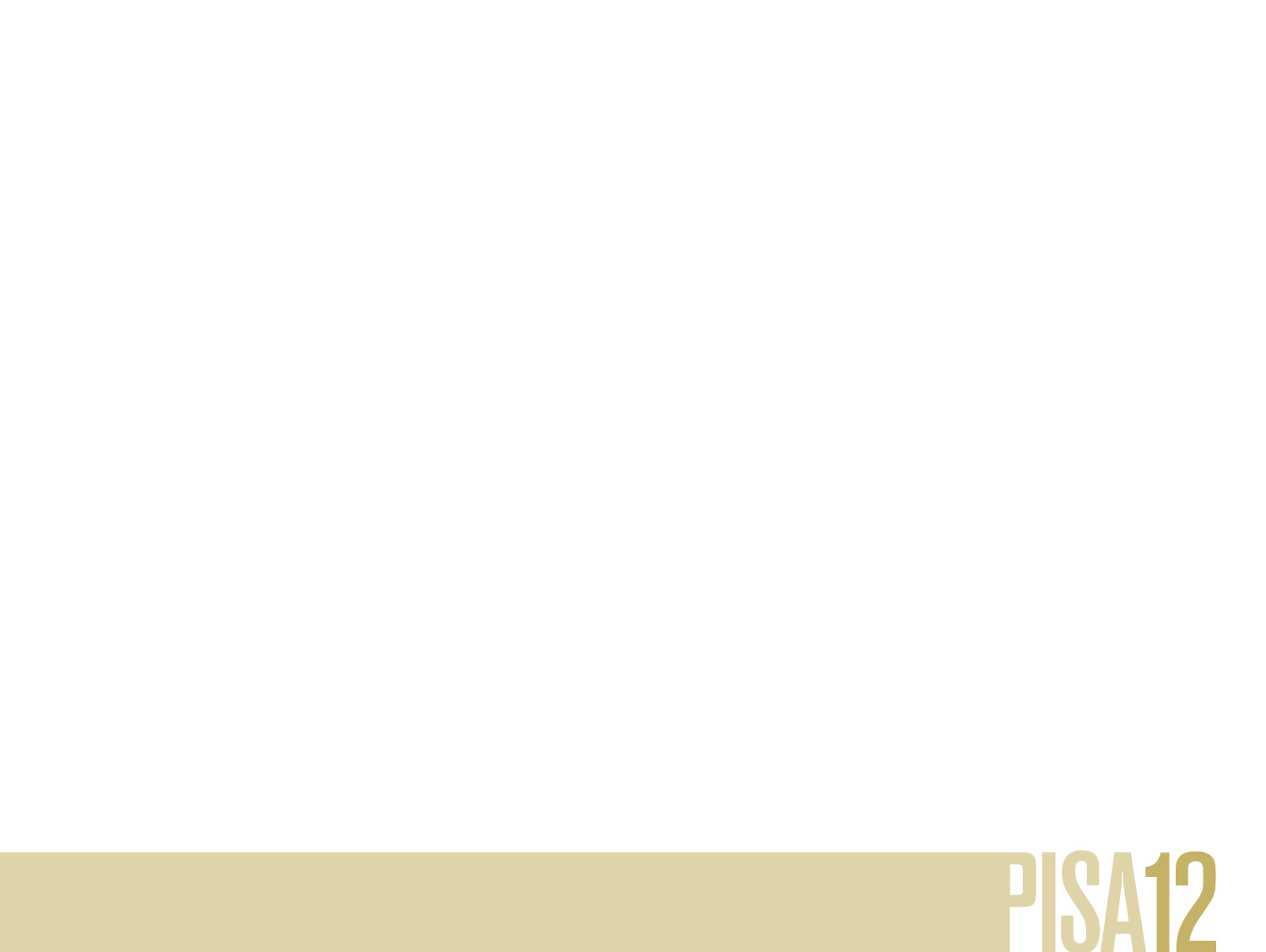 Koulutuksen 
tasa-arvo
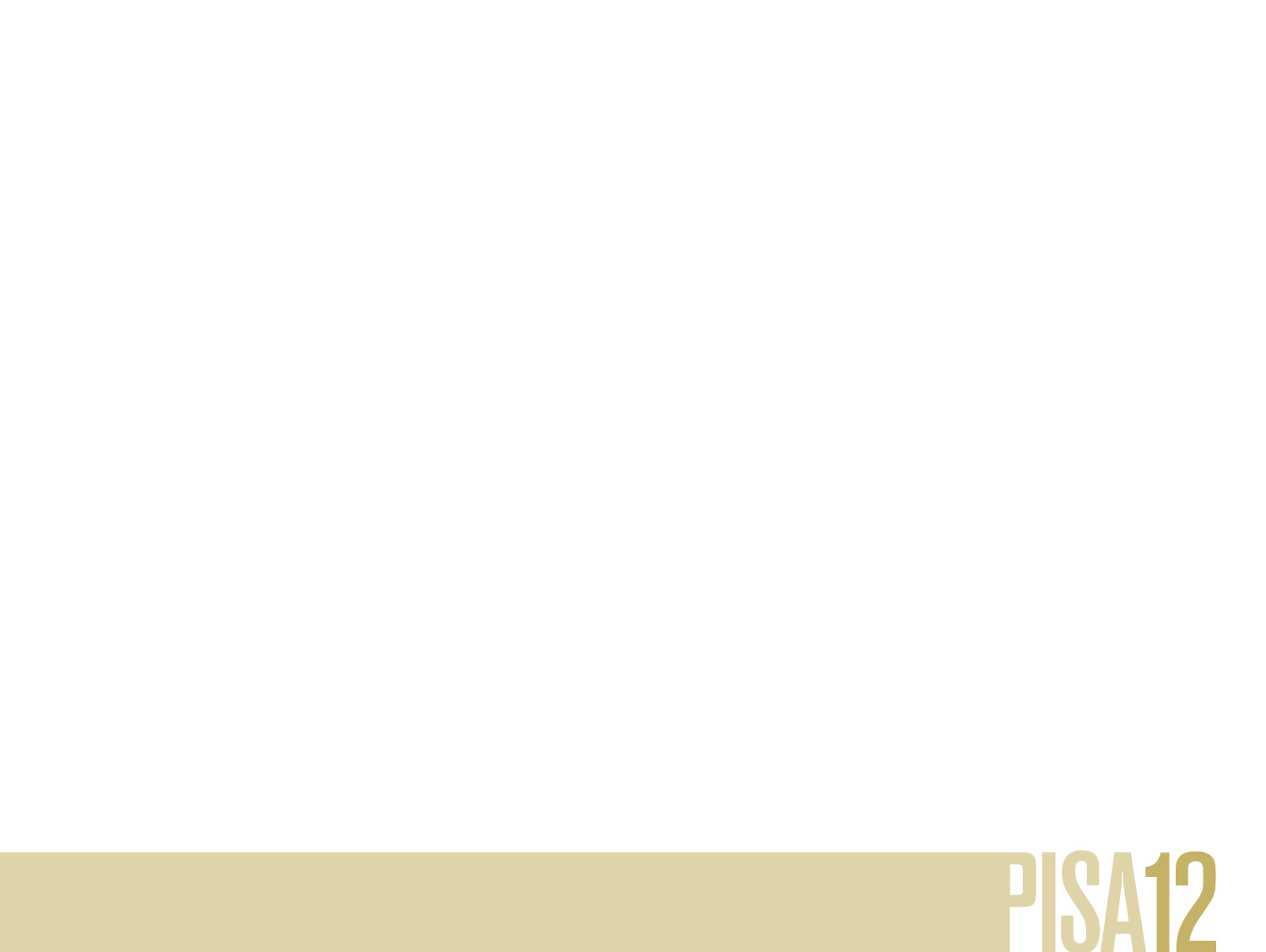 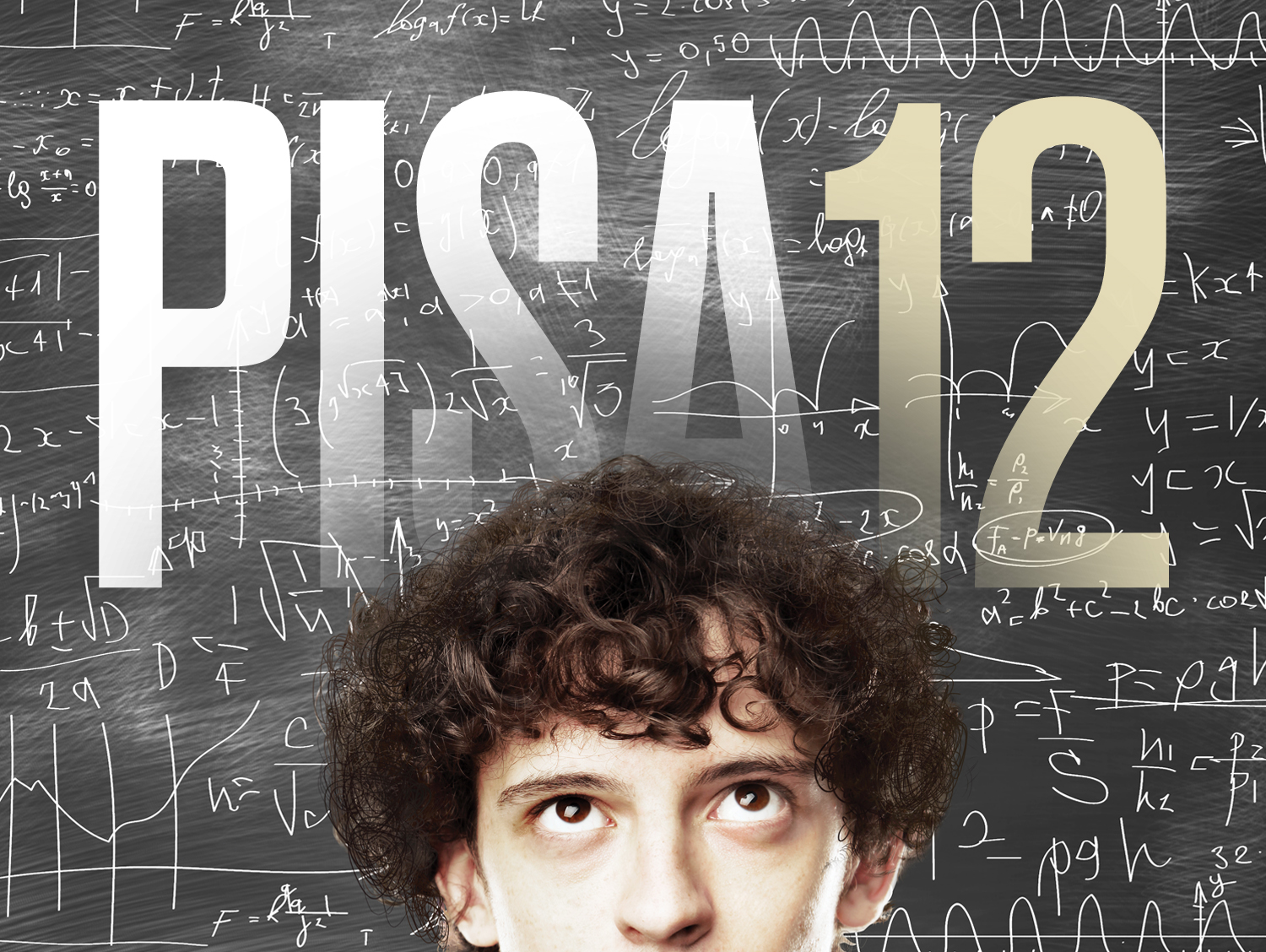 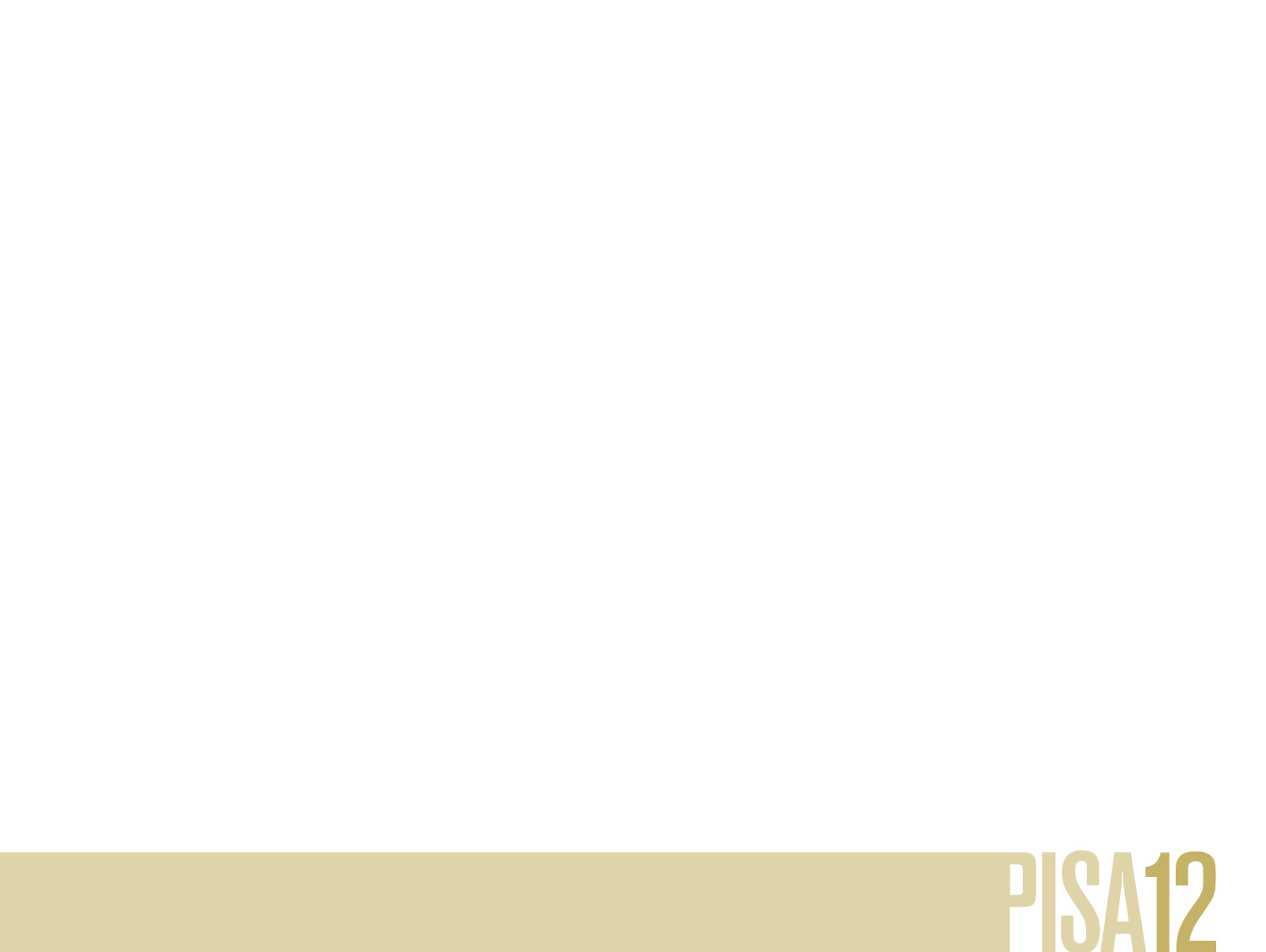 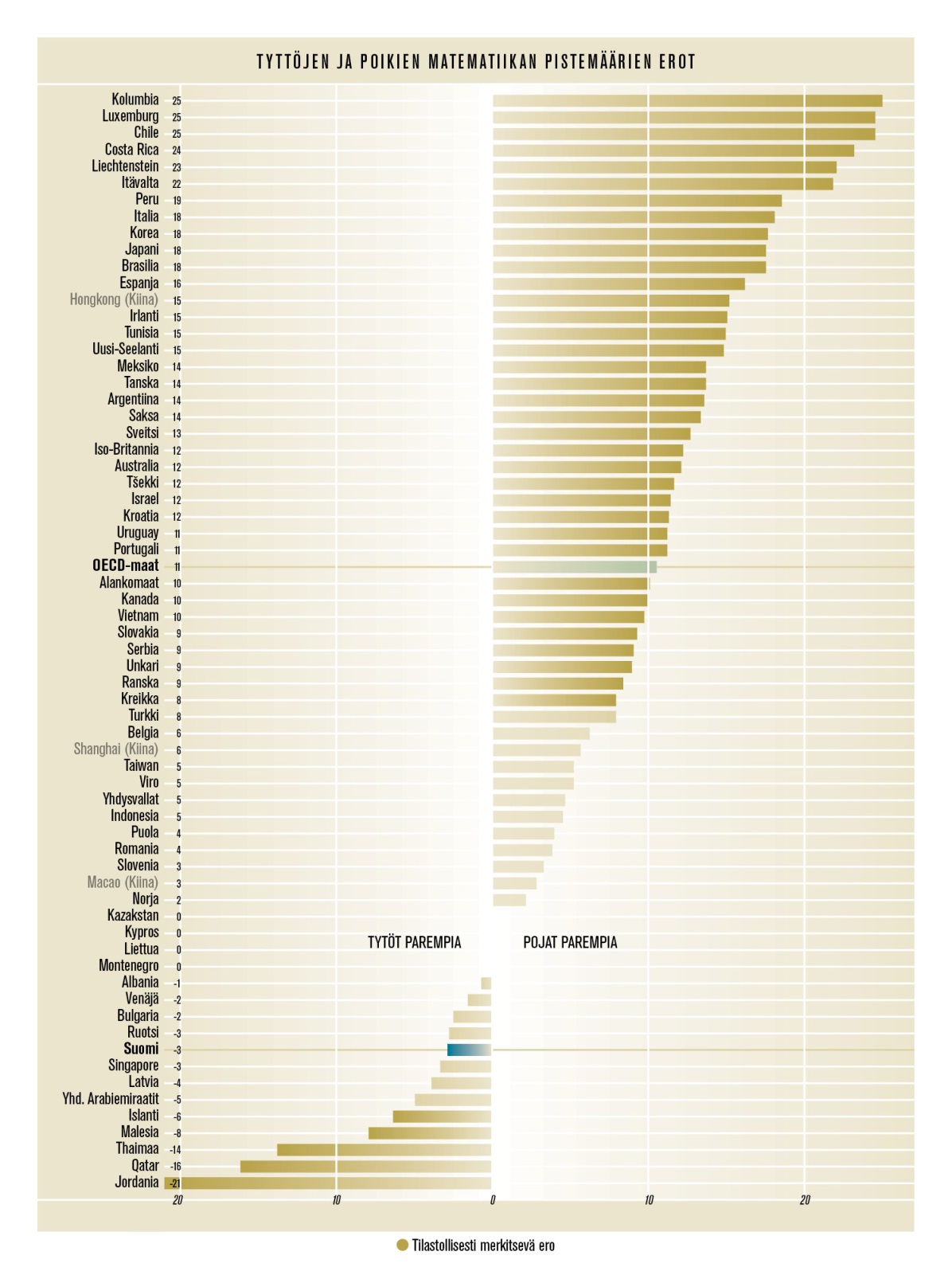 Ensimmäistä kertaa tytöt pärjäsivät matematiikassa paremmin kuin pojat, ero 3 pistettä
Vuodesta 2003 muutos tyttöjen ja poikien osaamisessa on ollut 10 pistettä tyttöjen eduksi 
Vuonna 2003 ero oli 7 pistettä poikien eduksi
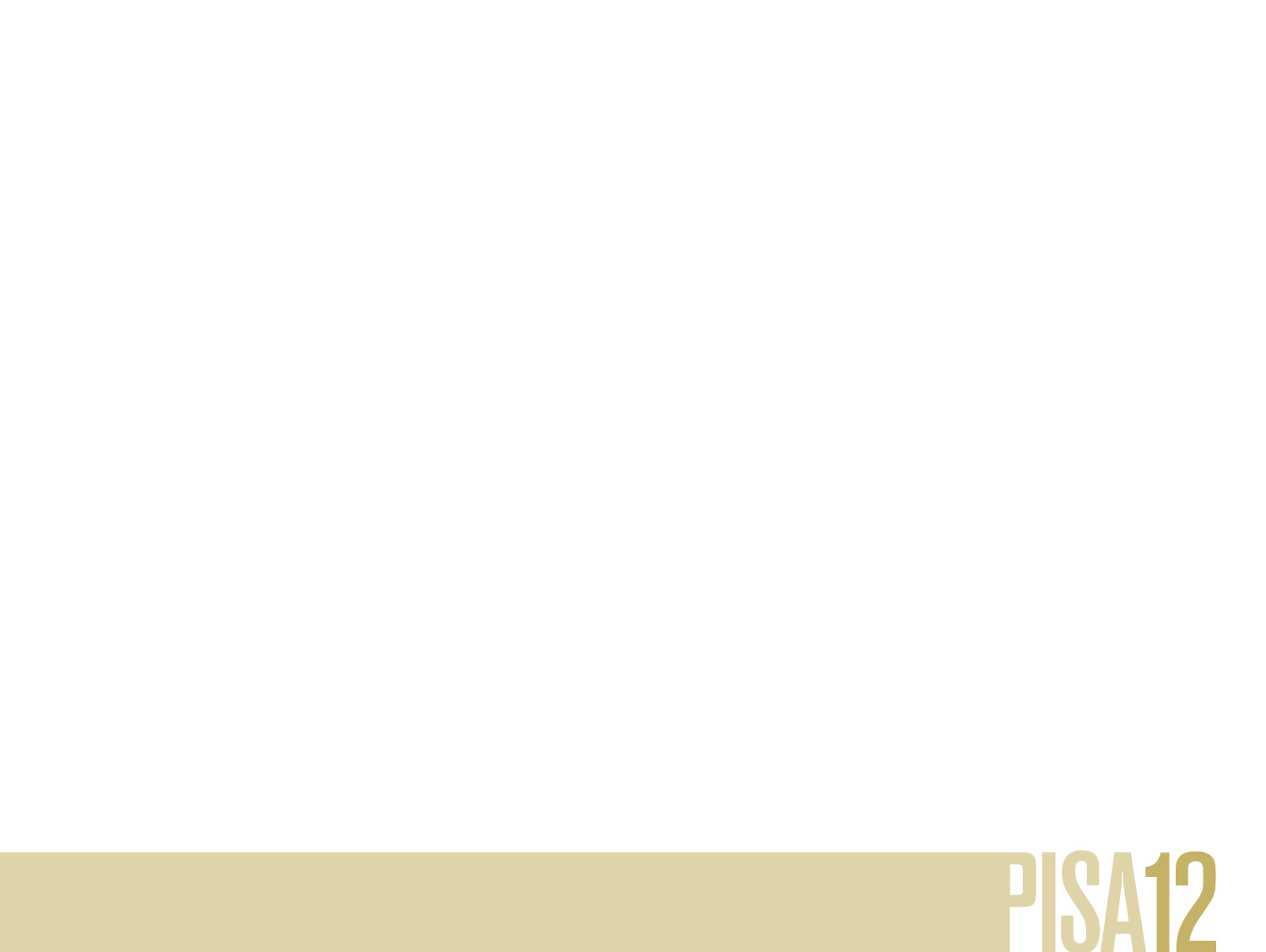 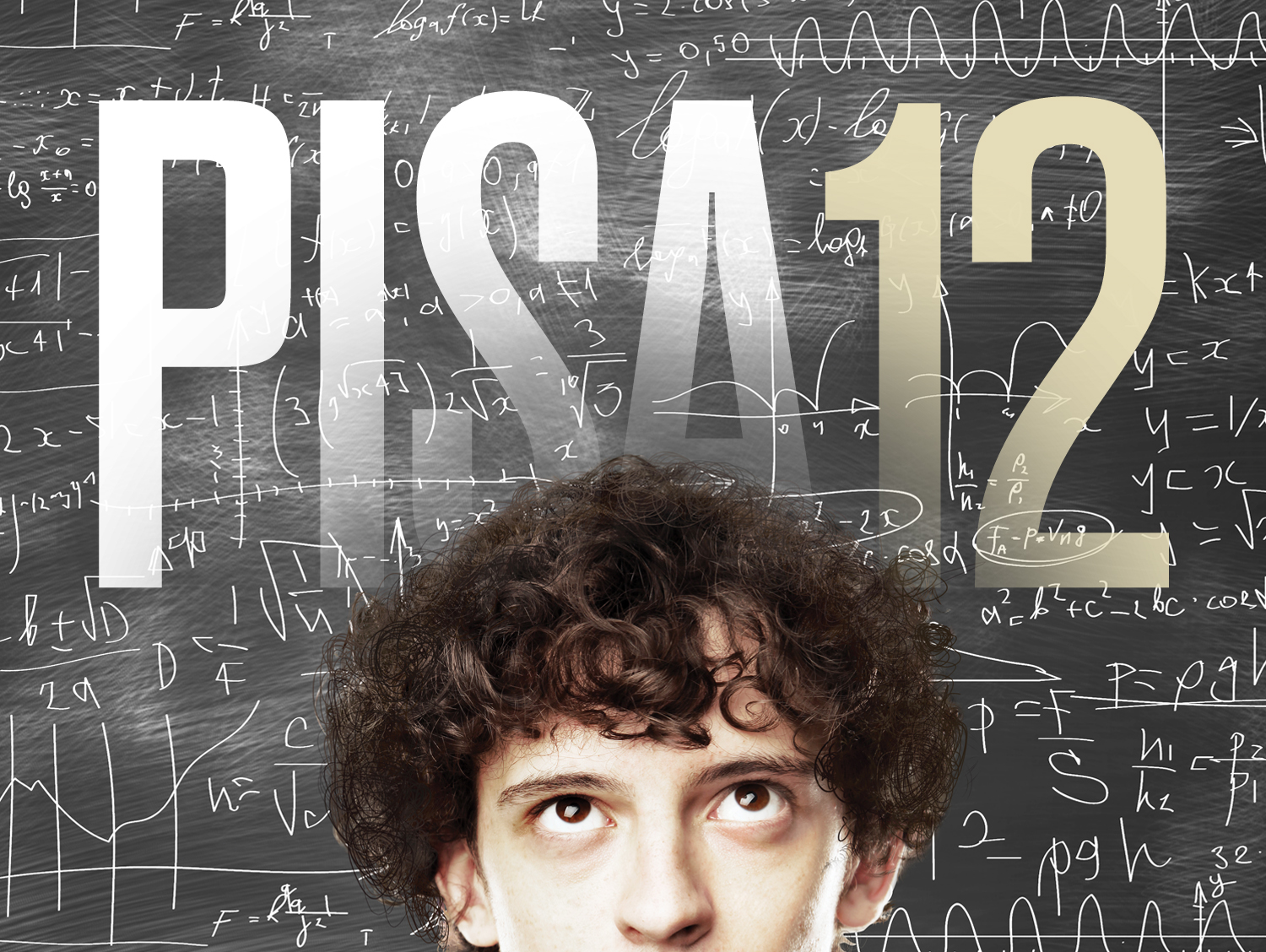 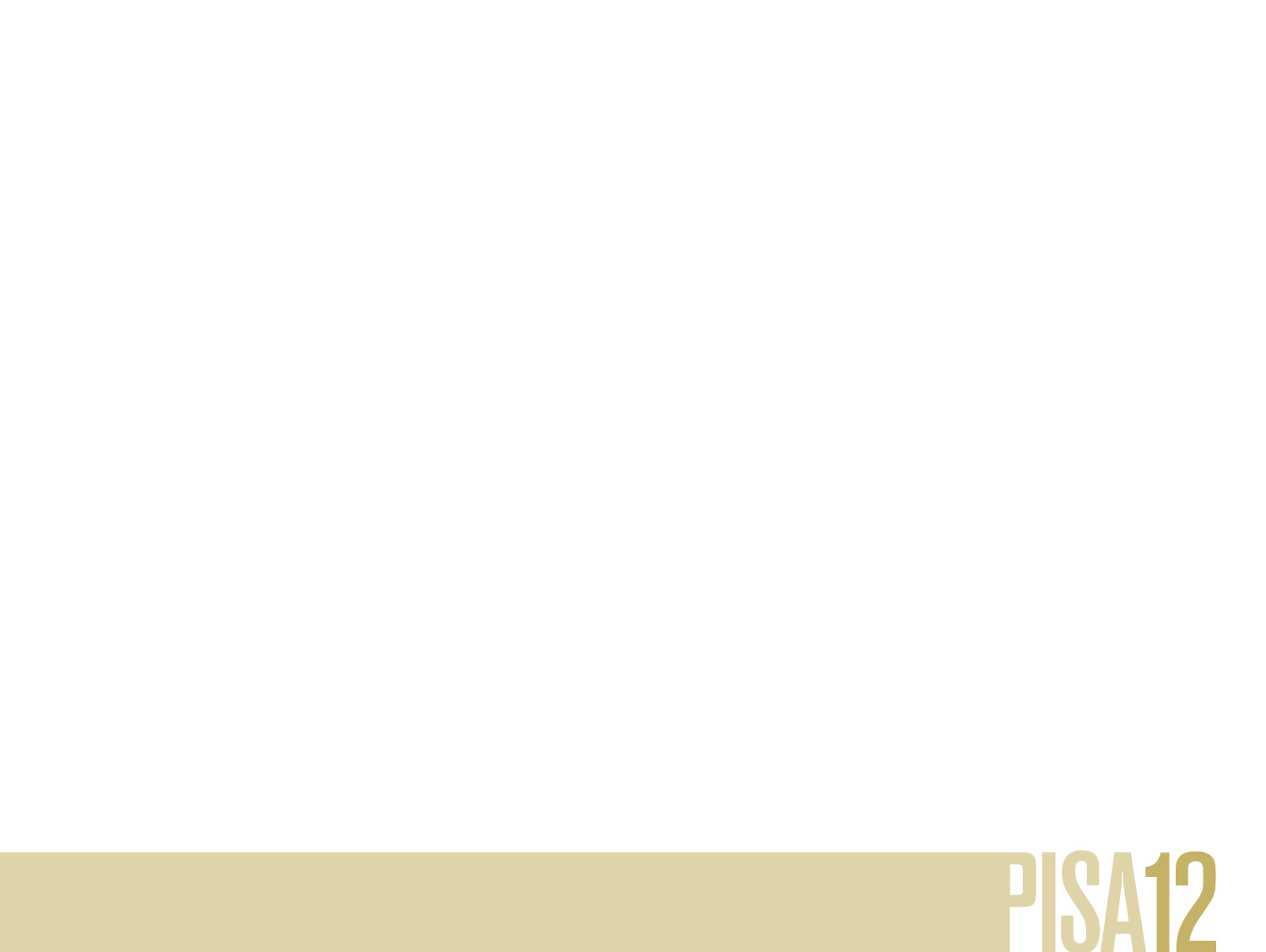 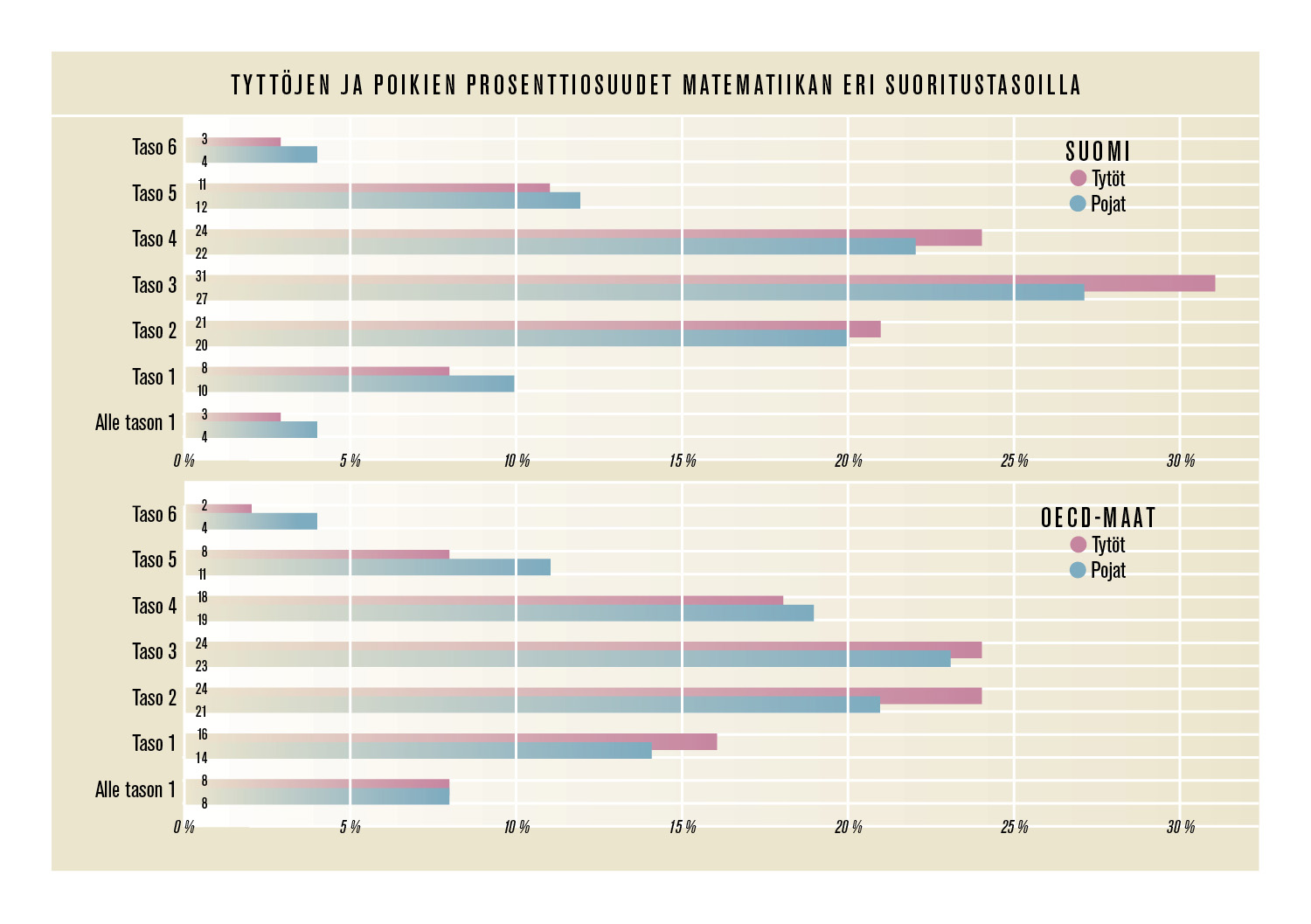 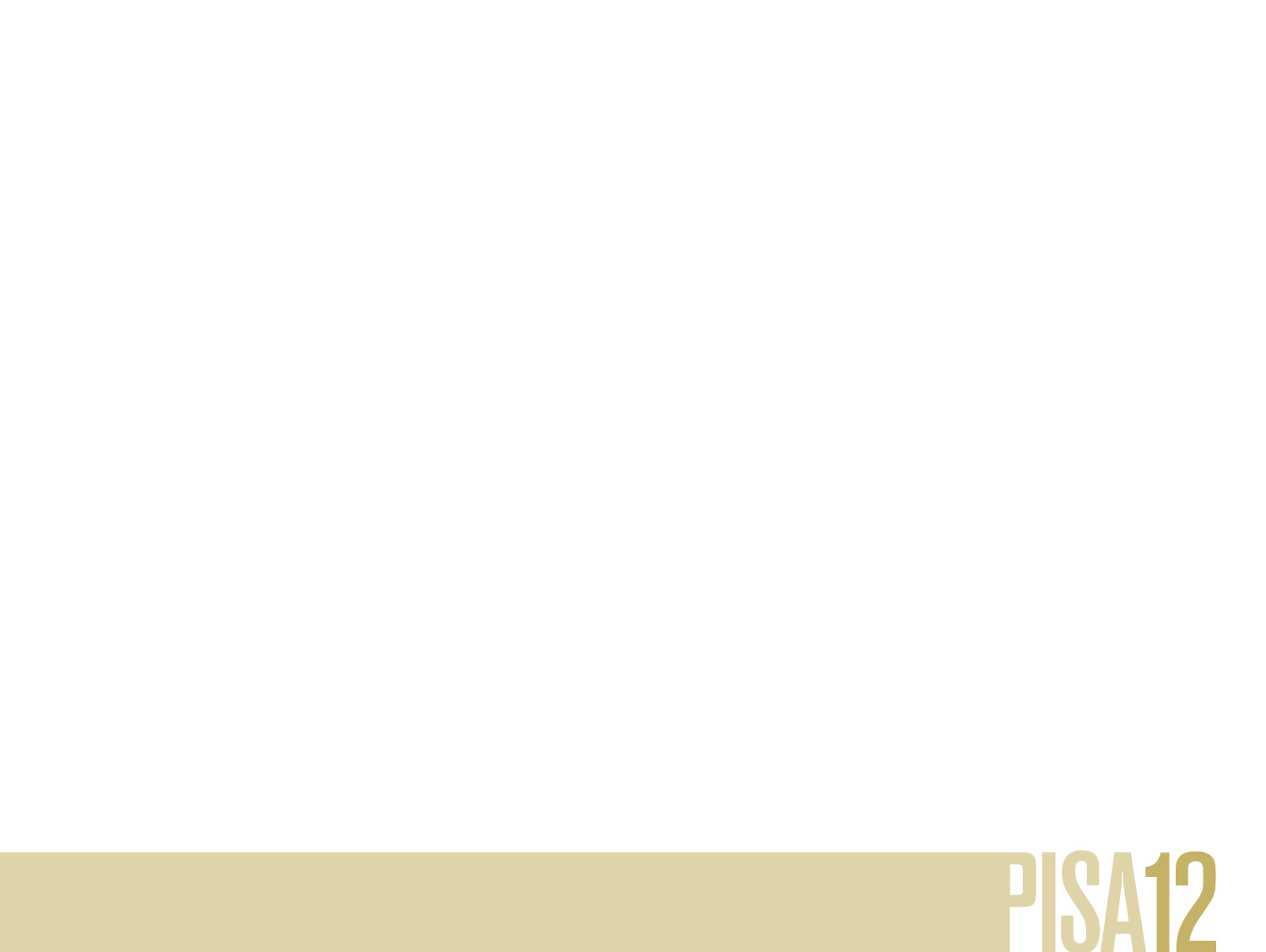 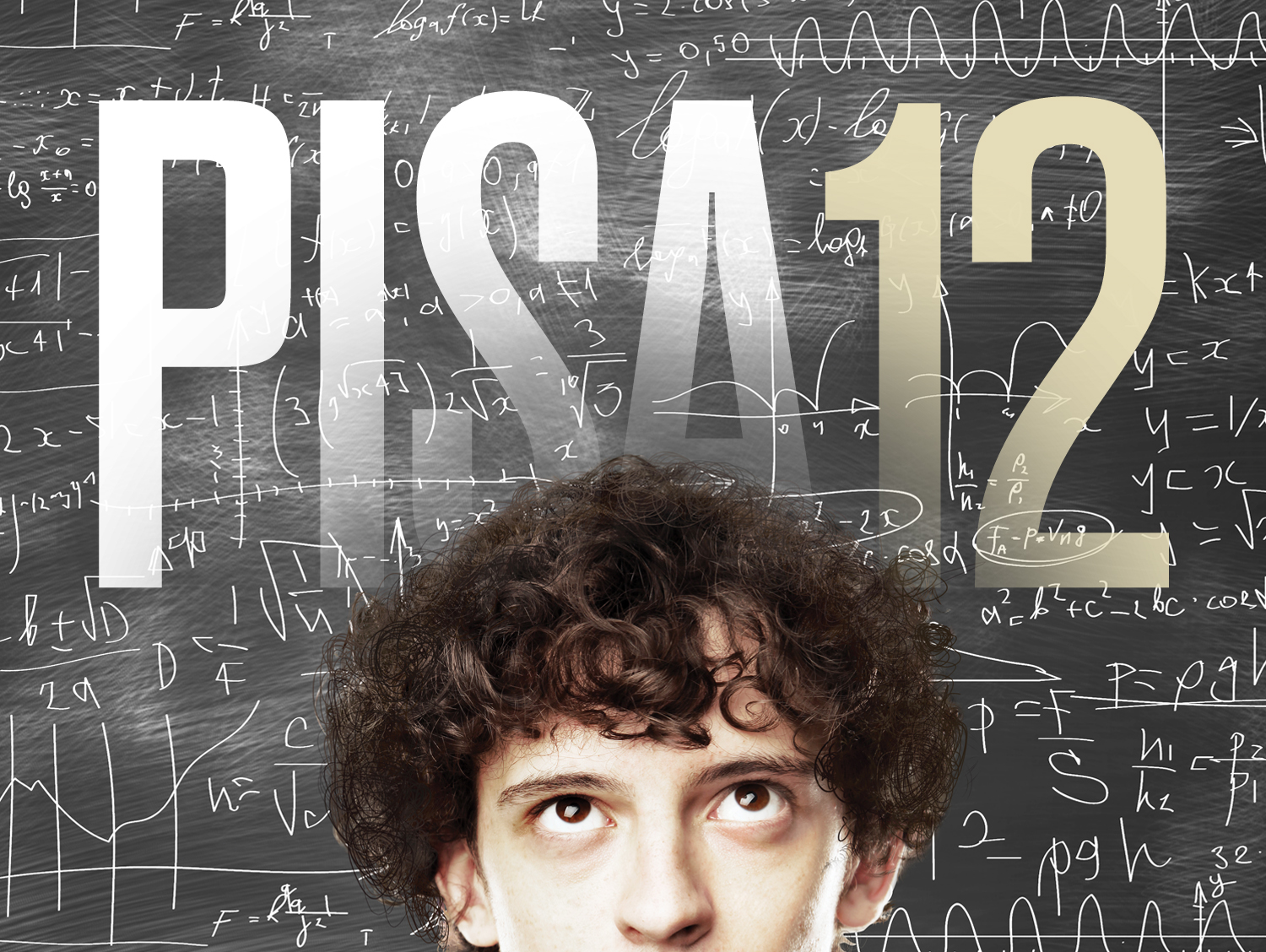 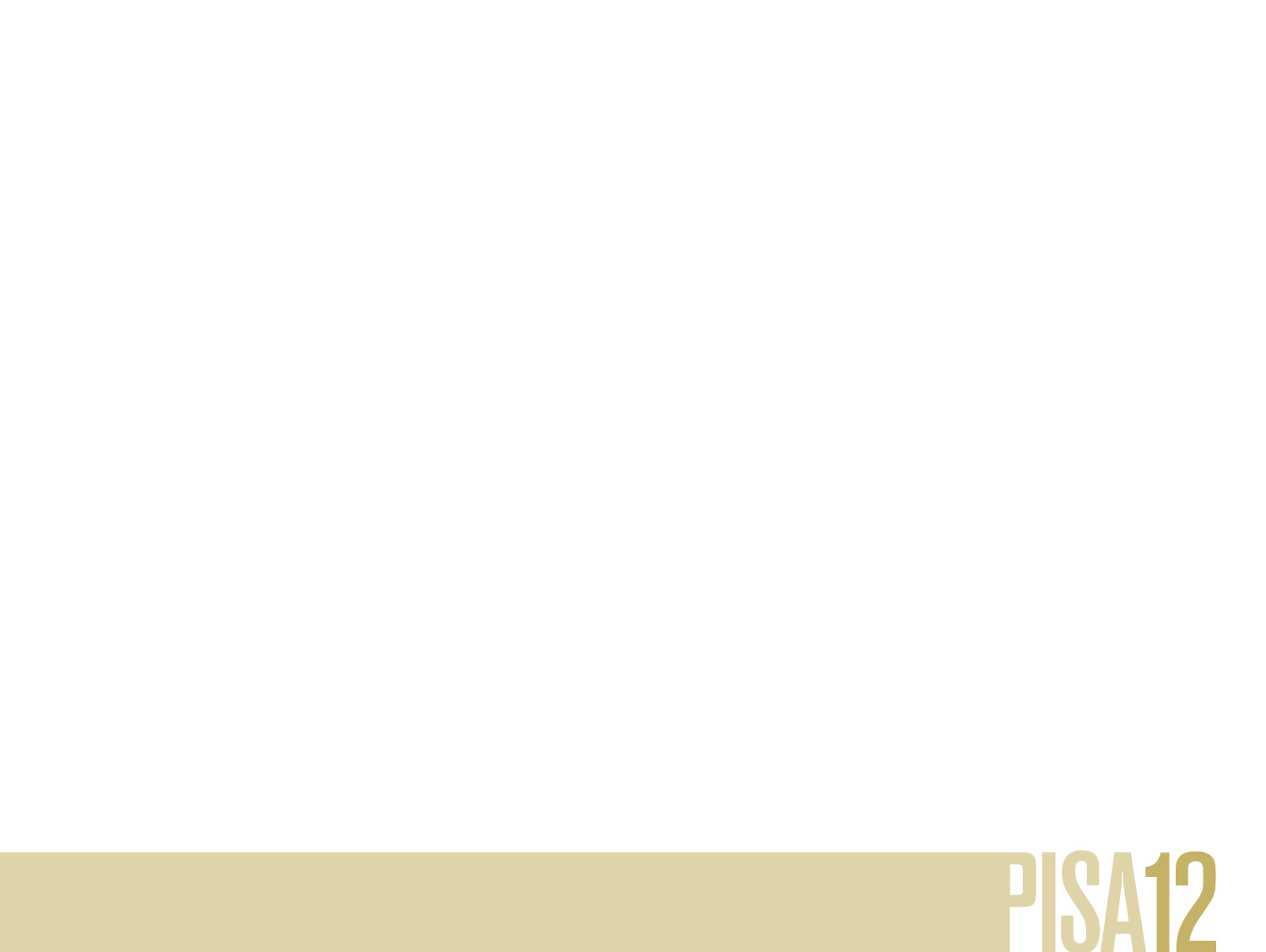 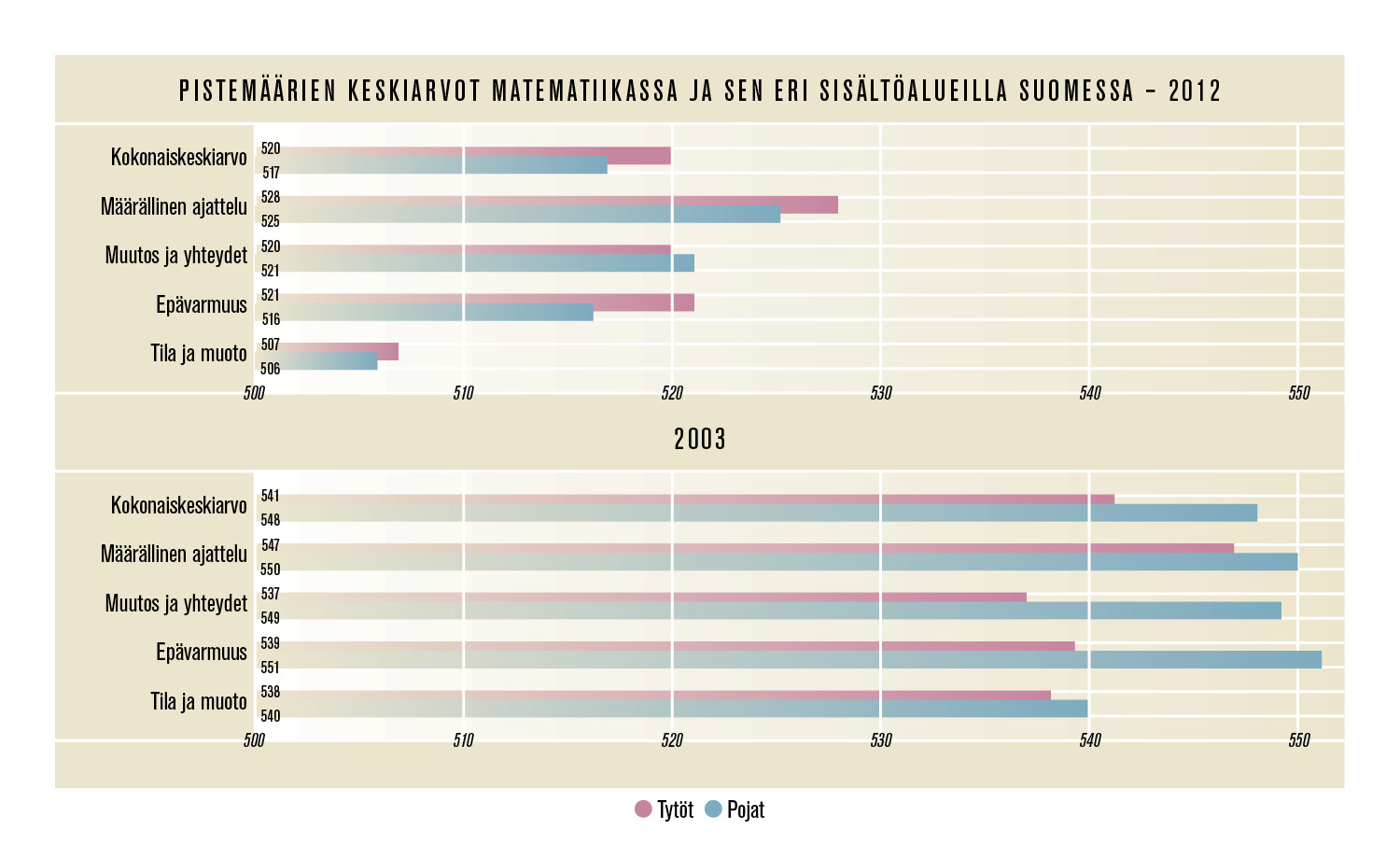 Tytöt parempia kaikilla muilla sisältöalueilla paitsi alueella muutos ja yhteydet. Selkeä muutos vuodesta 2003.
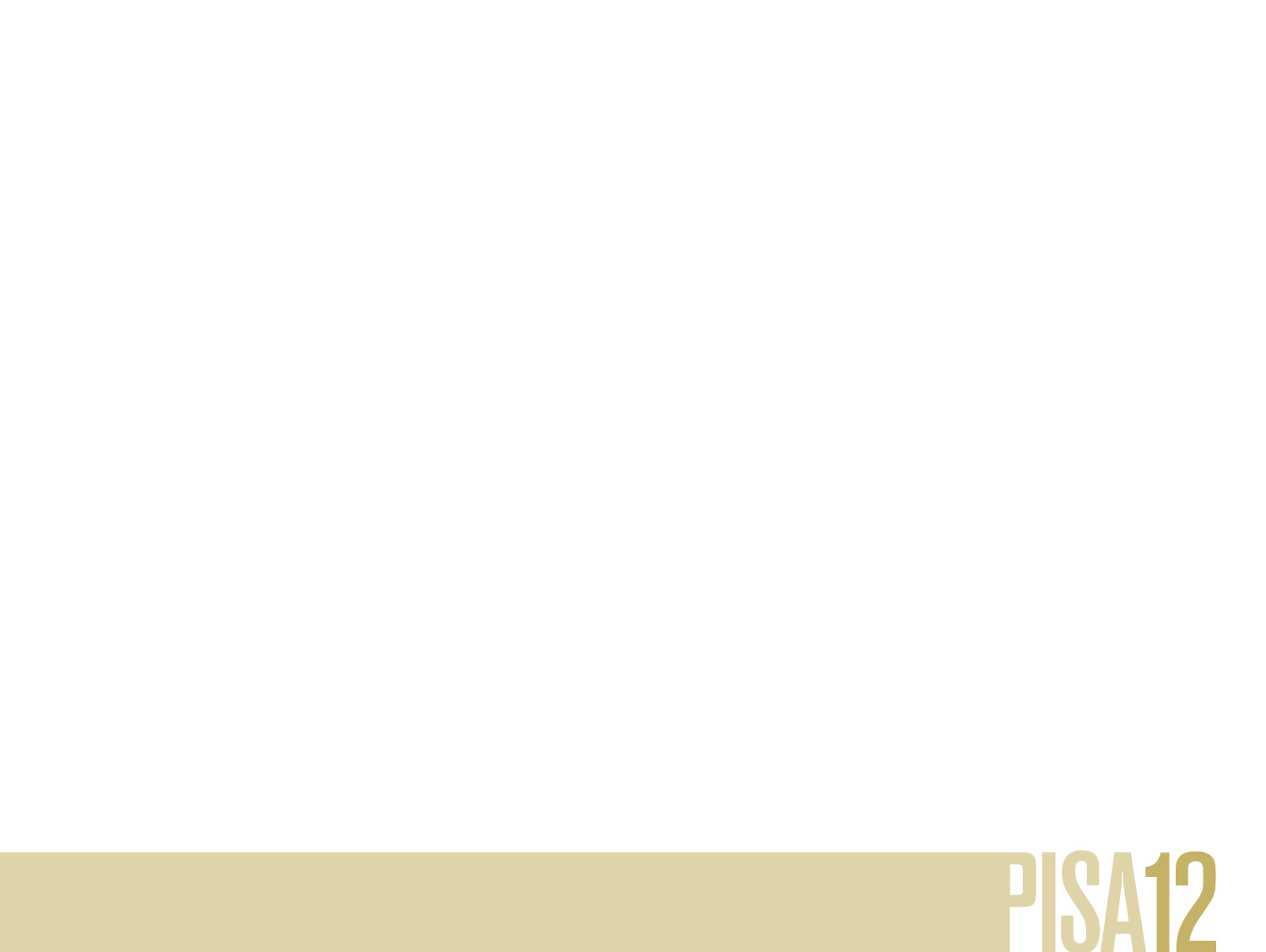 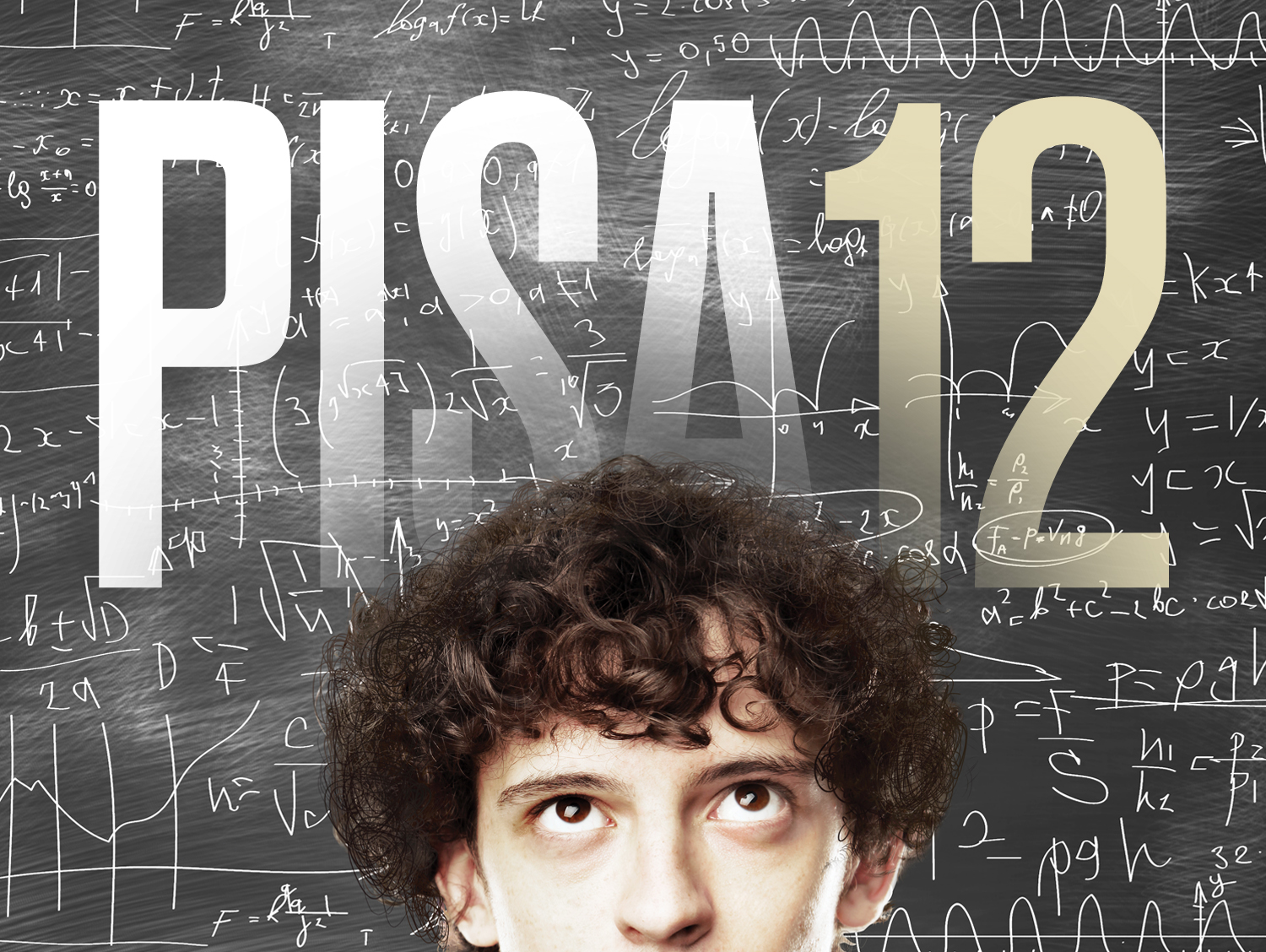 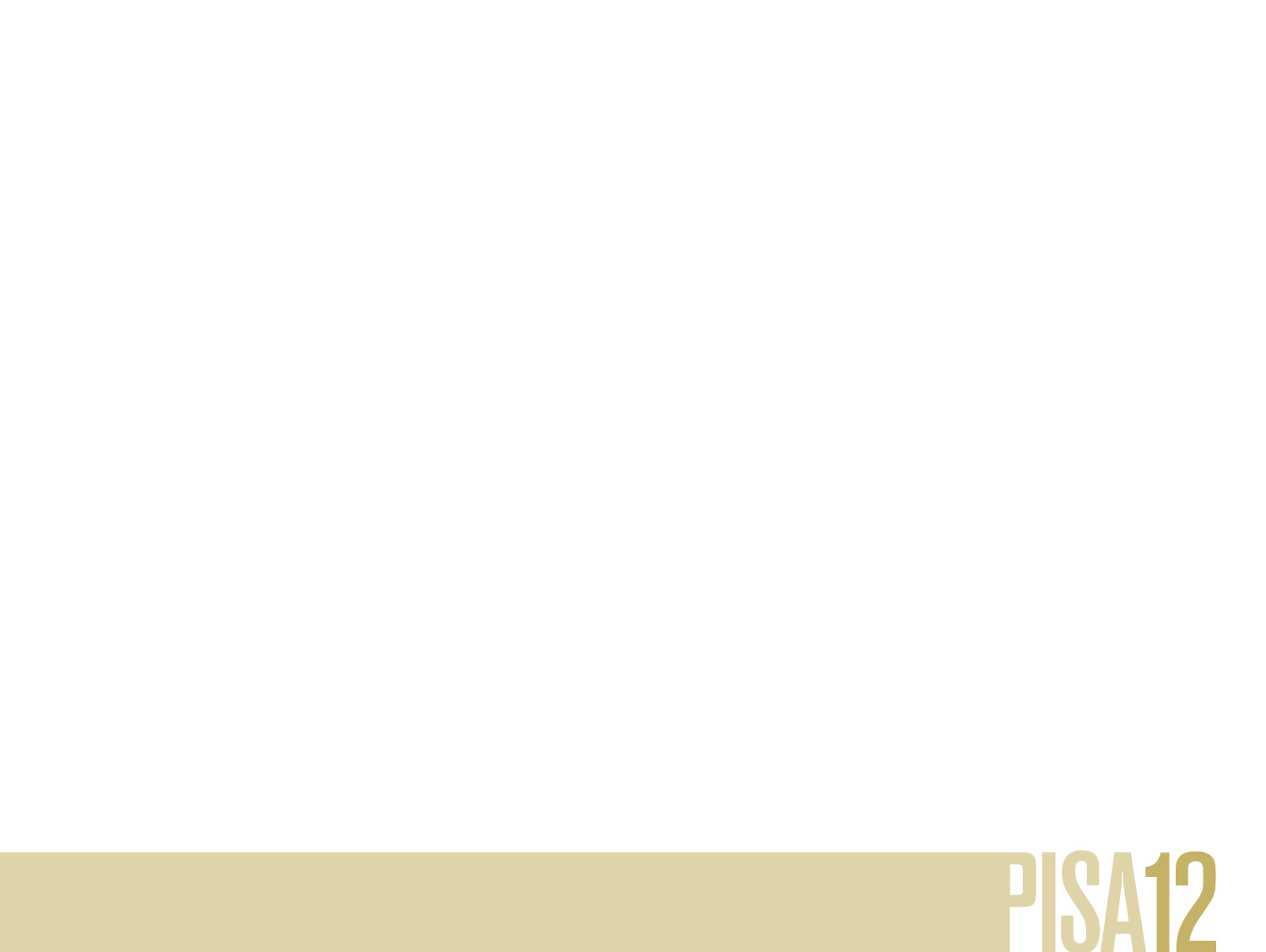 Lukutaito ja luonnontieteet

Suomessa tyttöjen (556) ja poikien (494) välinen ero lukutaidossa oli kaikista maista viidenneksi ja OECD-maista kaikkein suurin: ero oli peräti 62 pistettä eli noin puolentoista kouluvuoden verran

Lukutaidossa ero on kasvanut 11 pistettä vuodesta 2000 

Luonnontieteiden osaamisessa tyttöjen ja poikien välinen ero oli 16 pistettä tyttöjen eduksi, kun se vuonna 2006 oli   3 pistettä
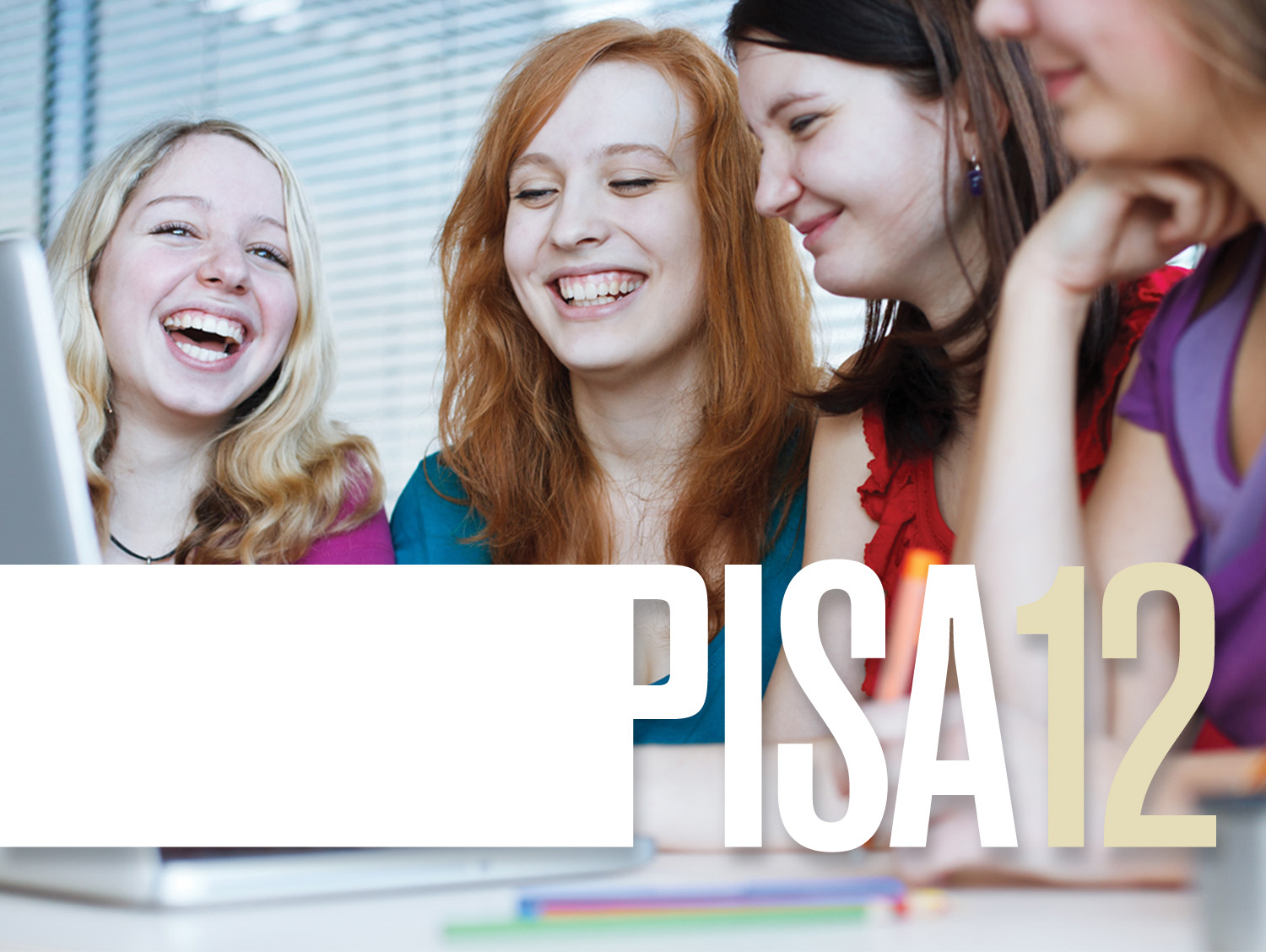 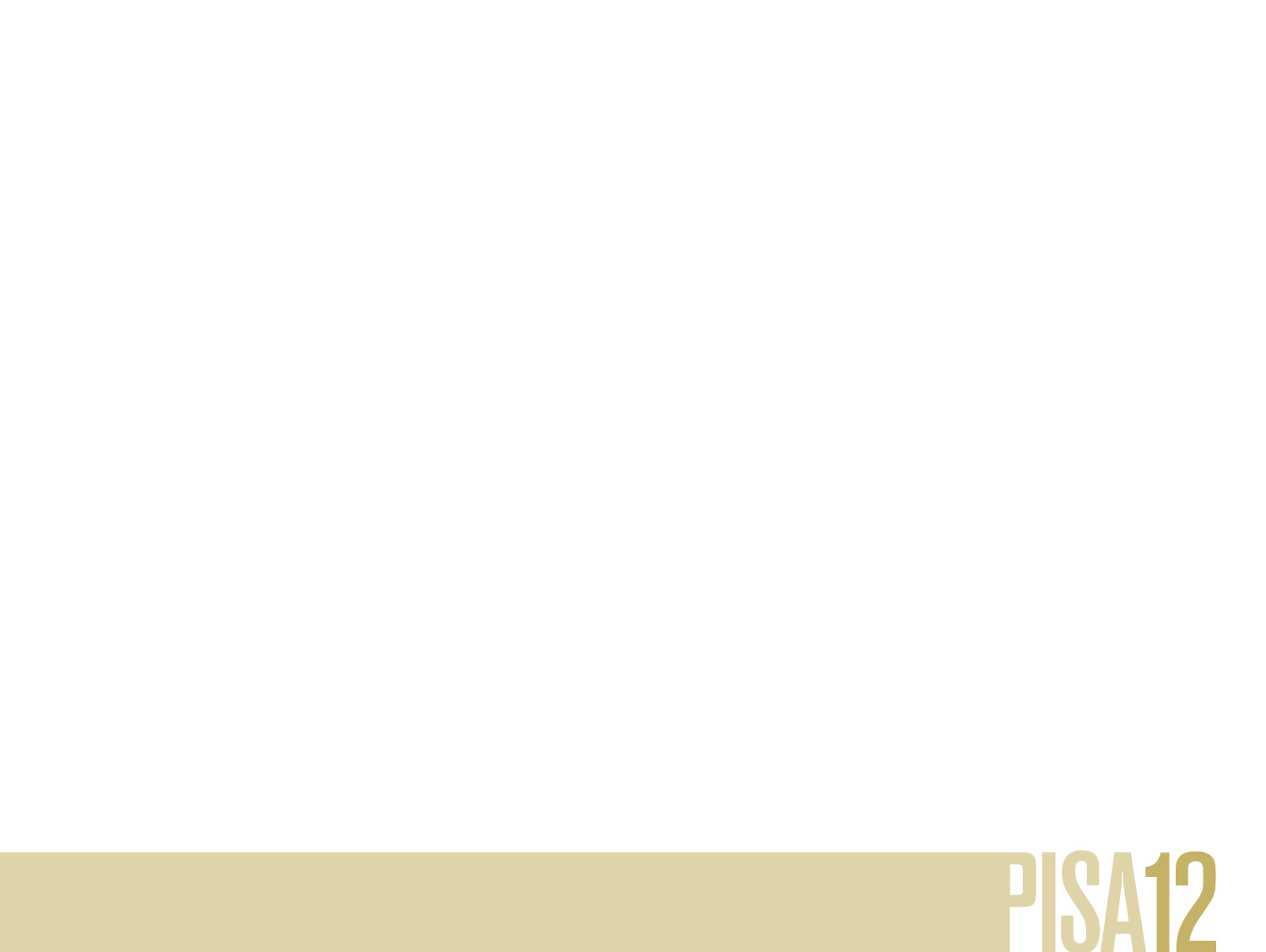 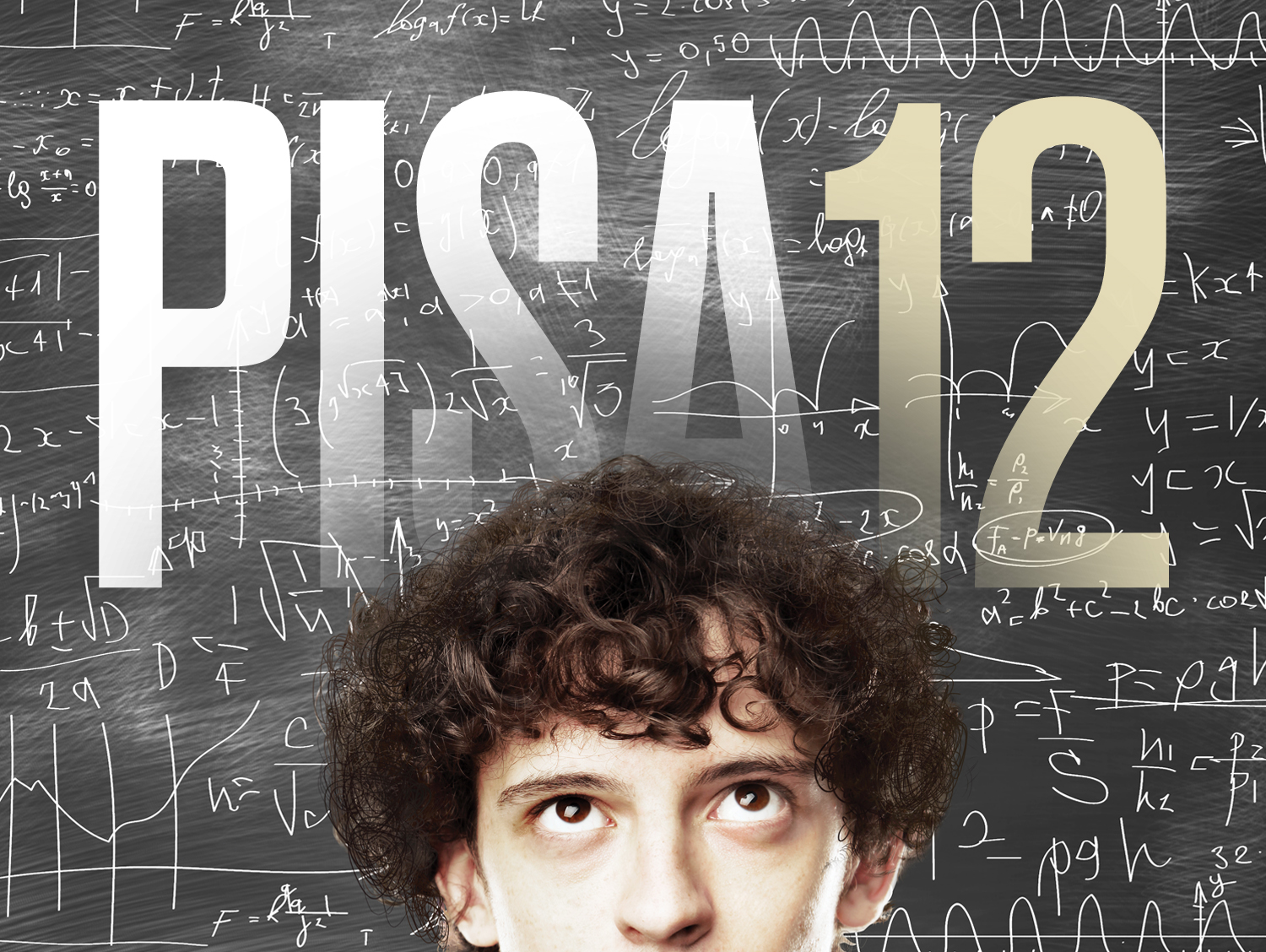 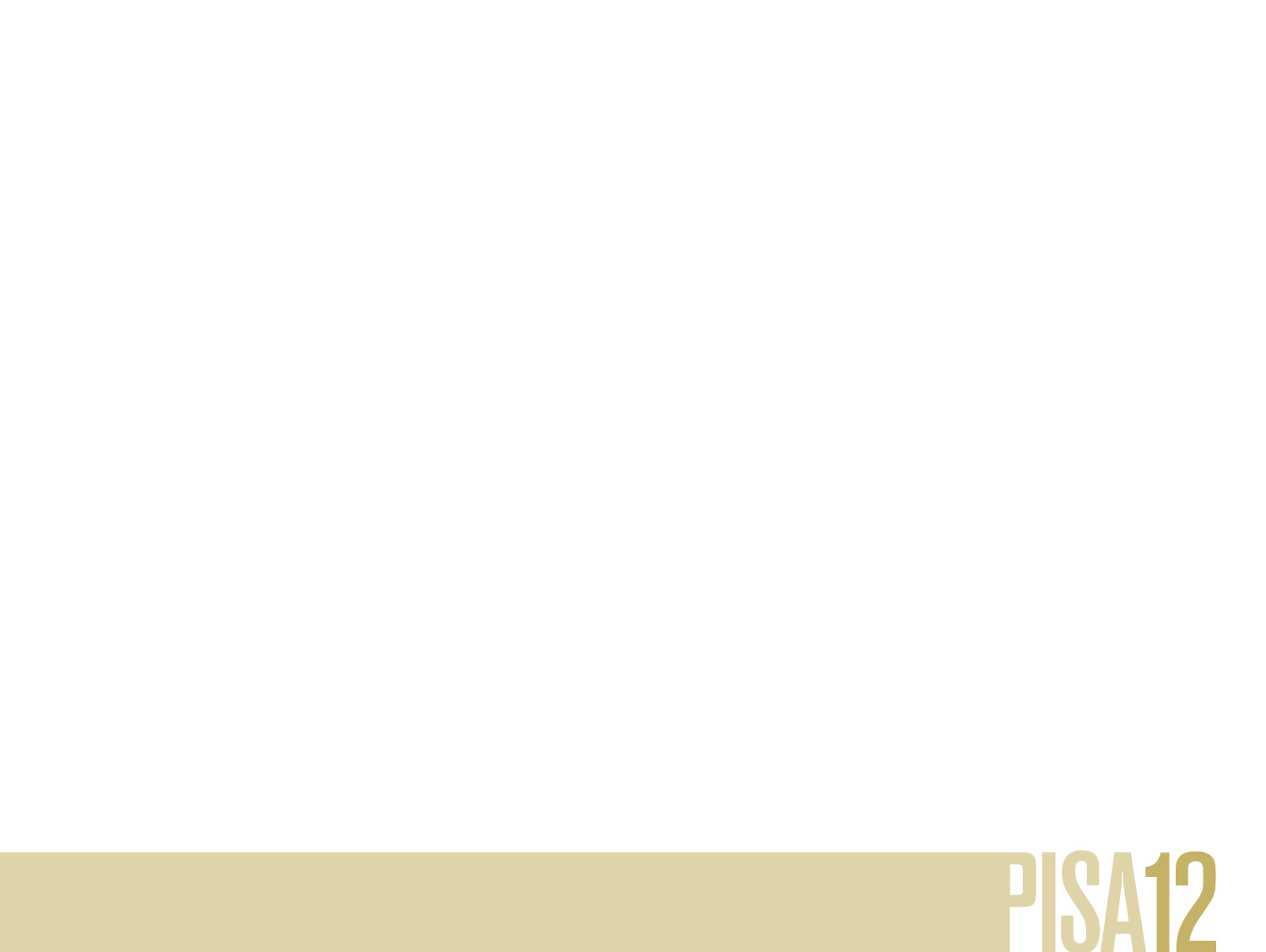 Motivaation ja asenteiden tärkeys matematiikan opiskelussa
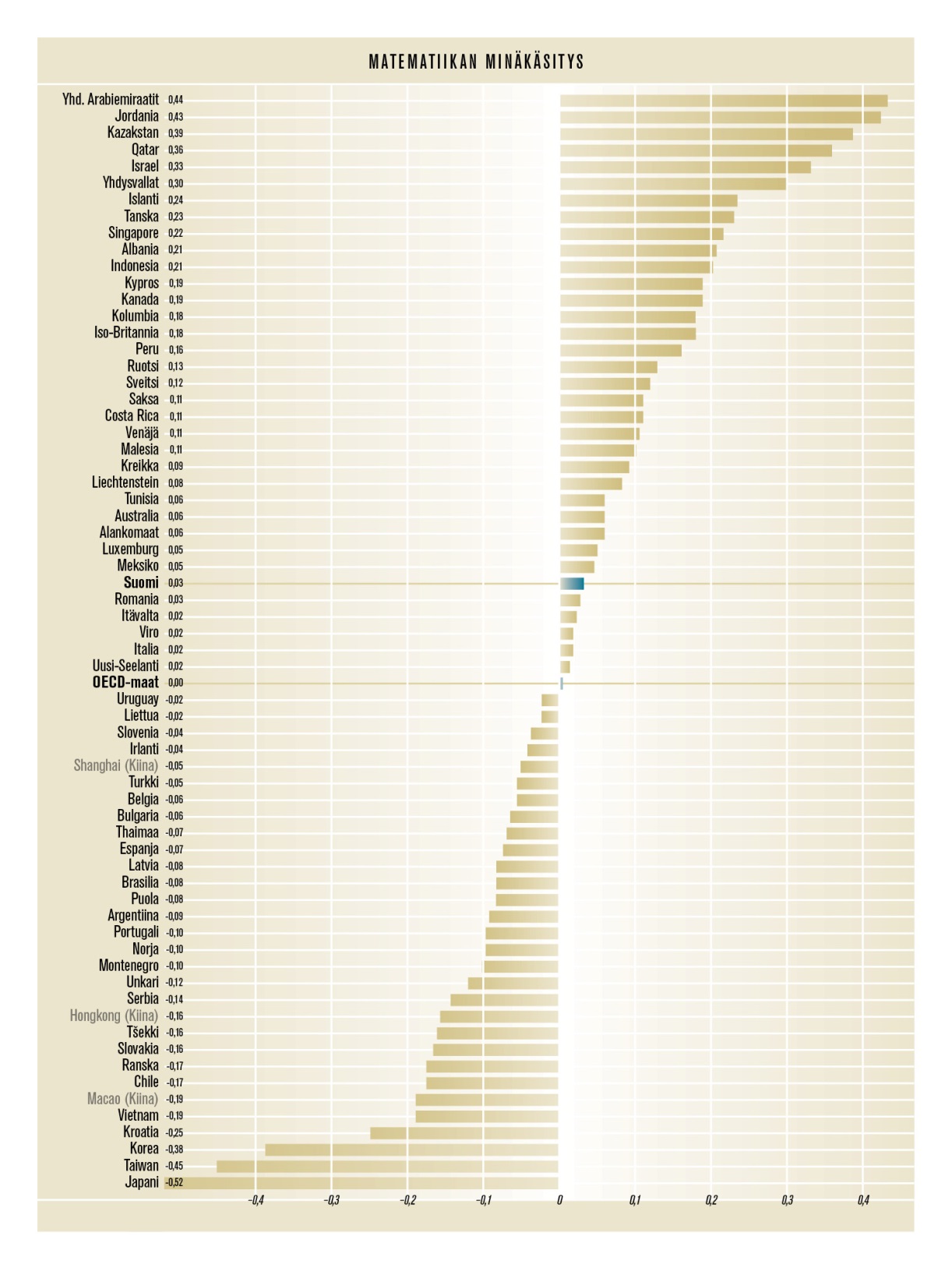 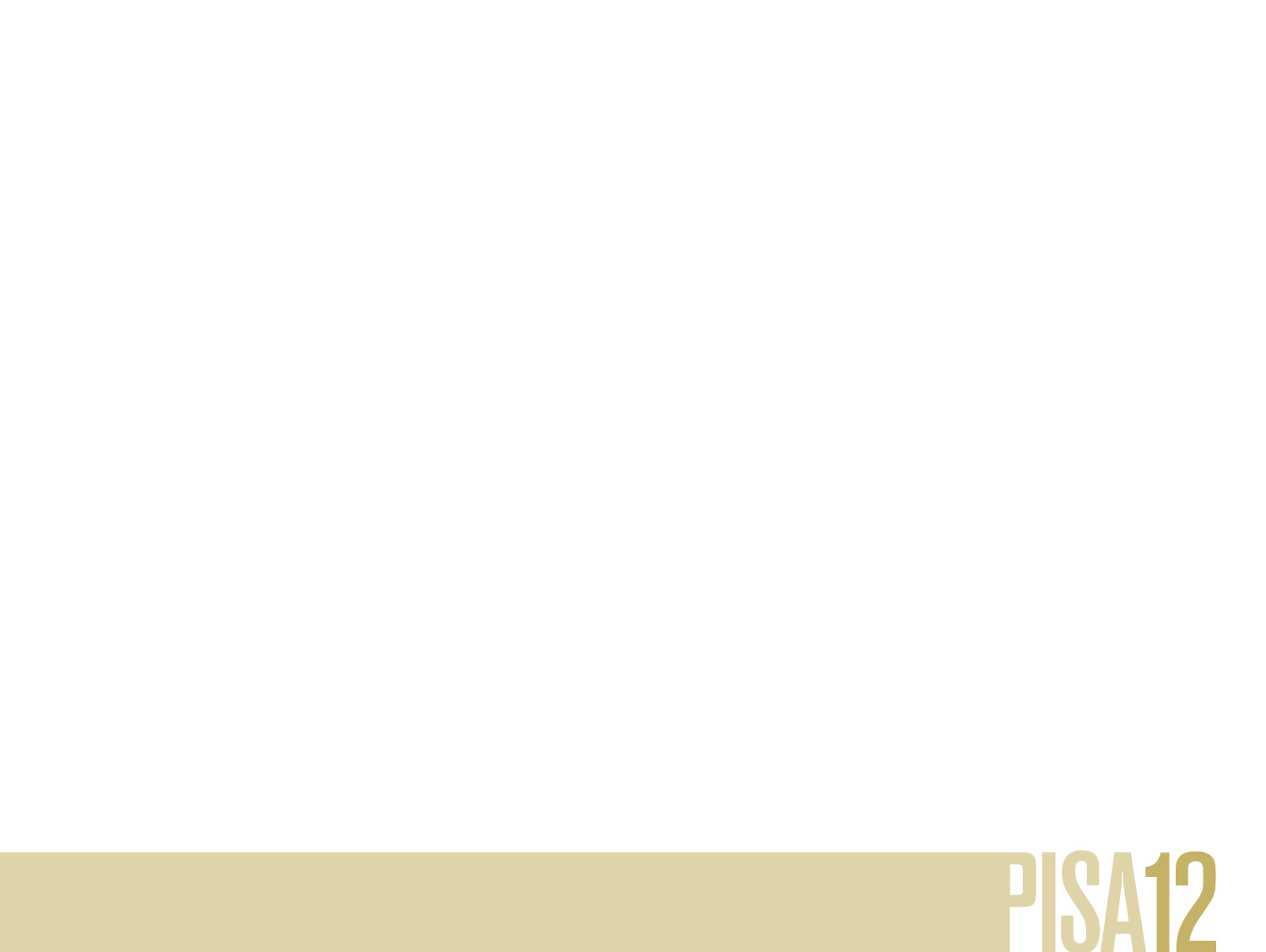 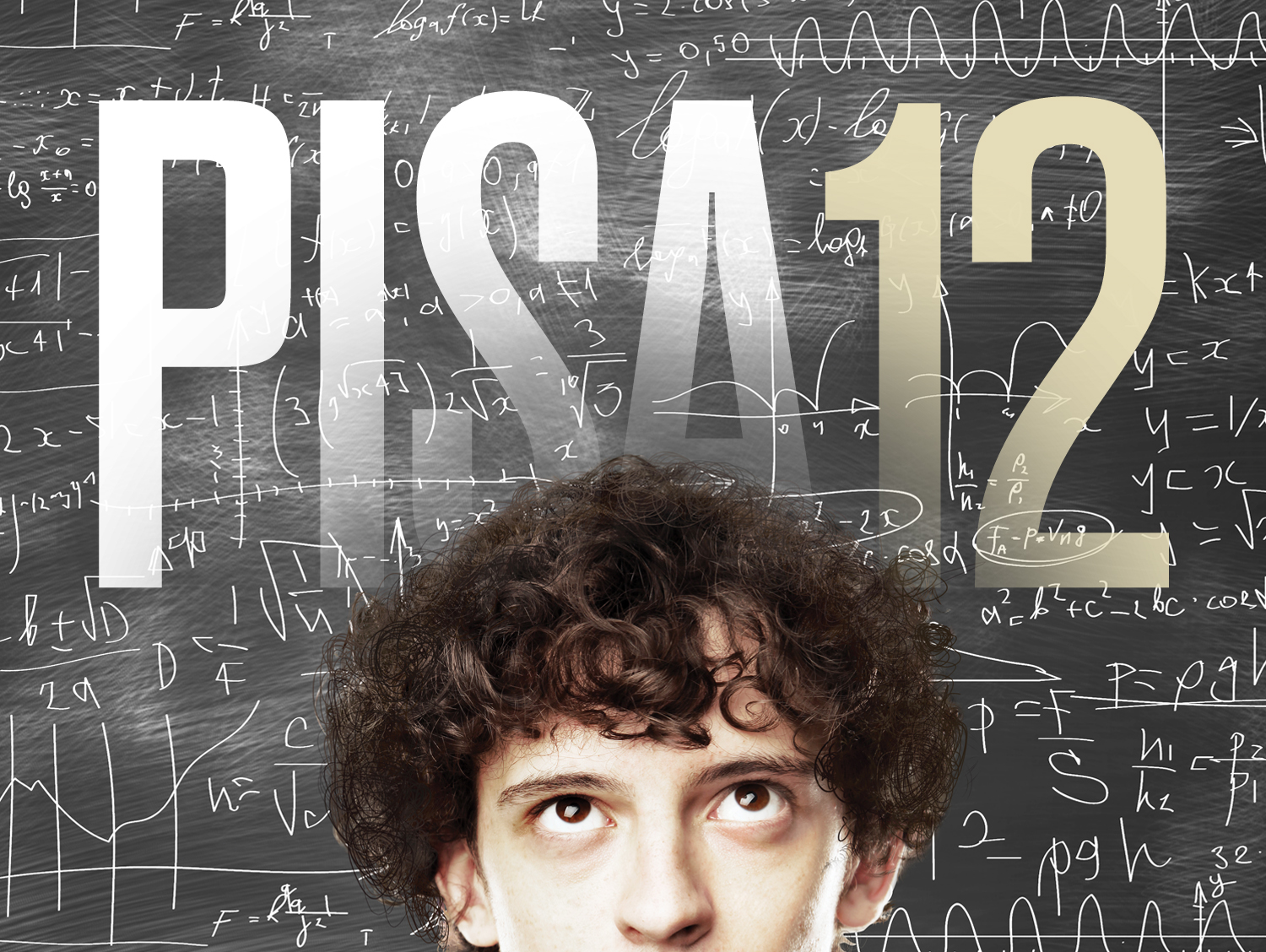 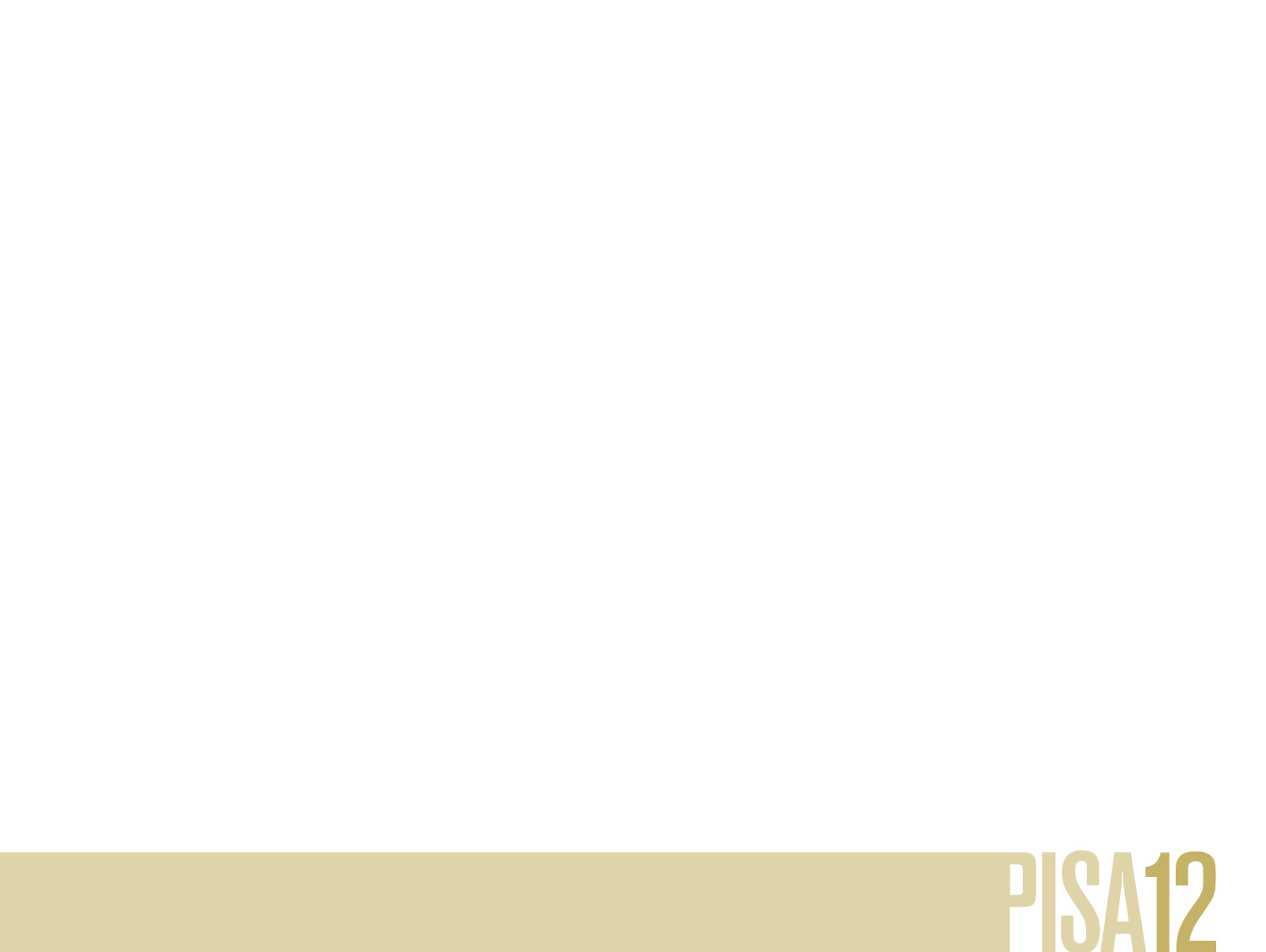 Suomessa poikien matematiikan minäkäsitys oli selvästi tyttöjen minäkäsitystä vahvempi ja ero minäkäsityksessä oli OECD-maiden keskiarvoa suurempi

Tulos on hyvin samanlainen kuin TIMSS 2011 –tutkimuksessa

Kun oppilaat jaettiin matematiikan minäkäsityksen perusteella neljään ryhmään, niin alimman ja ylimmän neljänneksen suorituskeskiarvojen ero oli peräti 119 pistettä (vastaa noin kolmen kouluvuoden edistystä)
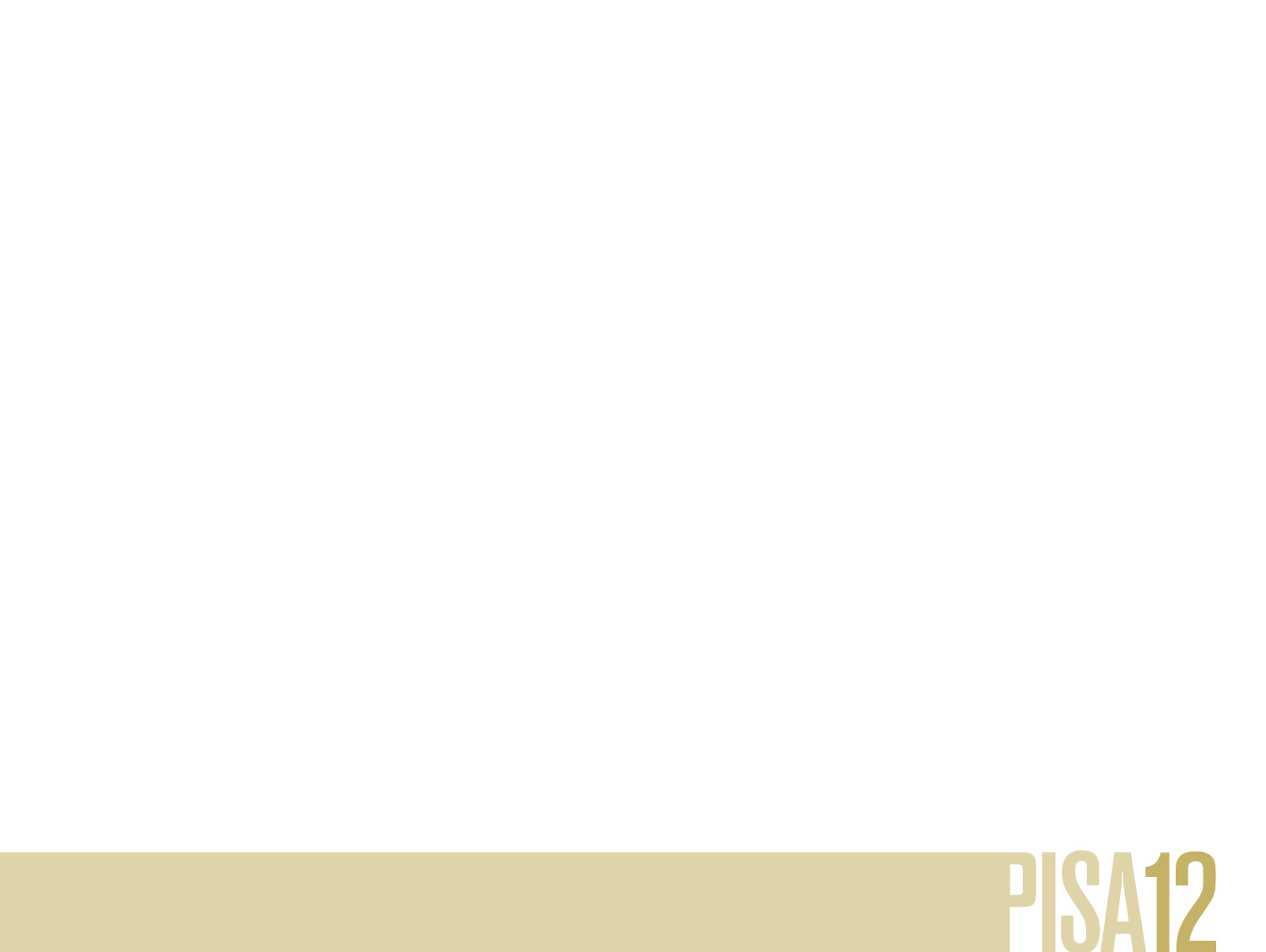 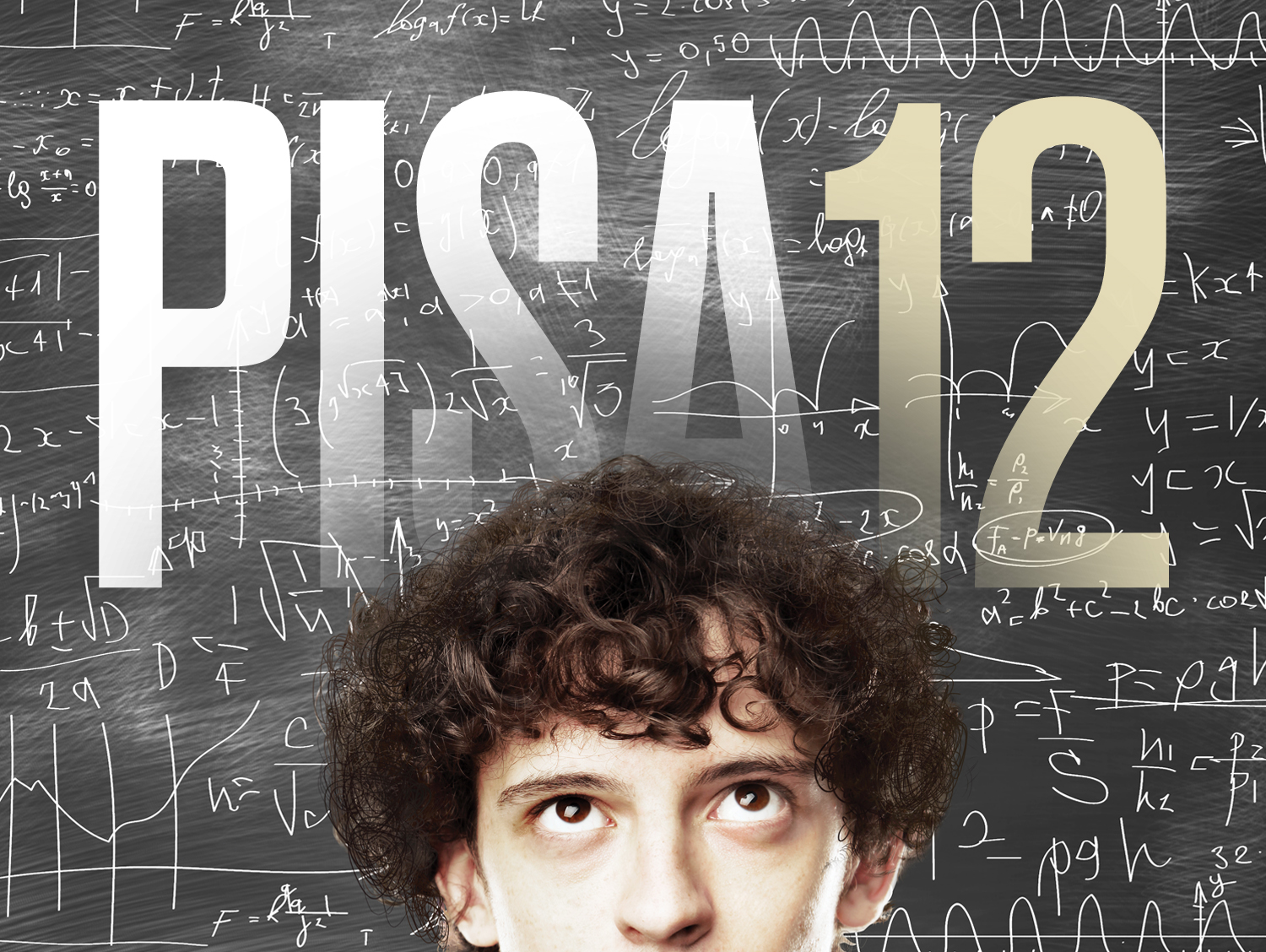 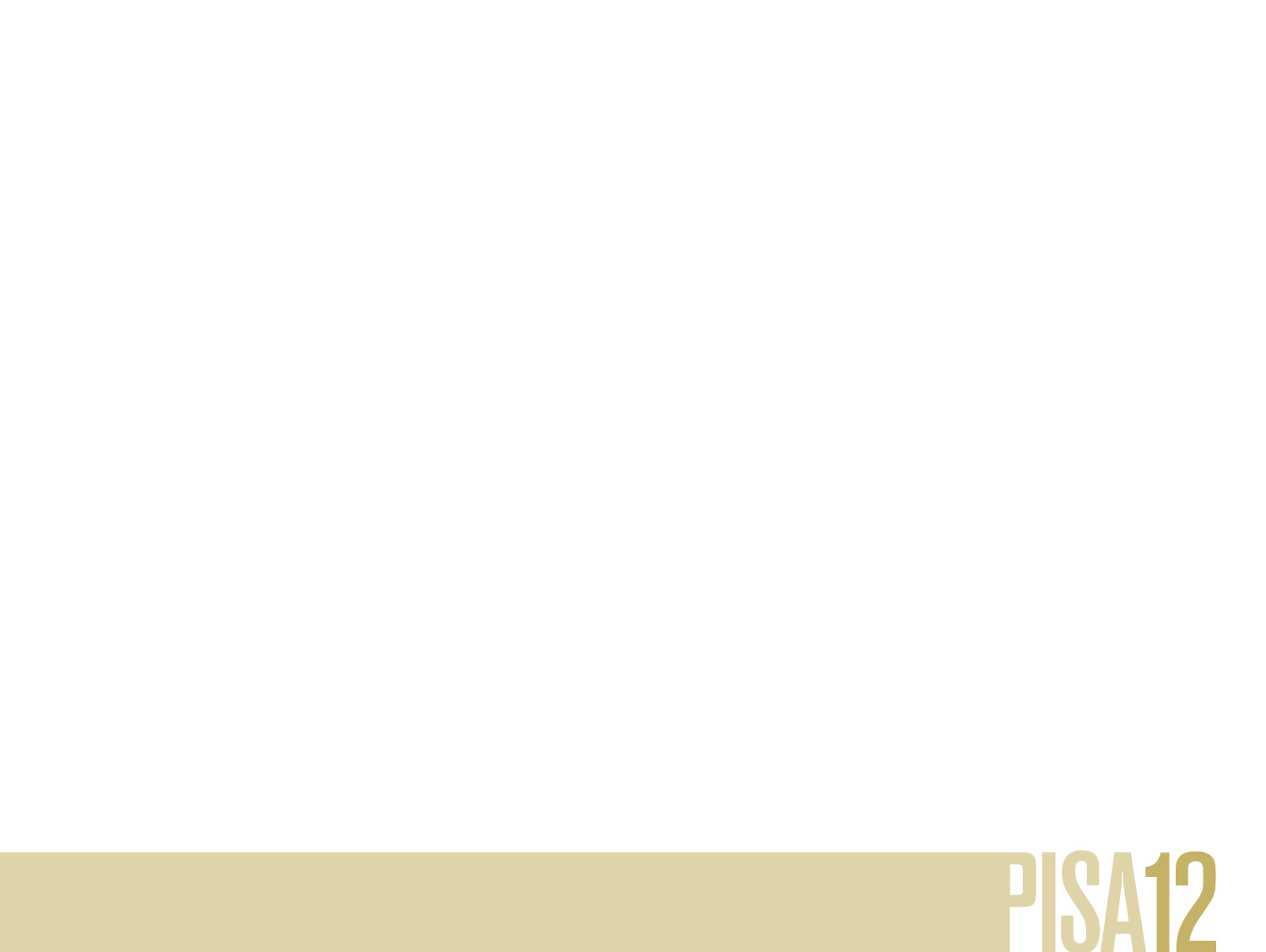 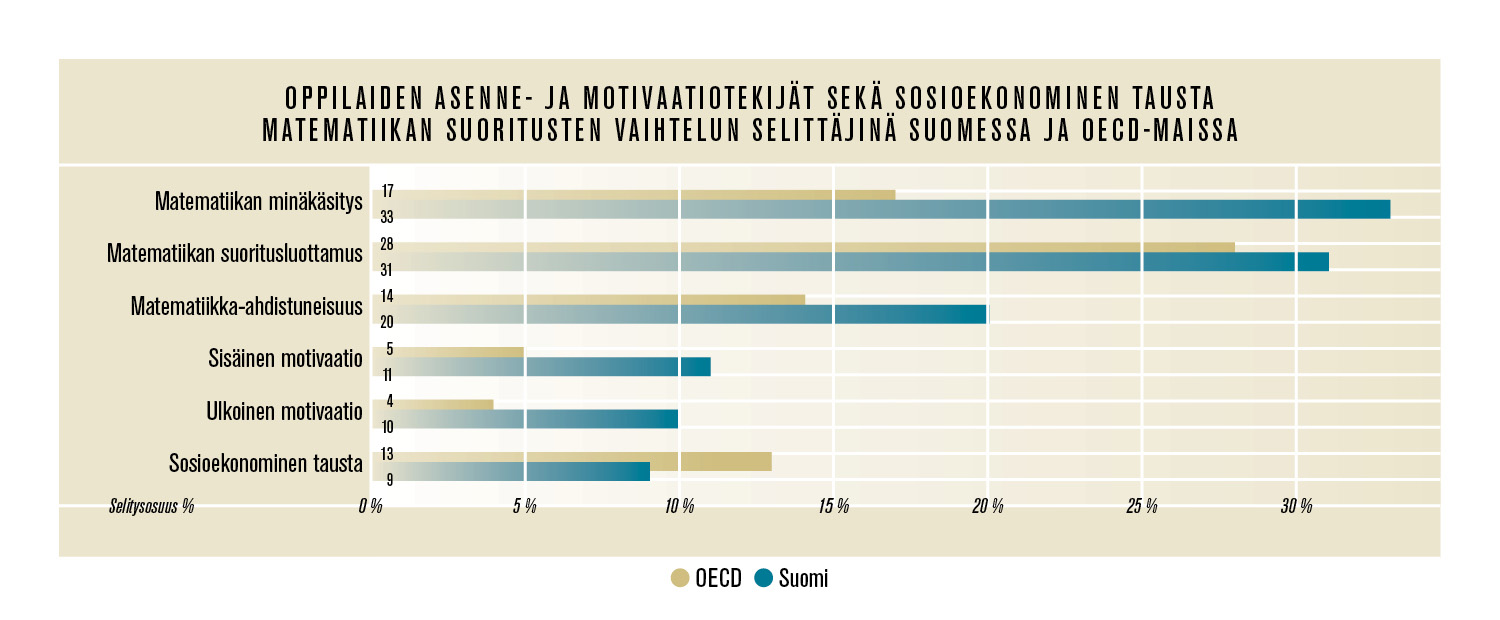 PISA 2012 -arvioinnin motivaatio- ja asennetekijät ovat Suomessa erittäin vahvoja matematiikan osaamisen selittäjiä.

Ne selittävät oppilaiden matematiikan suoritusten vaihtelusta Suomessa selvästi enemmän kuin OECD-maissa keskimäärin.
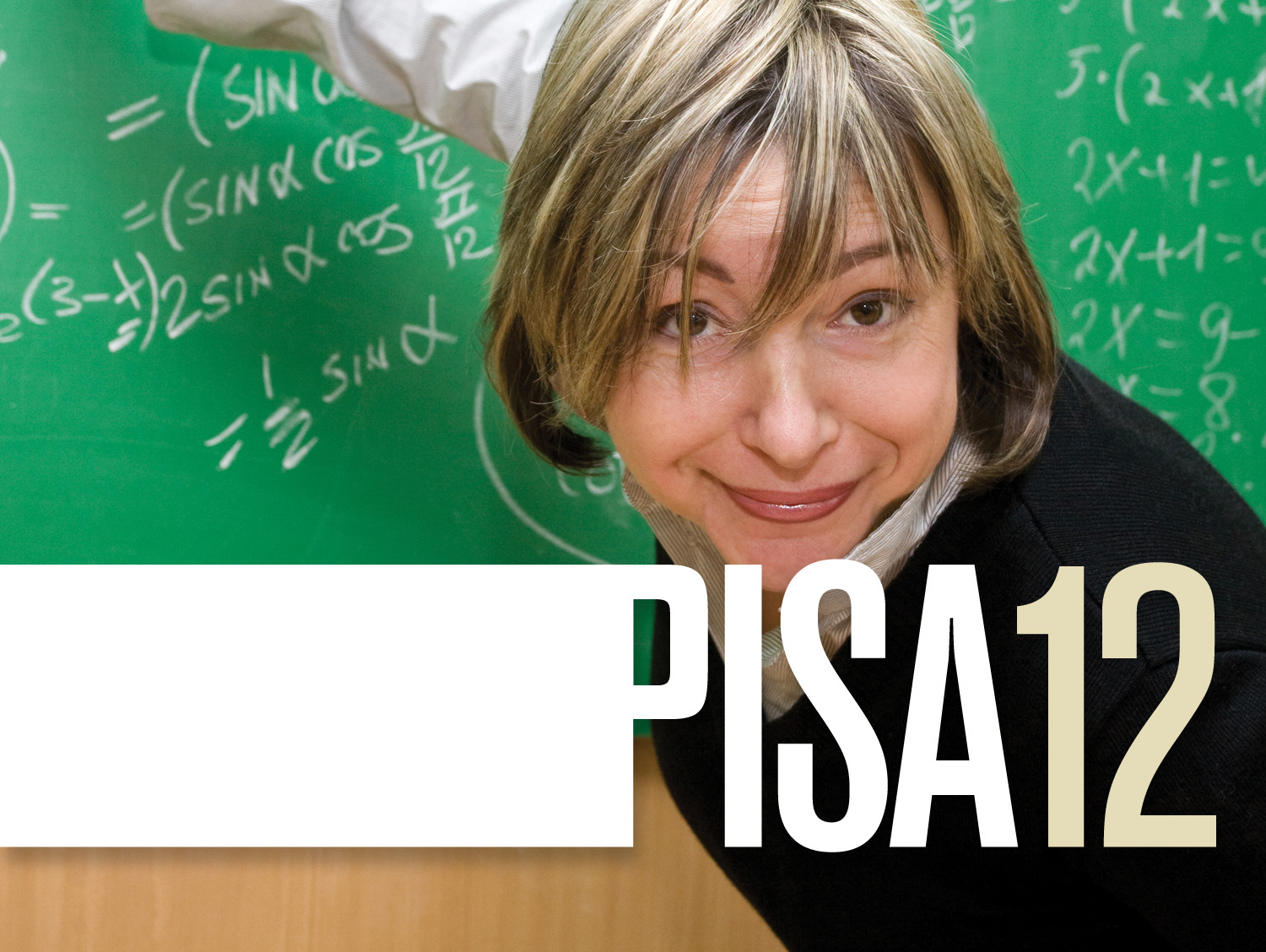 Miten taustat vaikuttavat?
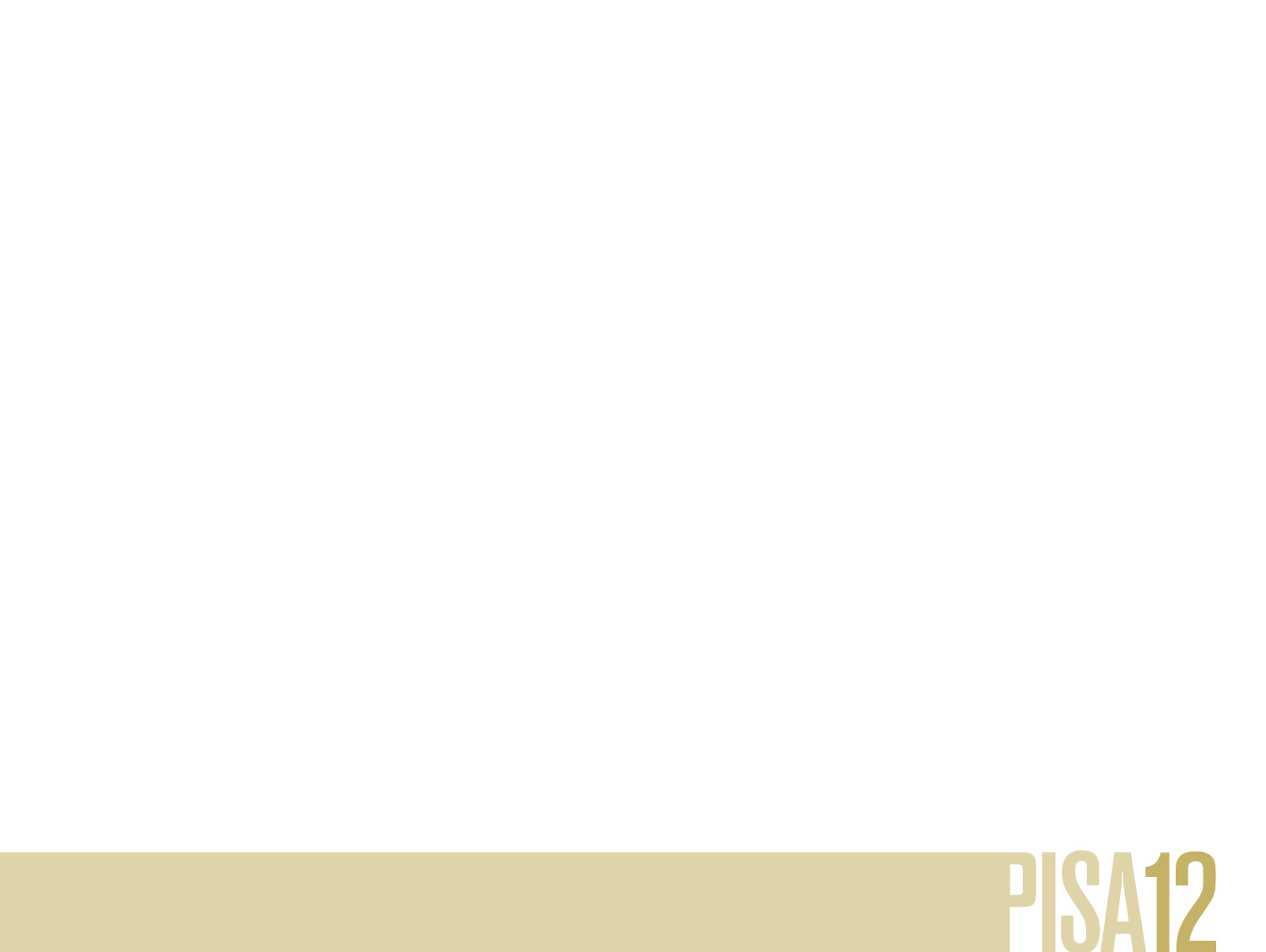 Sosiaalisen taustan ja matematiikan osaamisen yhteys
Kotitaustan vaikutus edelleen maiden pienimpiä.

Vaikutus kuitenkin voimistunut selvästi vuodesta 2003.
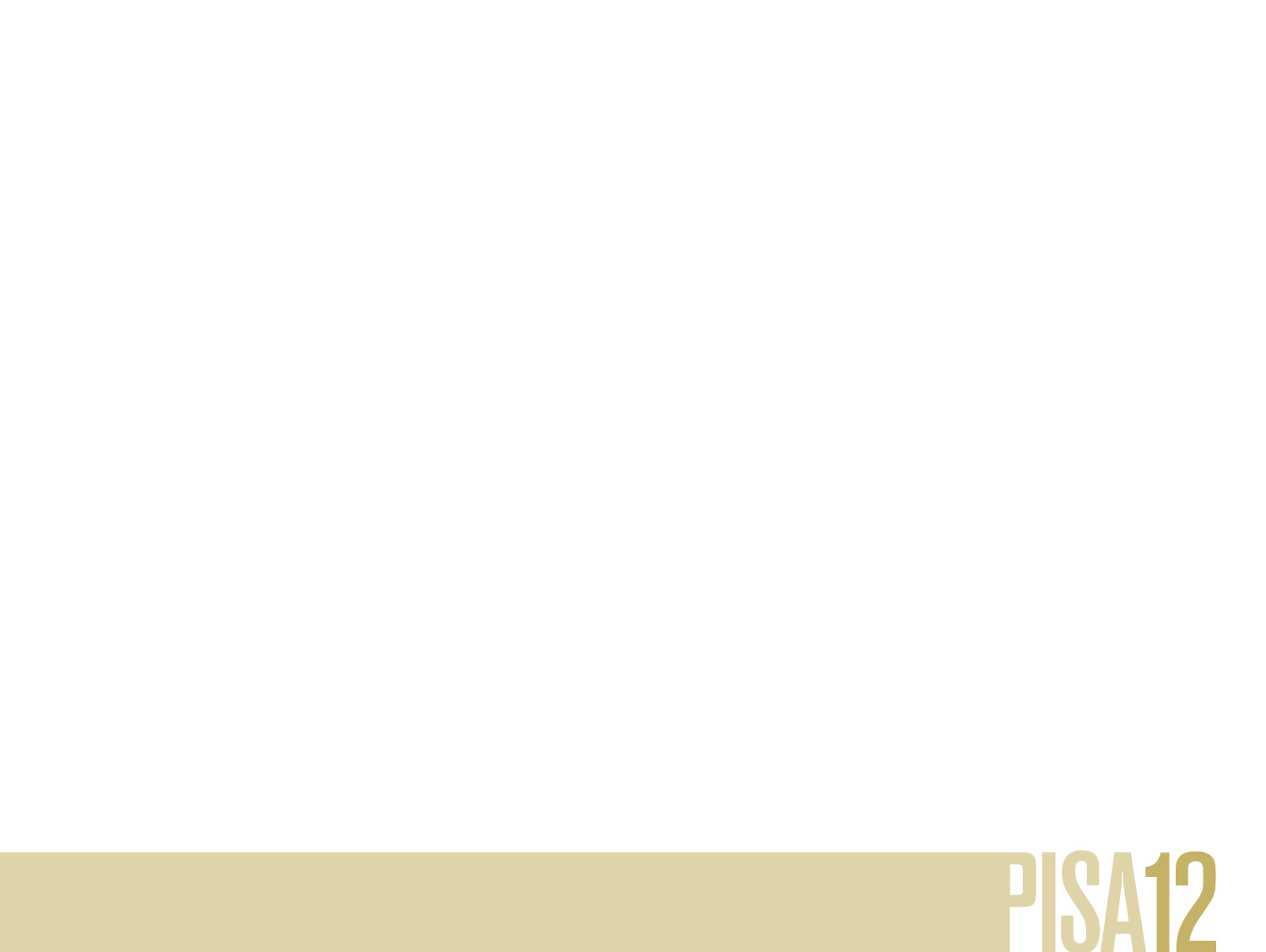 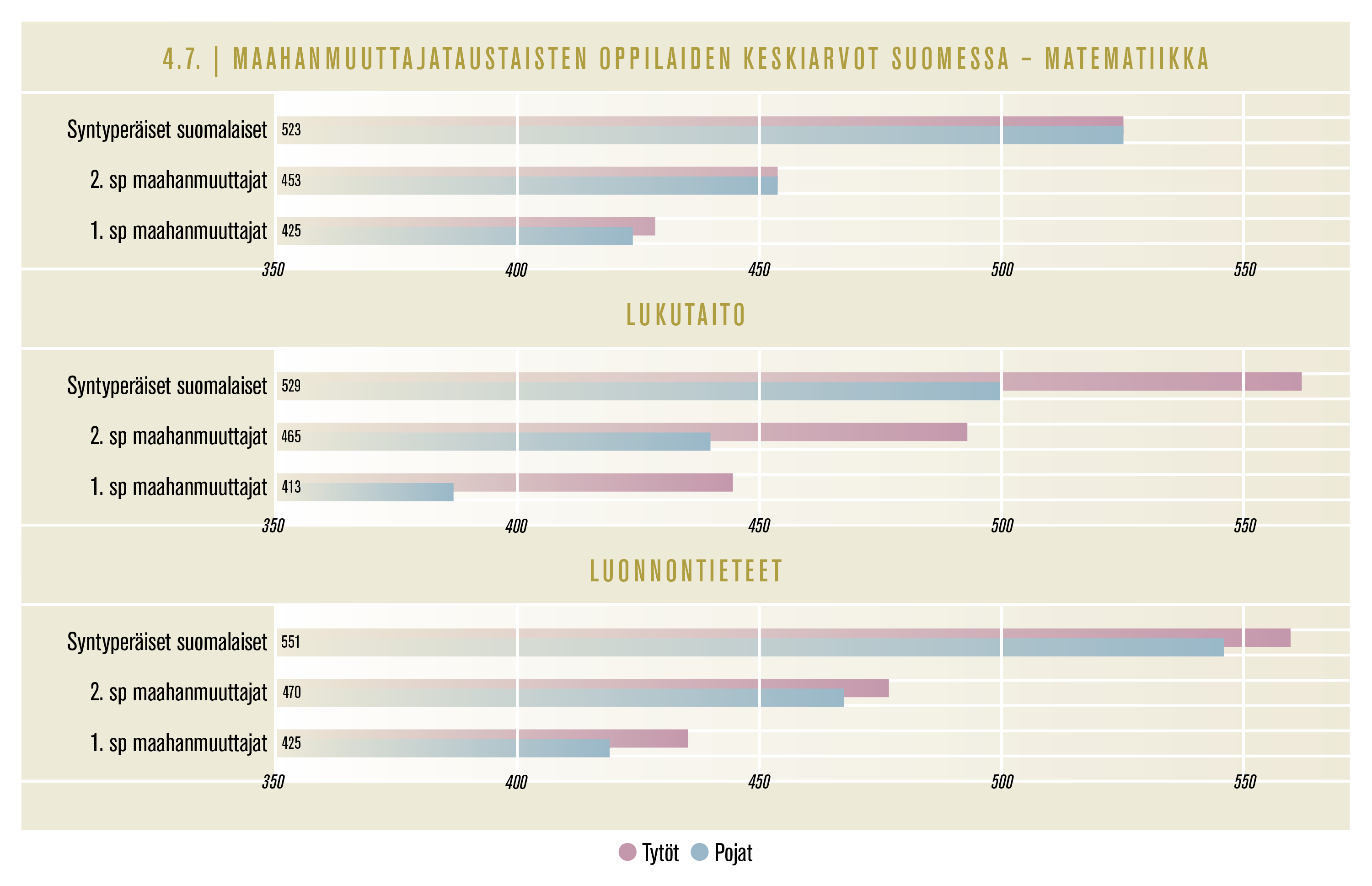 Erot syntyperäisten ja 1. sukupolven maahanmuuttajaoppilaiden välillä erittäin suuret.
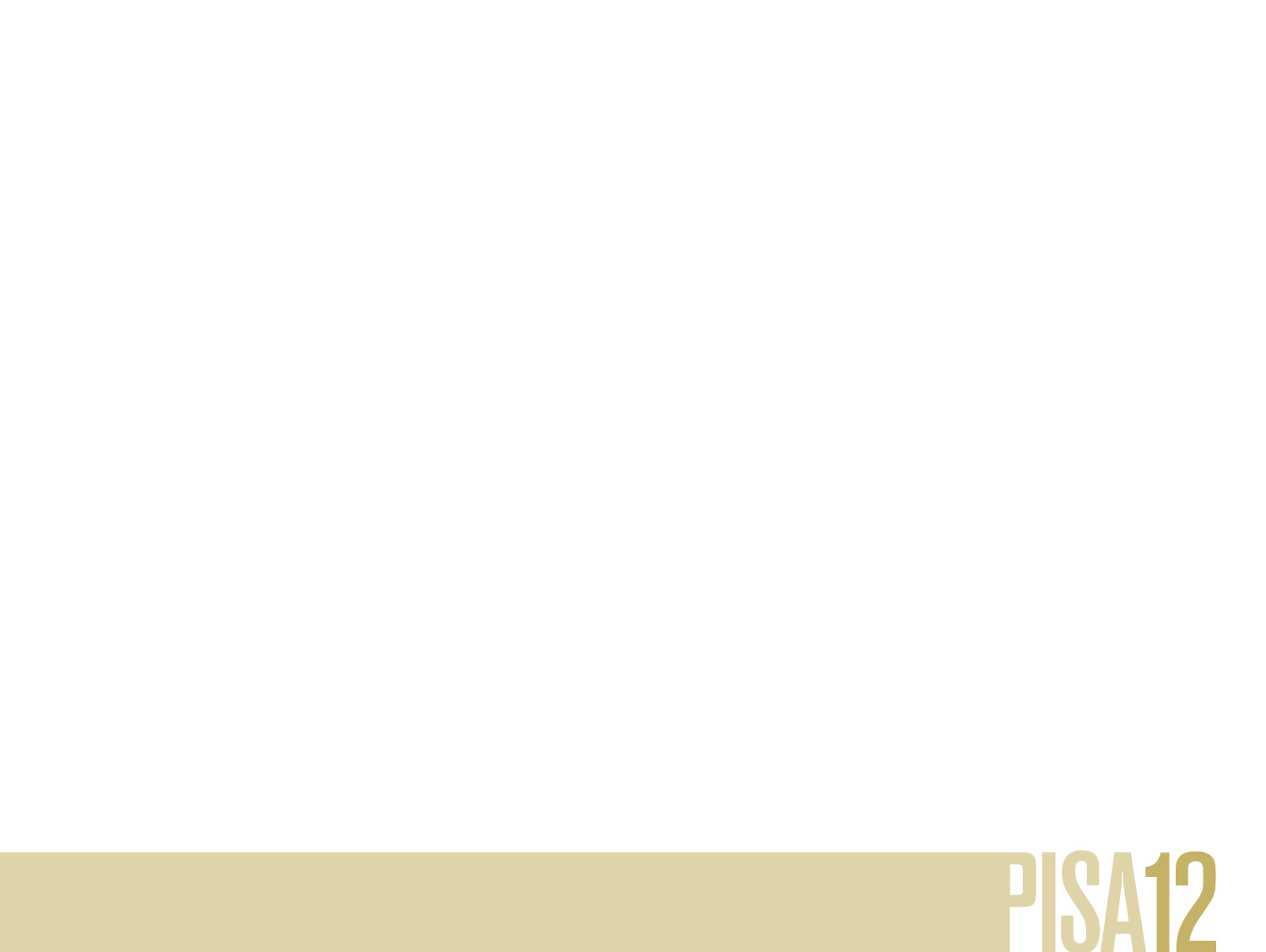 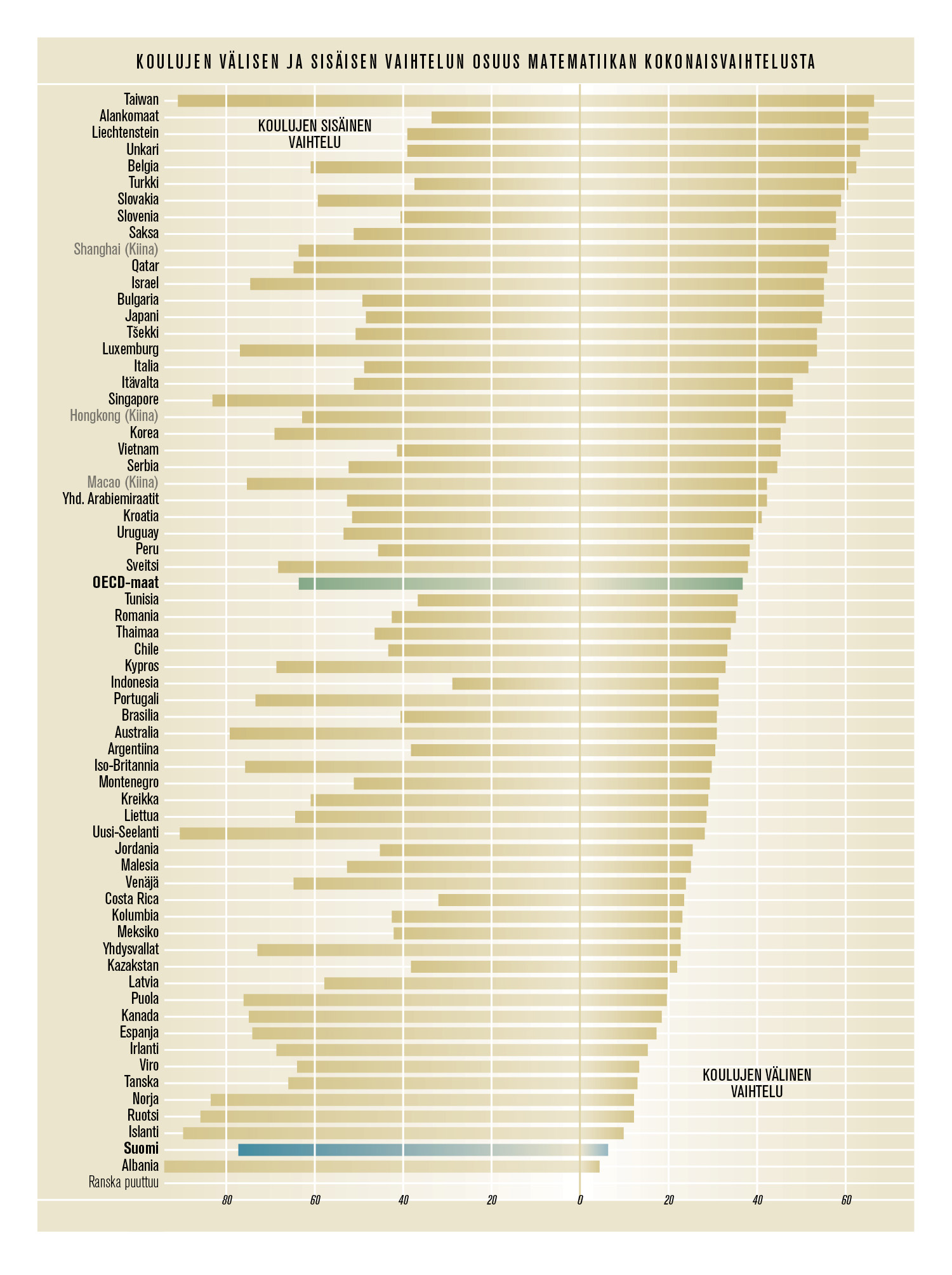 Koulujen väliset erot pieniä.

Erot hieman kasvaneet vuoteen 2003 verrattuna.

Heikosti menestyvien koulujen määrä kasvanut.
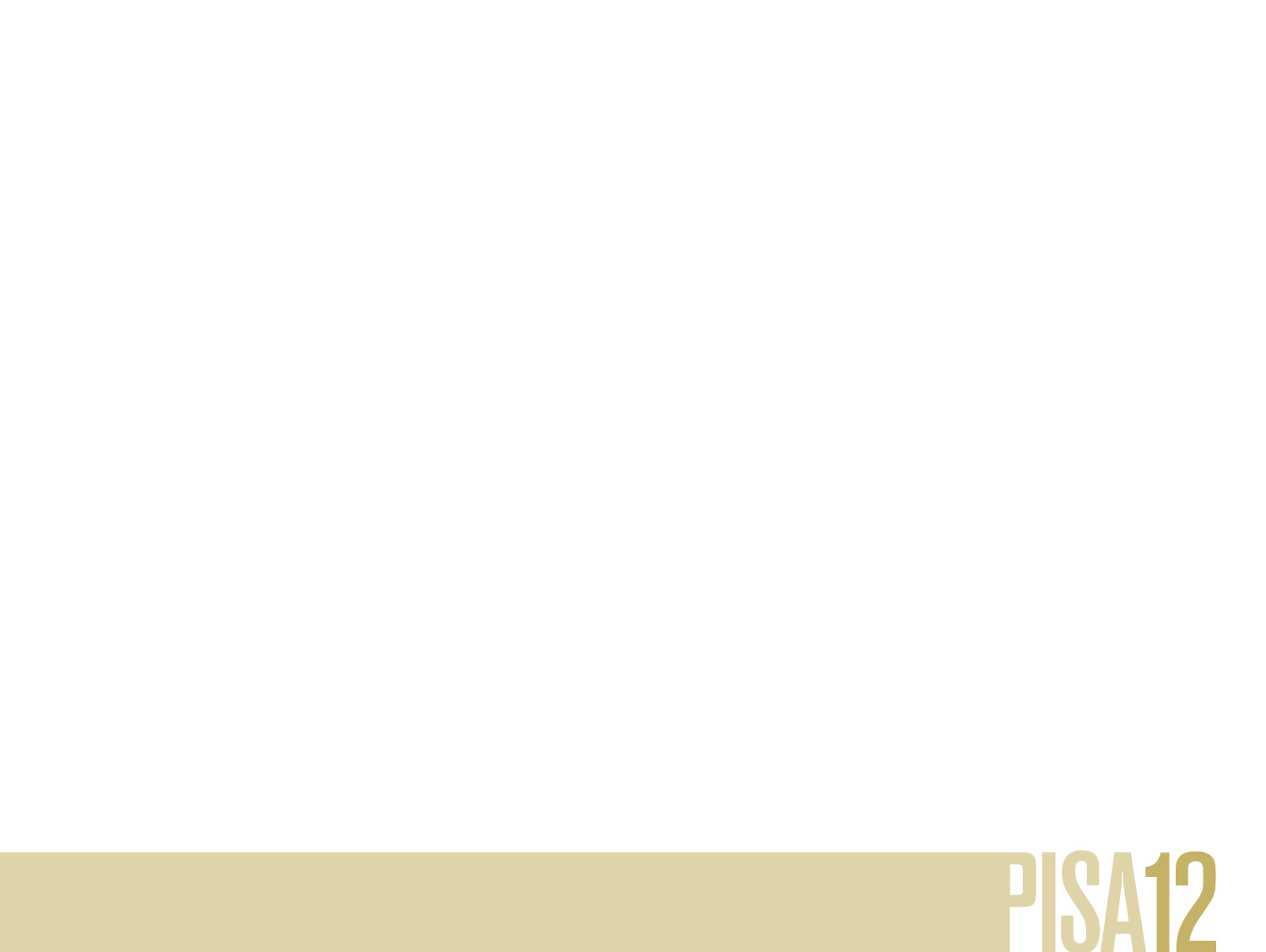 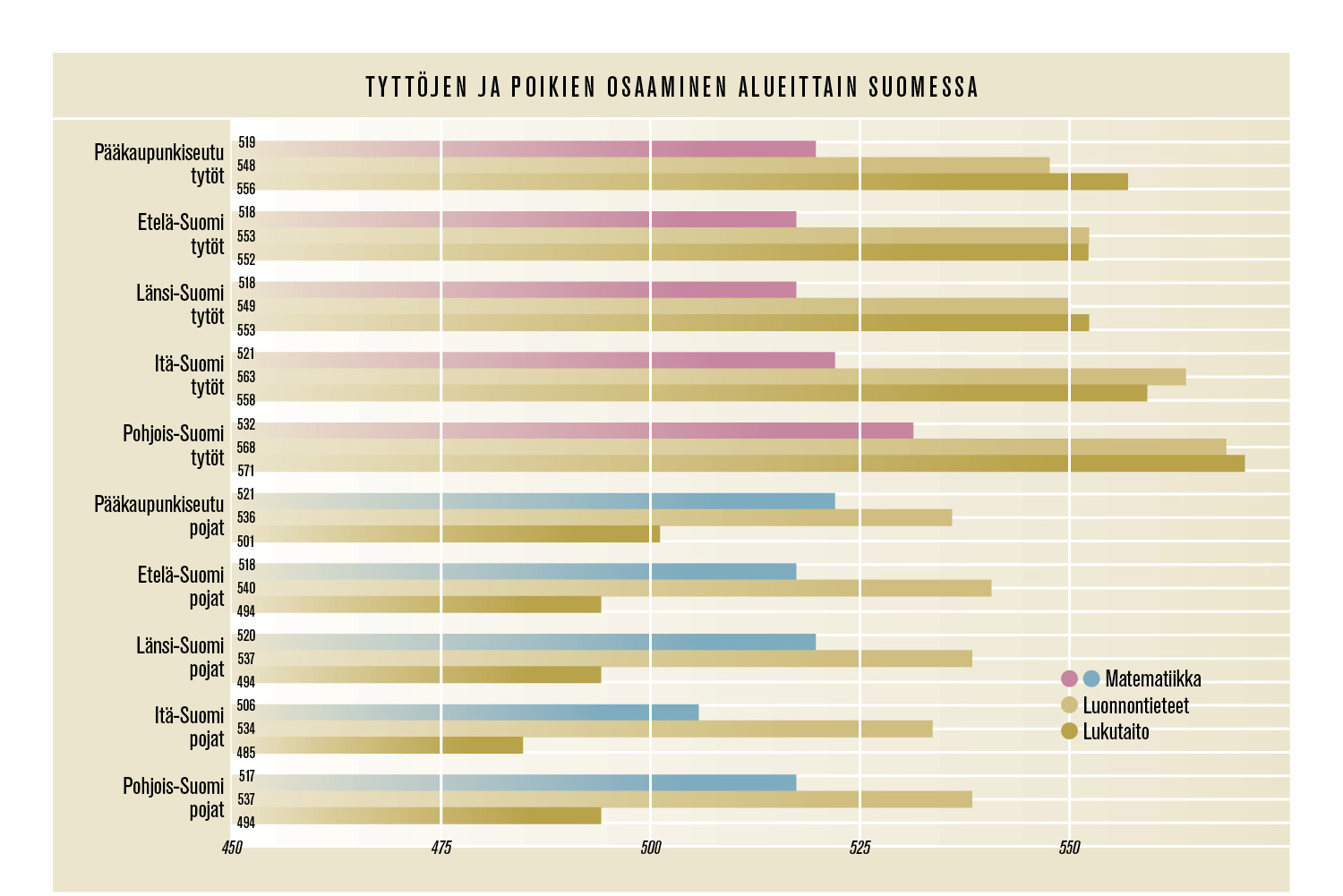 Alueiden välillä ei eroja

Poikien ja tyttöjen ero suurin Itä- ja Pohjois-Suomessa

Kaupungeissa ja maaseudulla menestytään yhtä hyvin
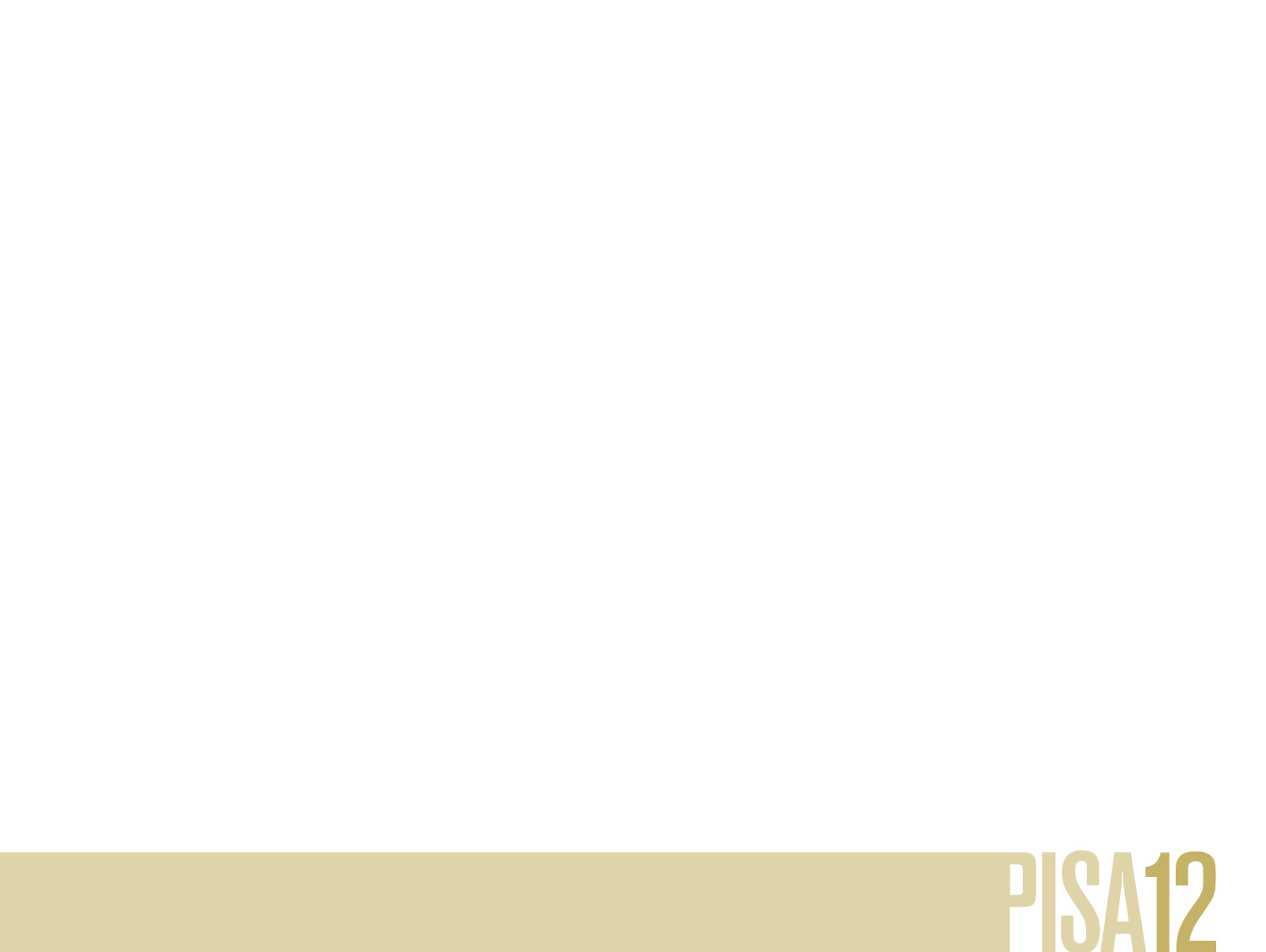 Suomen- ja ruotsinkielisten oppilaiden pistemäärien kehitys
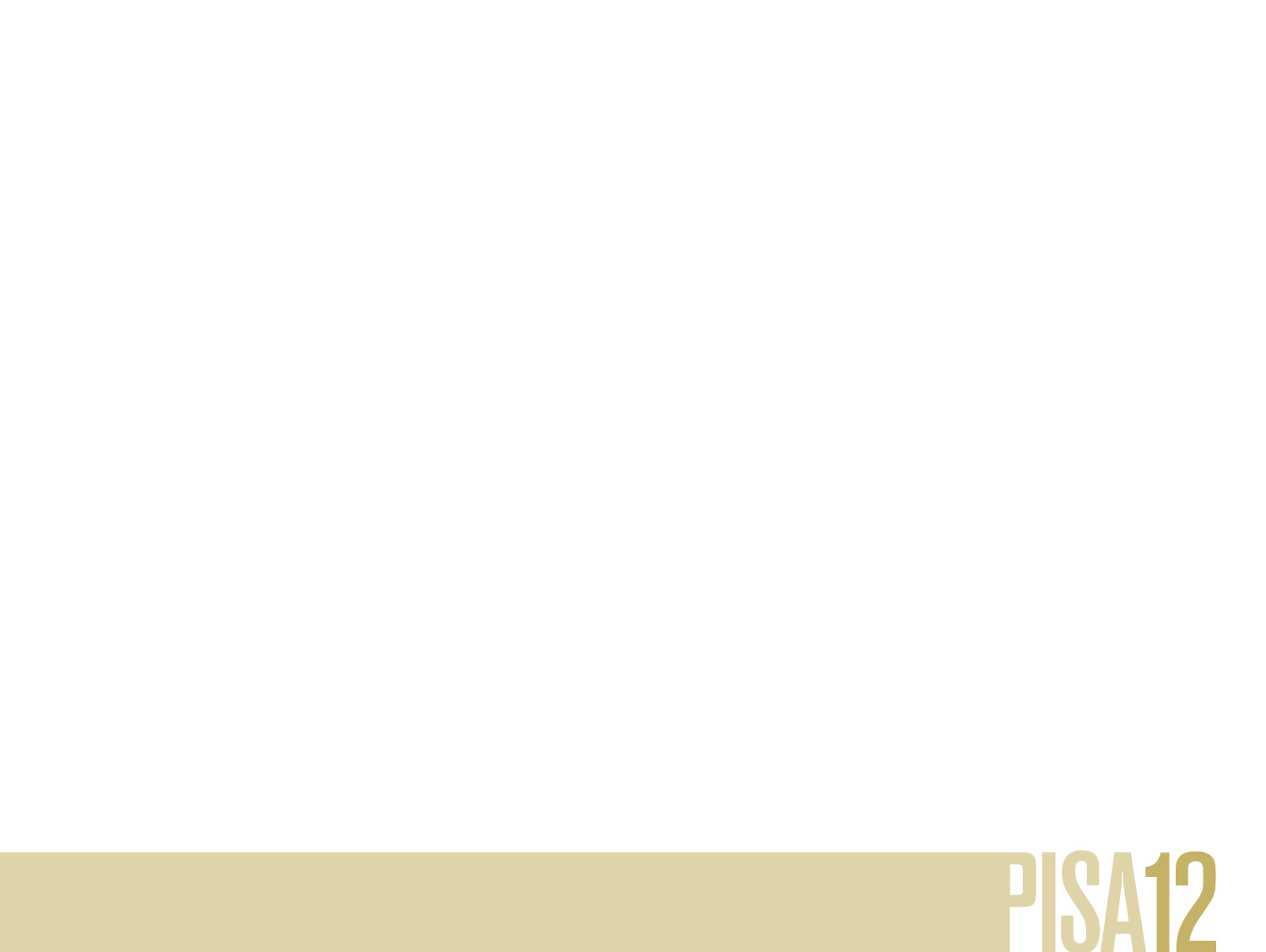 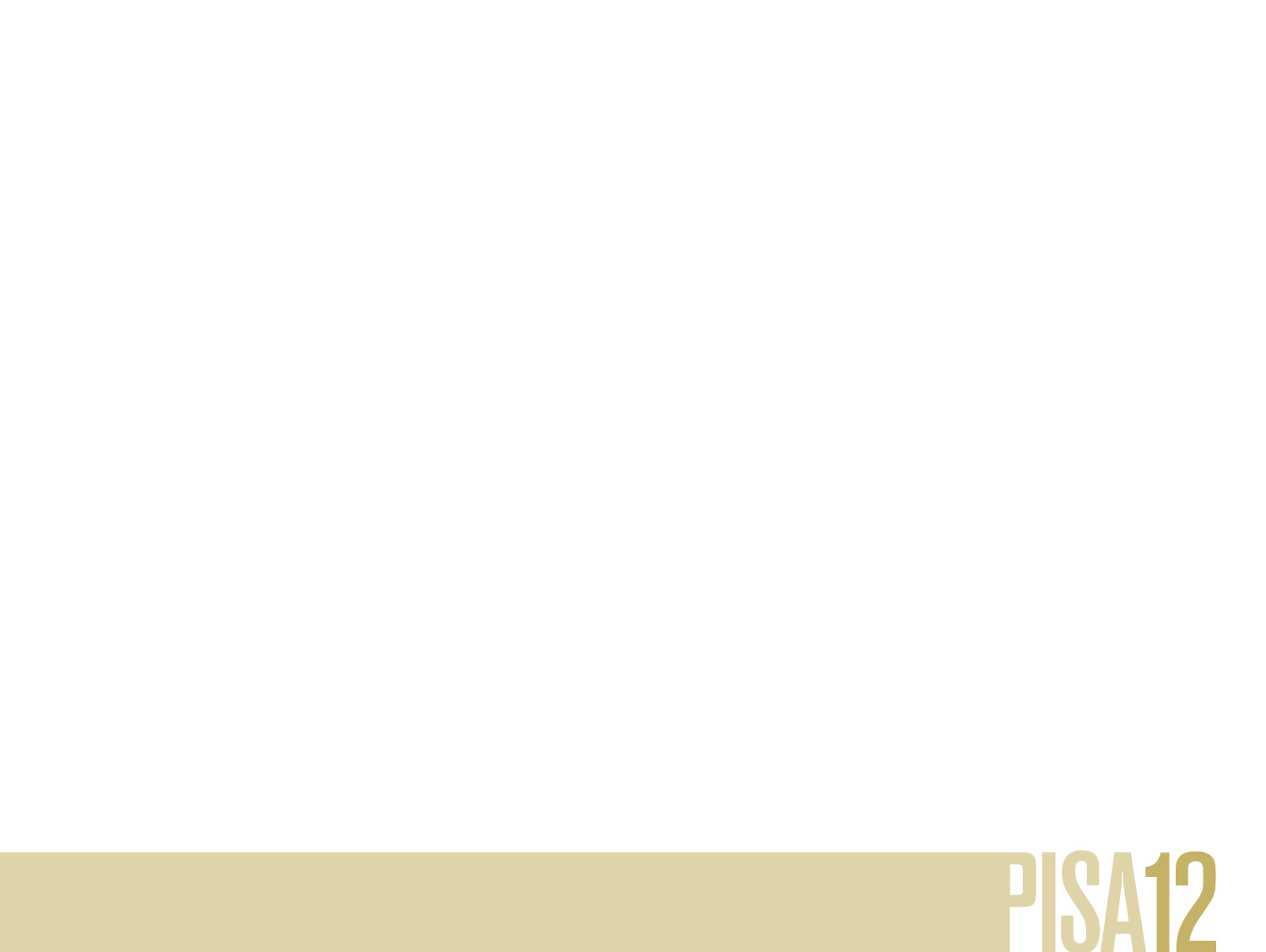 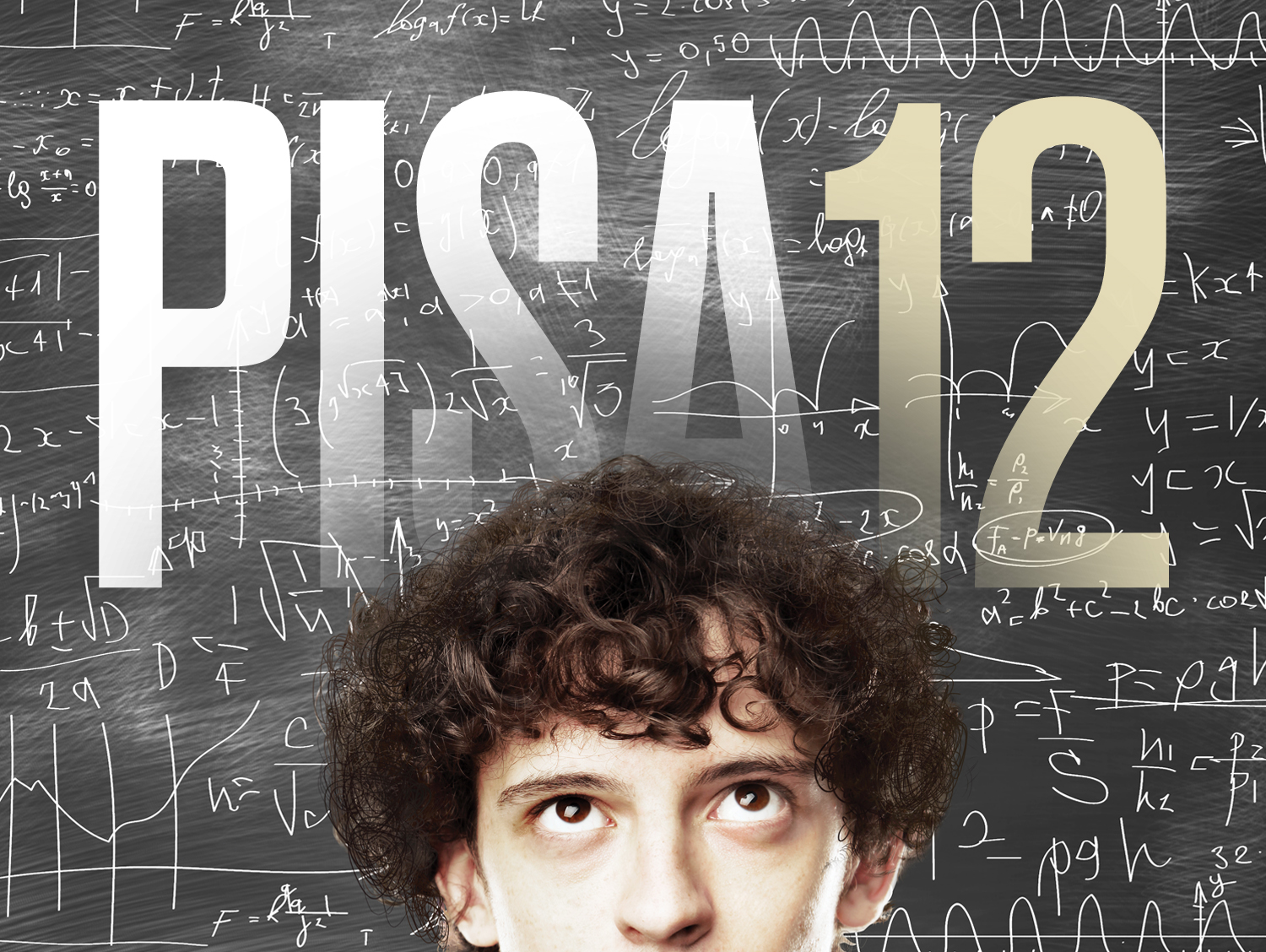 Yhteenveto
Suomalaisnuorten matematiikan osaaminen selvässä laskussa
Heikkojen matematiikan osaajien määrä kasvanut ja erinomaisten osaajien määrä vähentynyt
Lukutaito ja luonnontieteiden osaaminen heikentynyt
Alueiden ja koulujen erot vähäisiä
Kieliryhmien ero kaventunut
Sukupuolten ero ja maahanmuuttajaoppilaiden osaaminen haaste tasa-arvolle
Suomalaisnuoret edelleen OECD-maiden parhaimmistoa
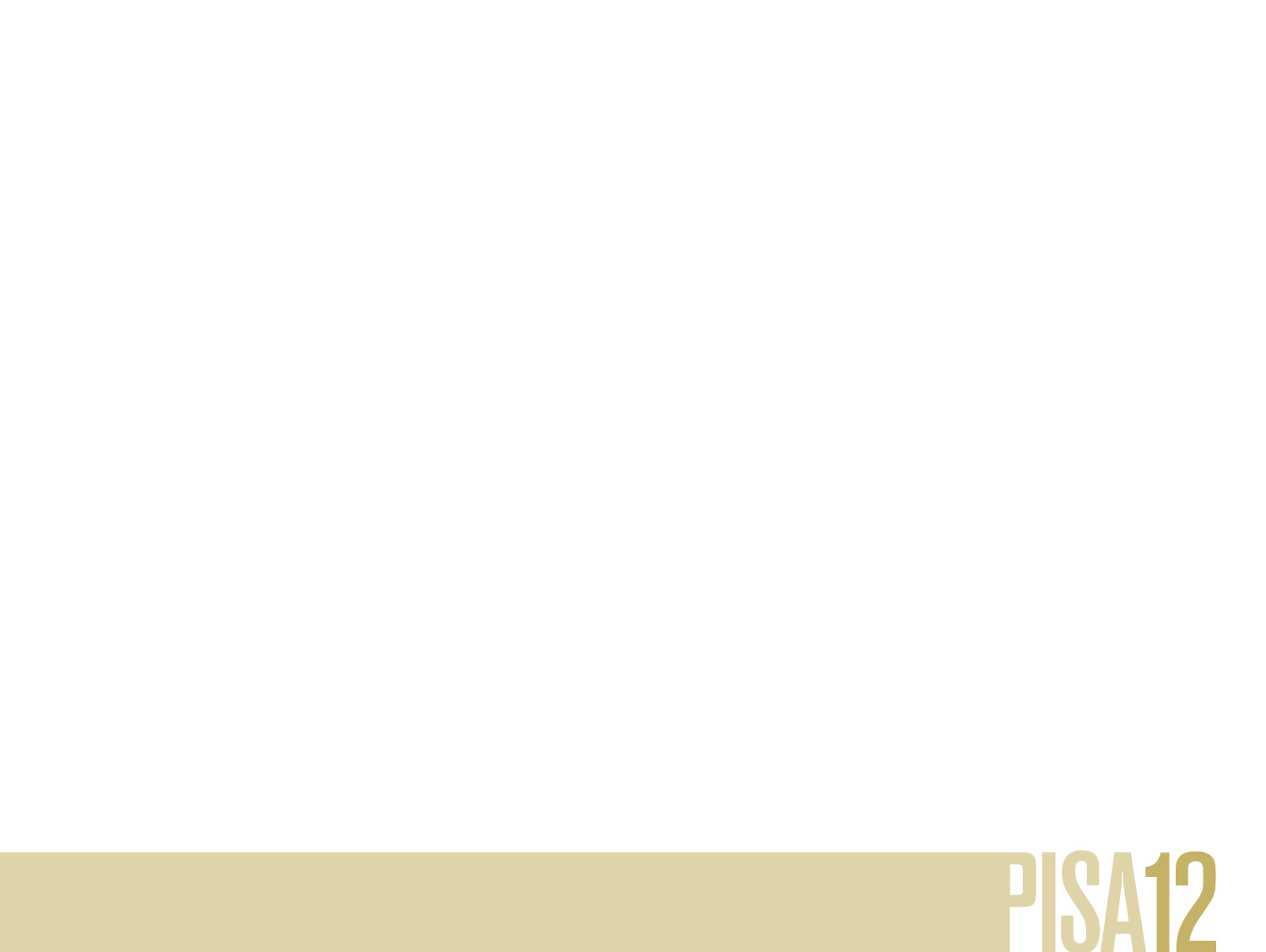 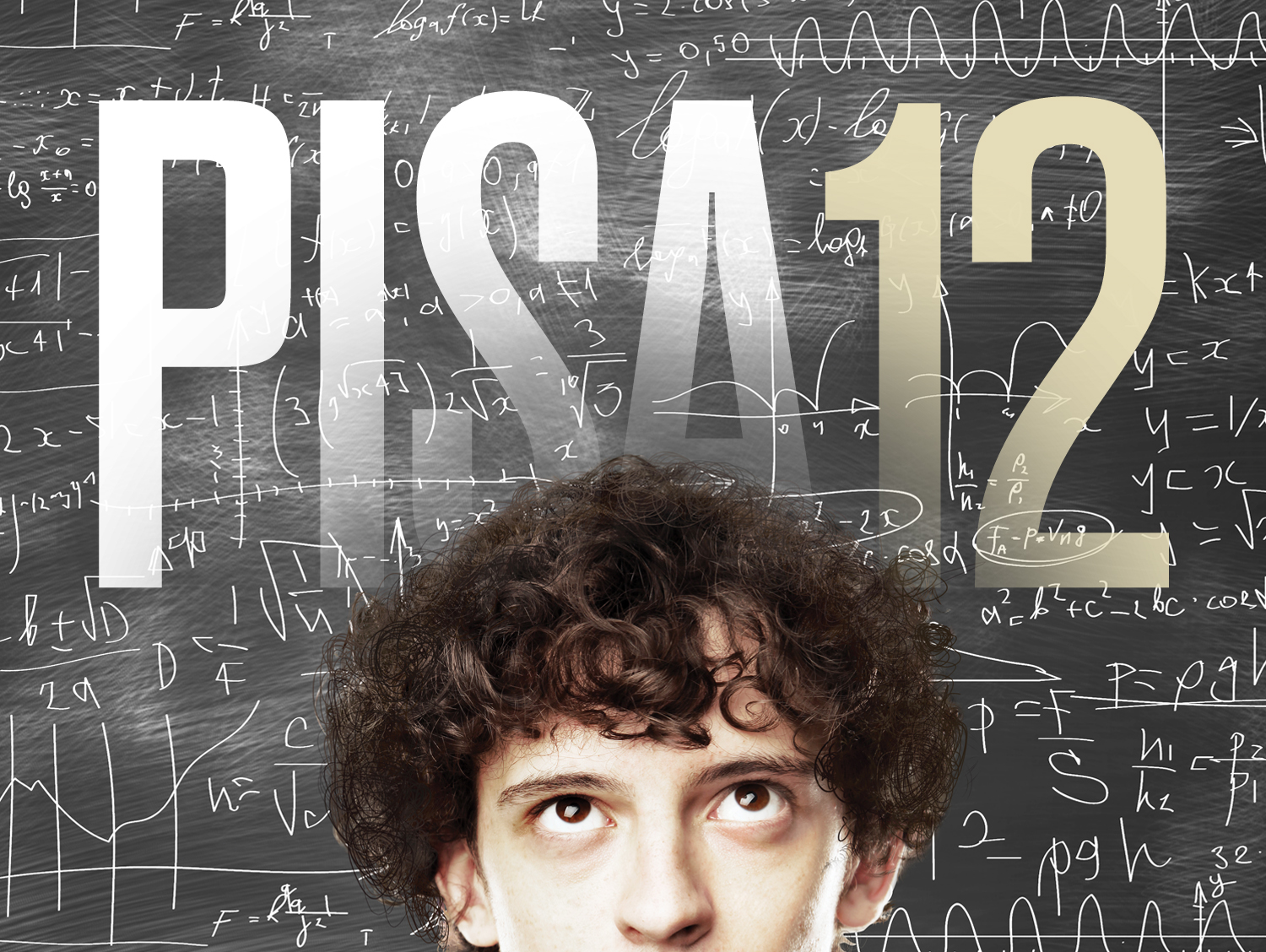 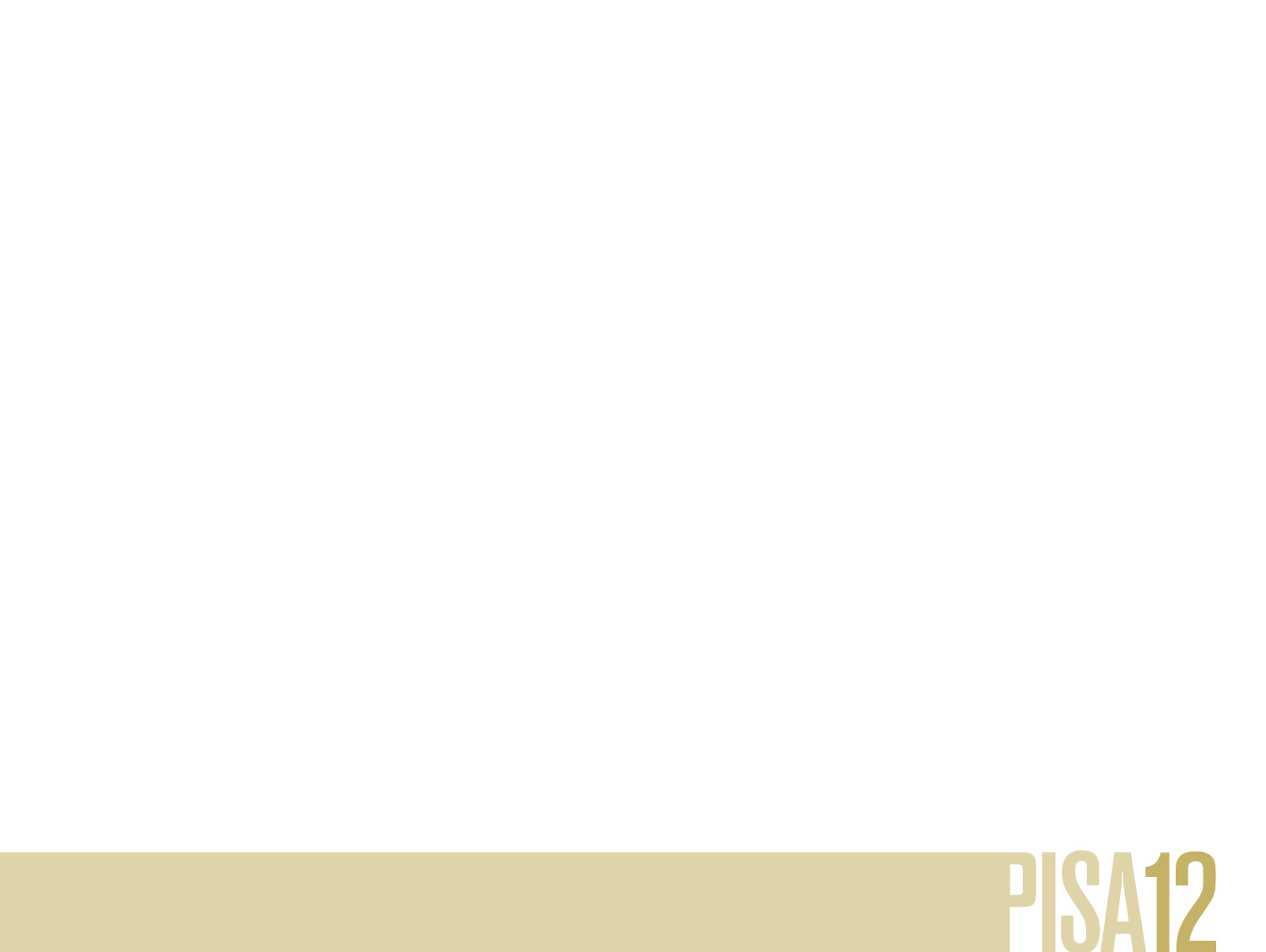 Katseet tulevaisuuteen
Nyt esitellyt tulokset ovat ensituloksia  Tulosten analysointi ja osaamiseen yhteydessä olevien tekijöiden selvittäminen jatkuu 
On selvää, että tulokset herättävät keskustelua ja synnyttävät enemmän kysymyksiä kuin antavat vastauksia
Tulosten pääviesti suomalaisnuorten osaamisen laskusta haastaa koko suomalaisen kouluväen syvälliseen pohdintaan ja etsimään keinoja tilanteen korjaamiseksi
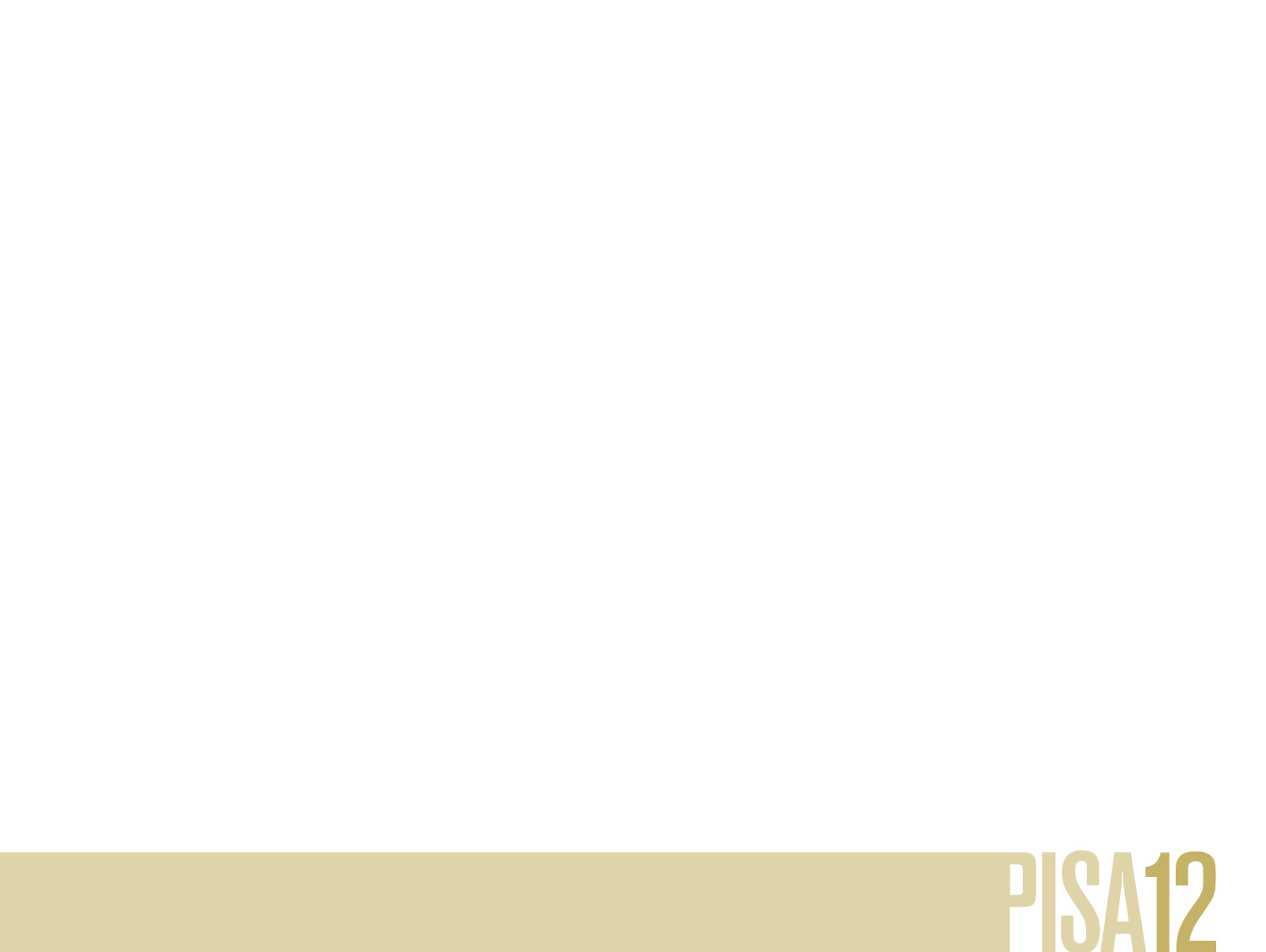 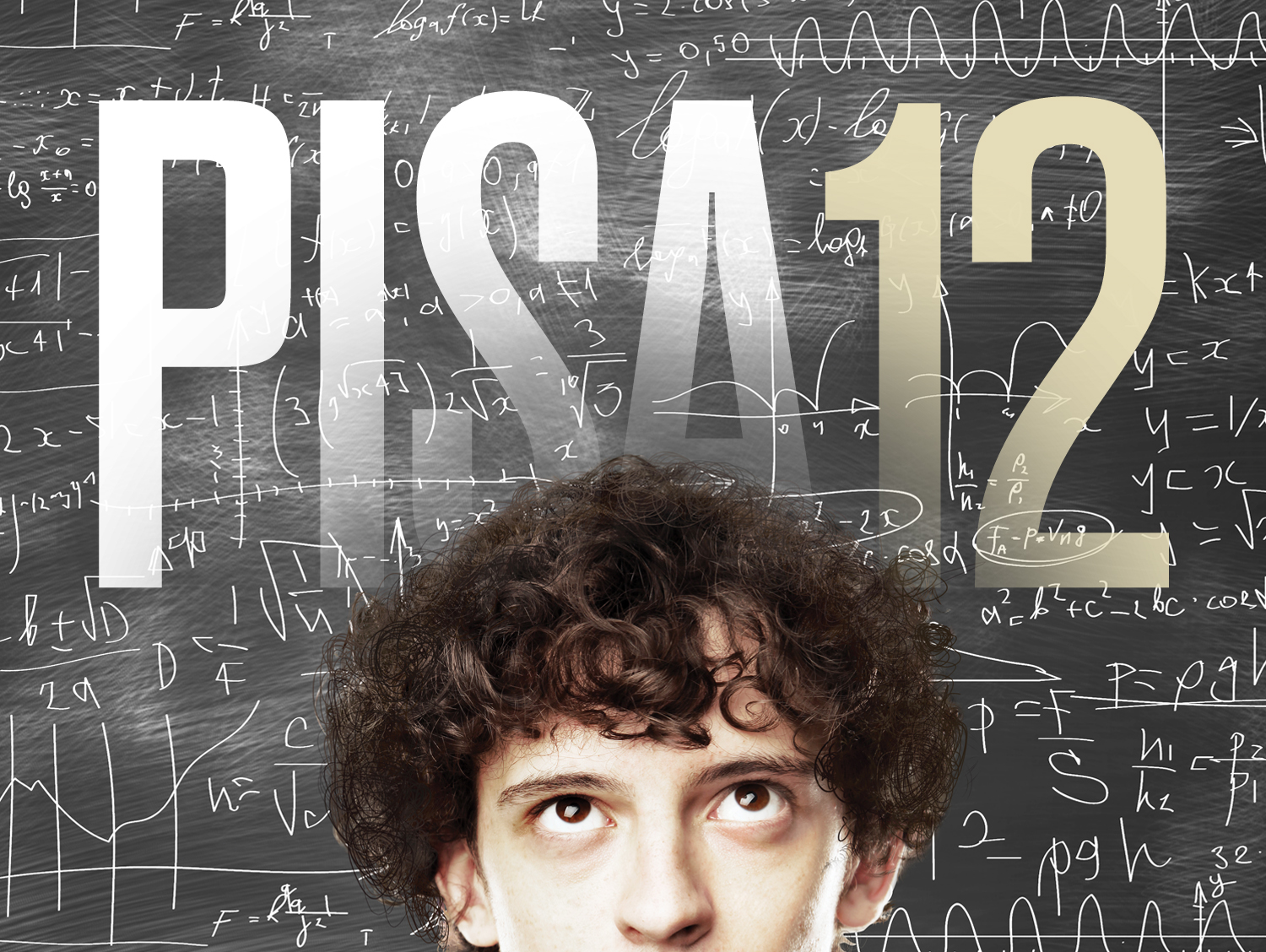 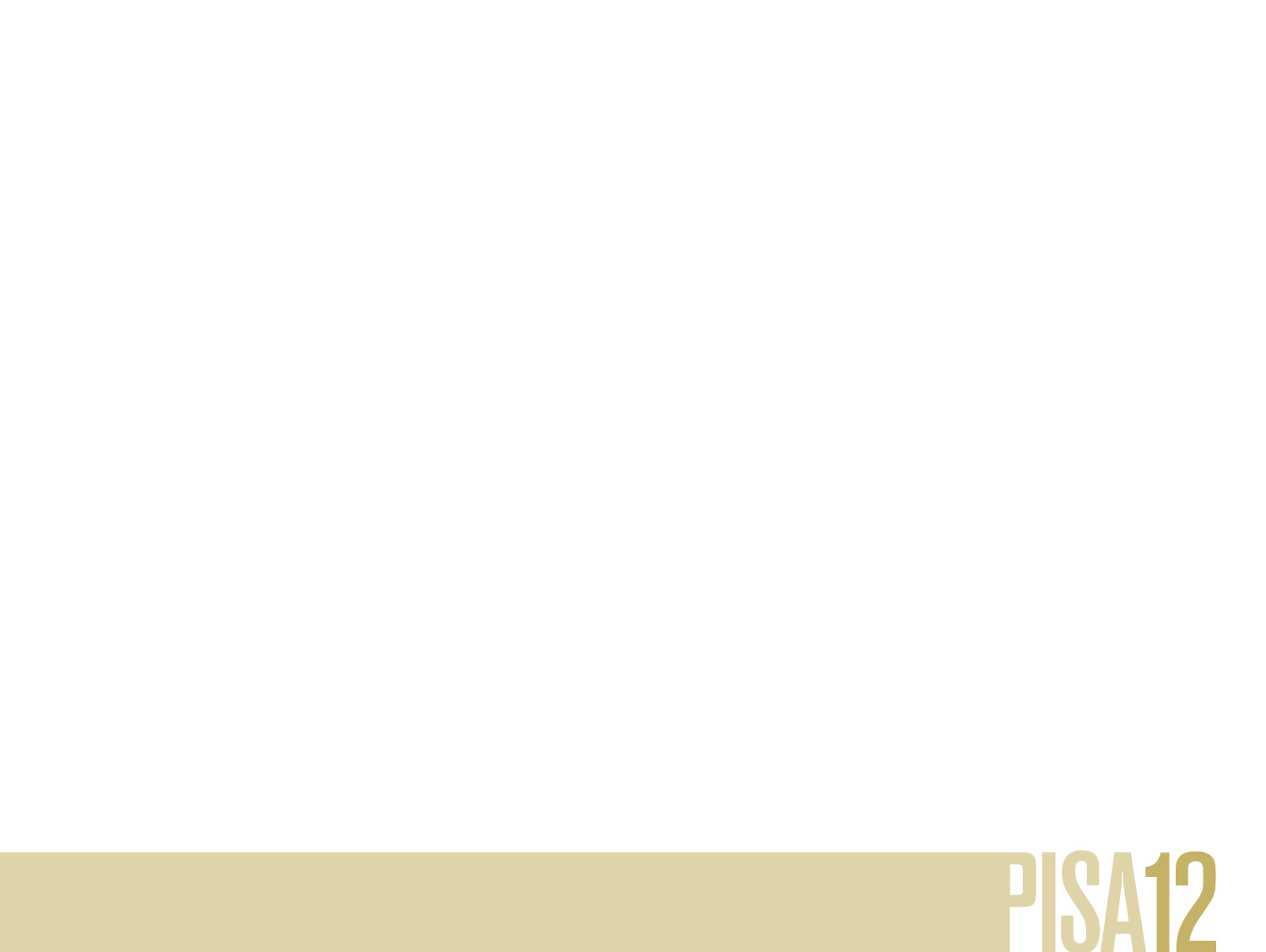 Lisää tietoa
www.pisa.oecd.org  
http://www.minedu.fi/pisa 
http://ktl.jyu.fi/ktl/pisa
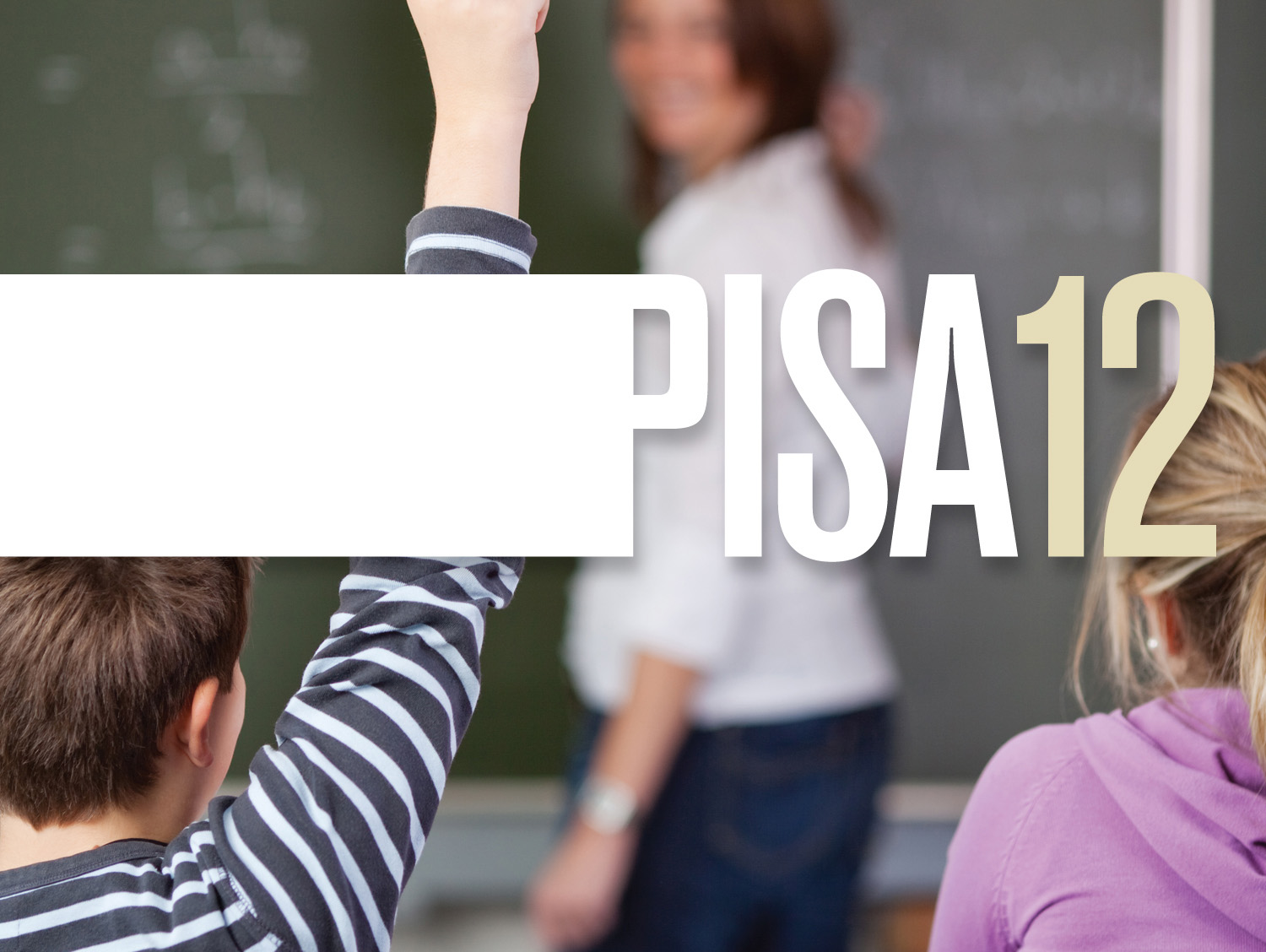 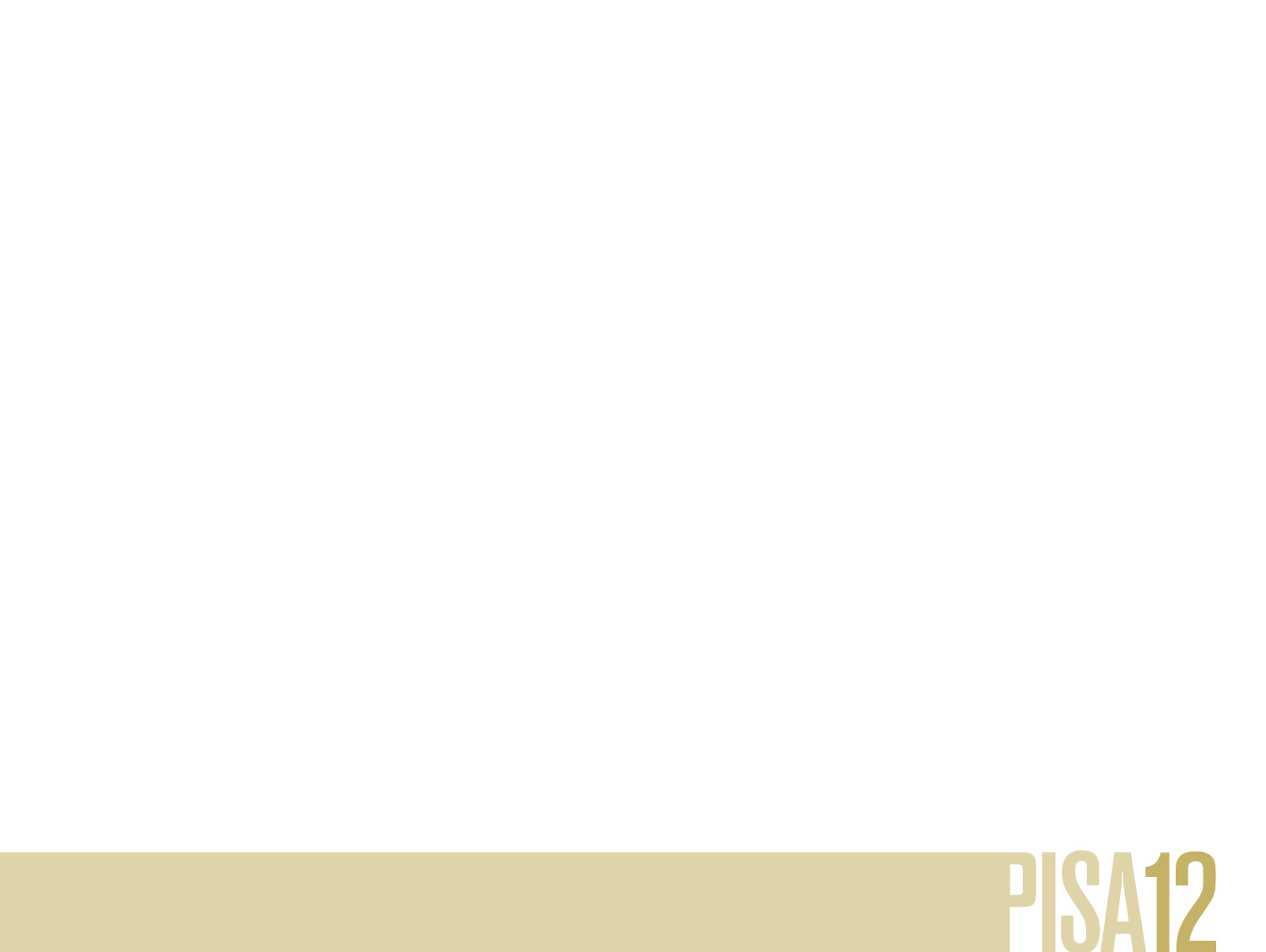 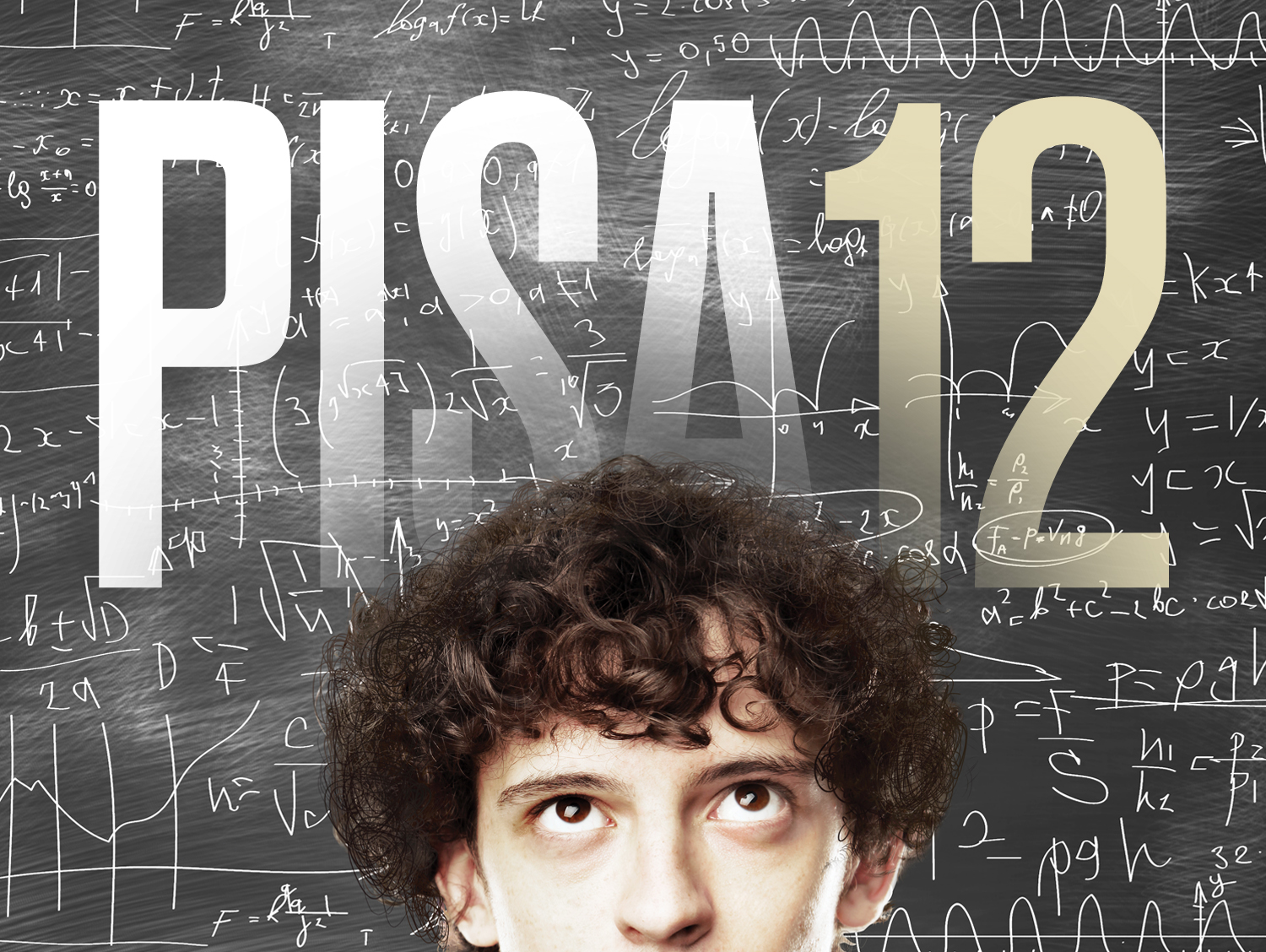 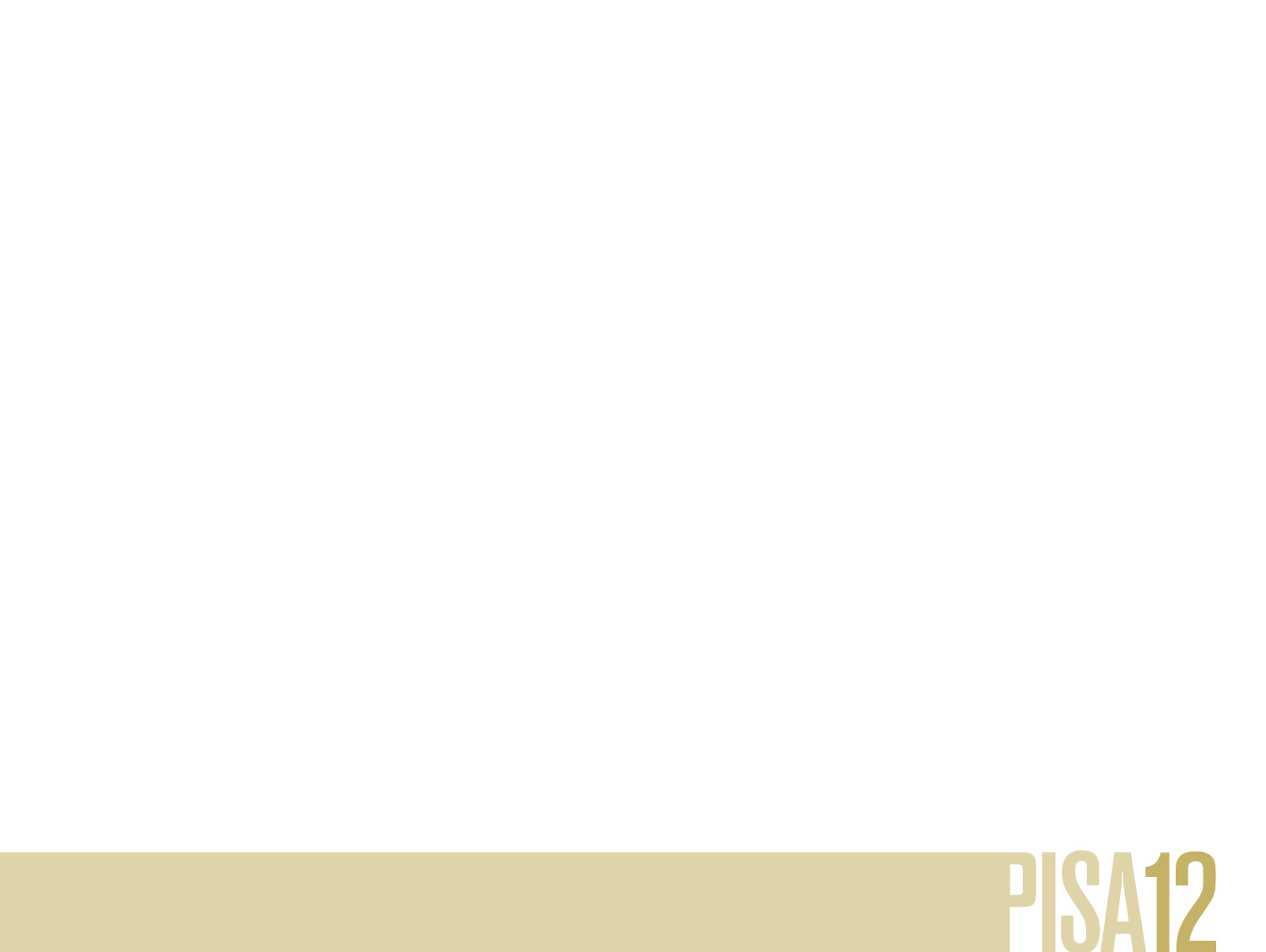 KIITOS !
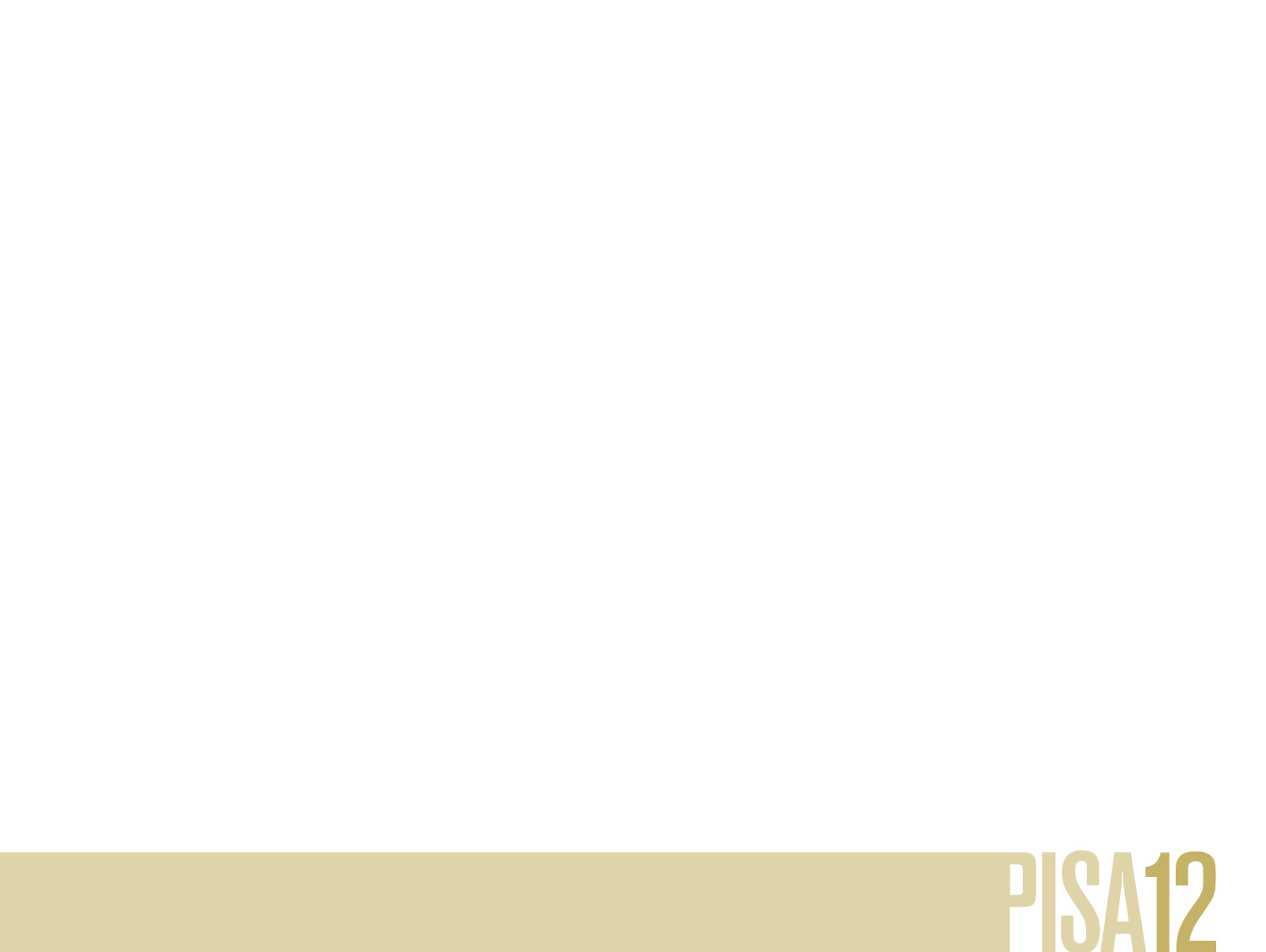 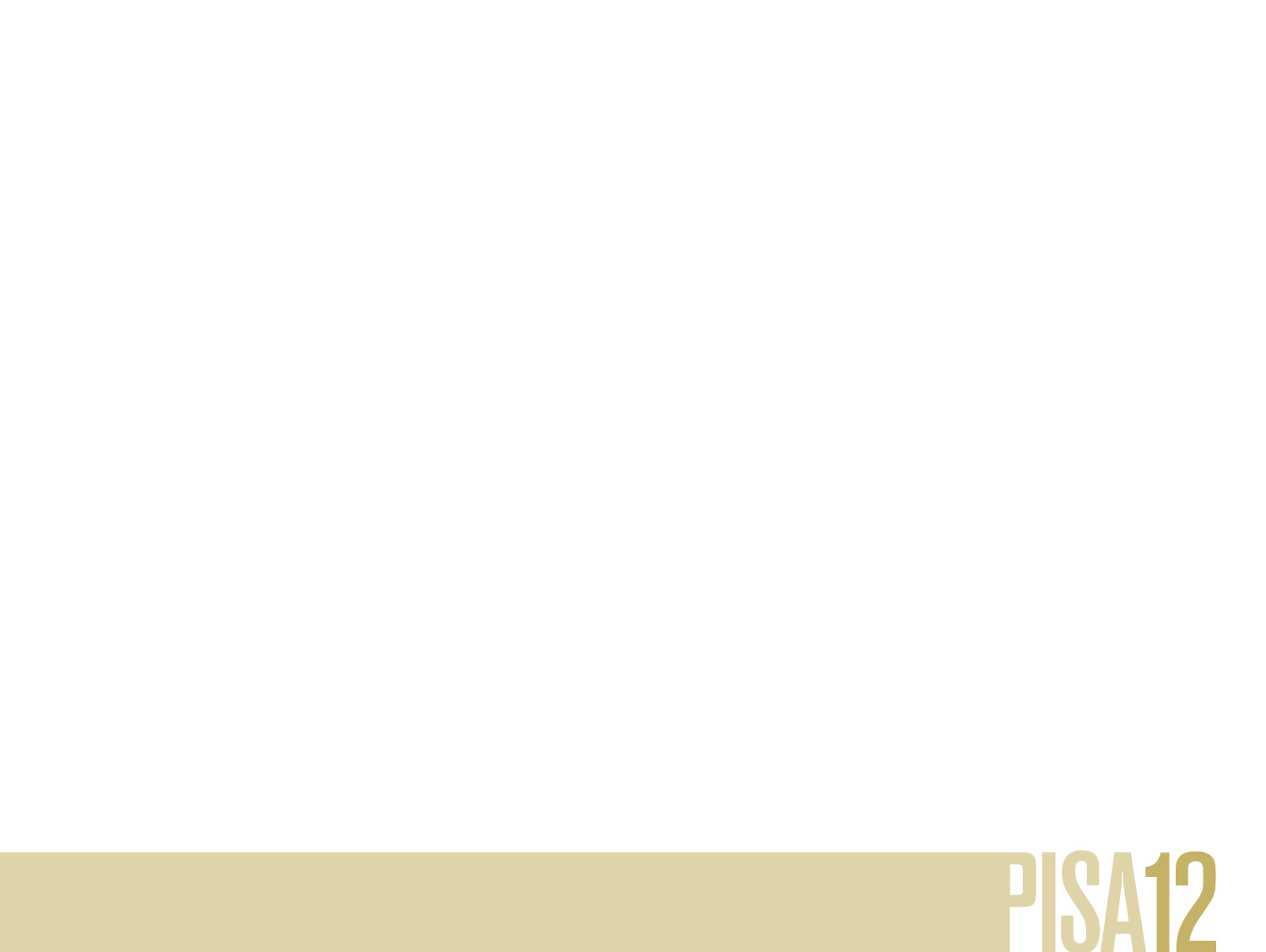 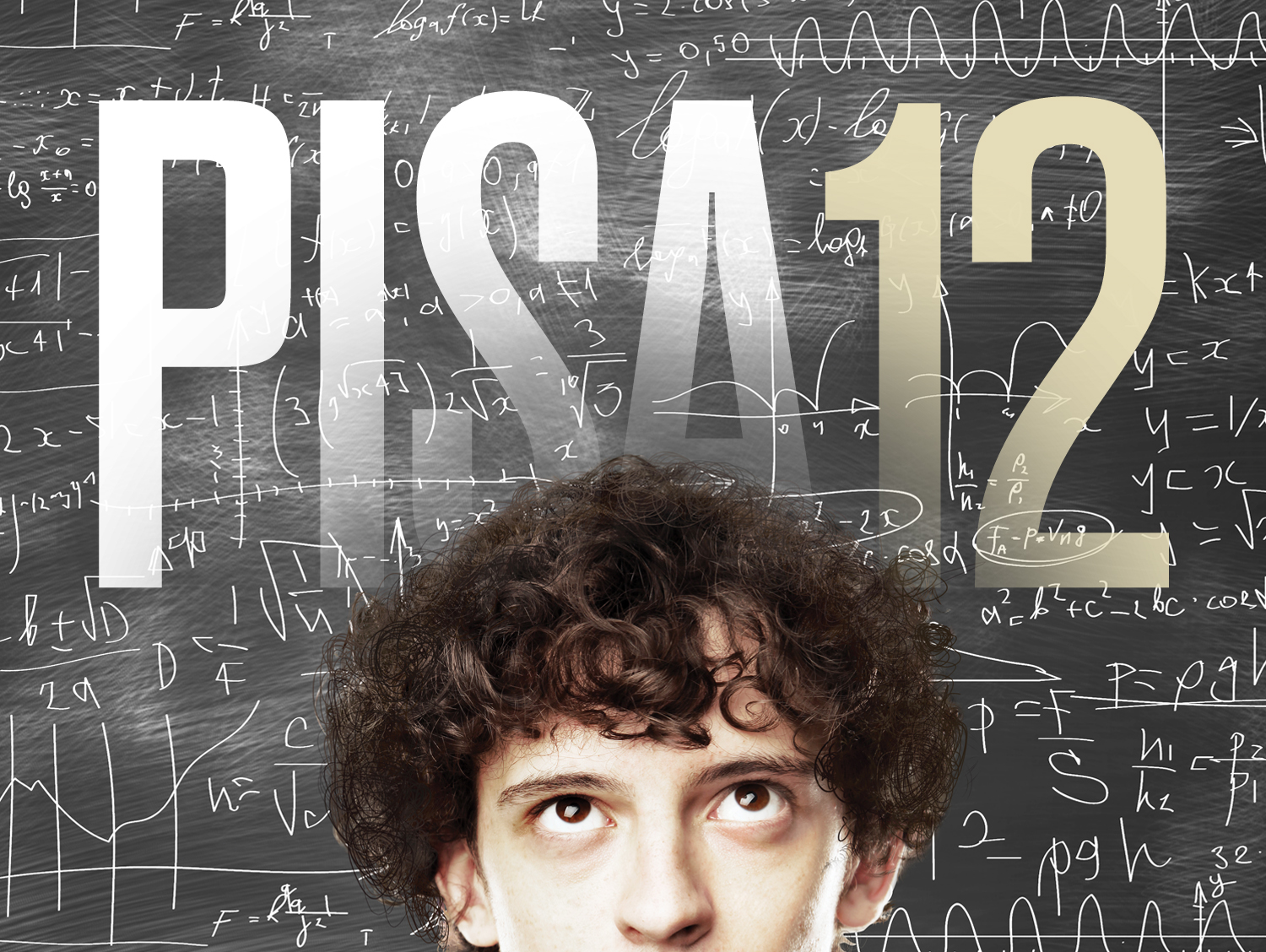 PISA:n arviointialueet (OECD, 2013)
Matematiikan osaaminen (mathematical literacy)
	Matematiikan osaaminen tarkoittaa yksilön kykyä muotoilla, käyttää ja tulkita matematiikkaa erilaisissa tilanteissa. Se pitää sisällään matemaattisen päättelyn sekä matemaattisten tietojen, käsitteiden, menetelmien ja välineiden käyttämisen ilmiöiden kuvaamisessa, selittämisessä ja ennustamisessa. Se auttaa yksilöitä tunnistamaan matematiikan merkityksen ympäröivässä maailmassa ja tekemään tarvittavia perusteltuja päätöksiä osallistuvina, rakentavina ja ajattelevina kansalaisina. 
Lukutaito (reading literacy)
	Lukutaito on kirjoitettujen tekstien ymmärtämistä, käyttöä ja arviointia sekä niiden lukemiseen sitoutumista lukijan omien tavoitteiden saavuttamiseksi, tietojen ja valmiuksien kehittämiseksi sekä yhteiskuntaelämään osallistumiseksi.
Luonnontieteellinen osaaminen (scientific literacy)
	Luonnontieteellinen osaaminen on yksilön kykyä hyödyntää tieteellistä tietoa, määrittää kysymyksiä, hankkia uutta tietoa, selittää luonnontieteellisiä ilmiöitä ja tehdä havaintoihin perustuvia johtopäätöksiä sekä ymmärtää luonnontieteiden rooli osana inhimillistä tietoa ja tutkimusta. Lisäksi osaamiseen kuuluu sen ymmärtäminen, miten luonnontieteet ja teknologia muovaavat aineellisia, älyllisiä ja kulttuurillisia ympäristöjä. Osaaminen liittyy myös yksilön haluun yhteiskunnan aktiivisena jäsenenä sitoutua luonnontieteelliseen keskusteluun ja luonnontieteen tapaan tarkastella maailmaa.
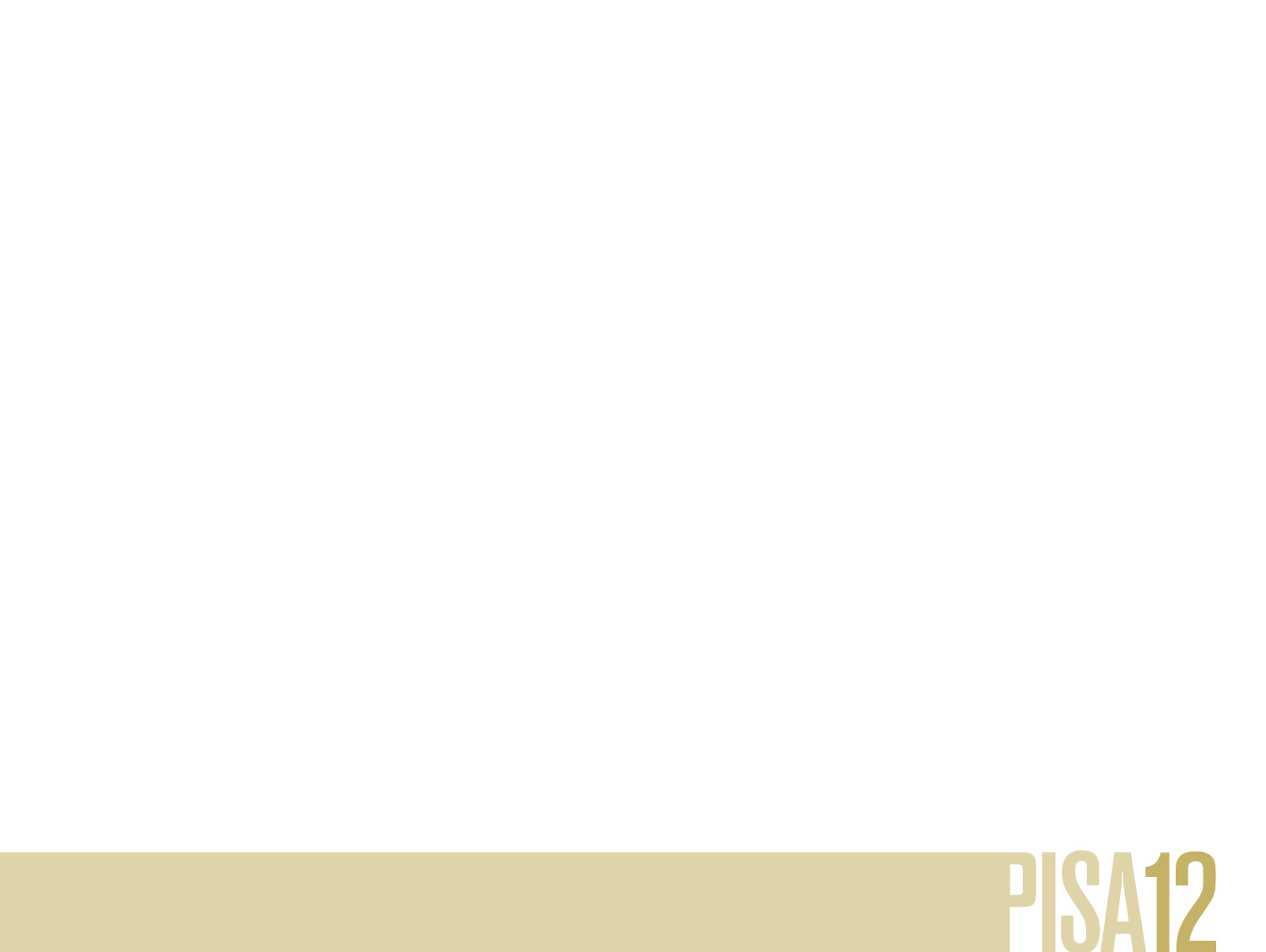 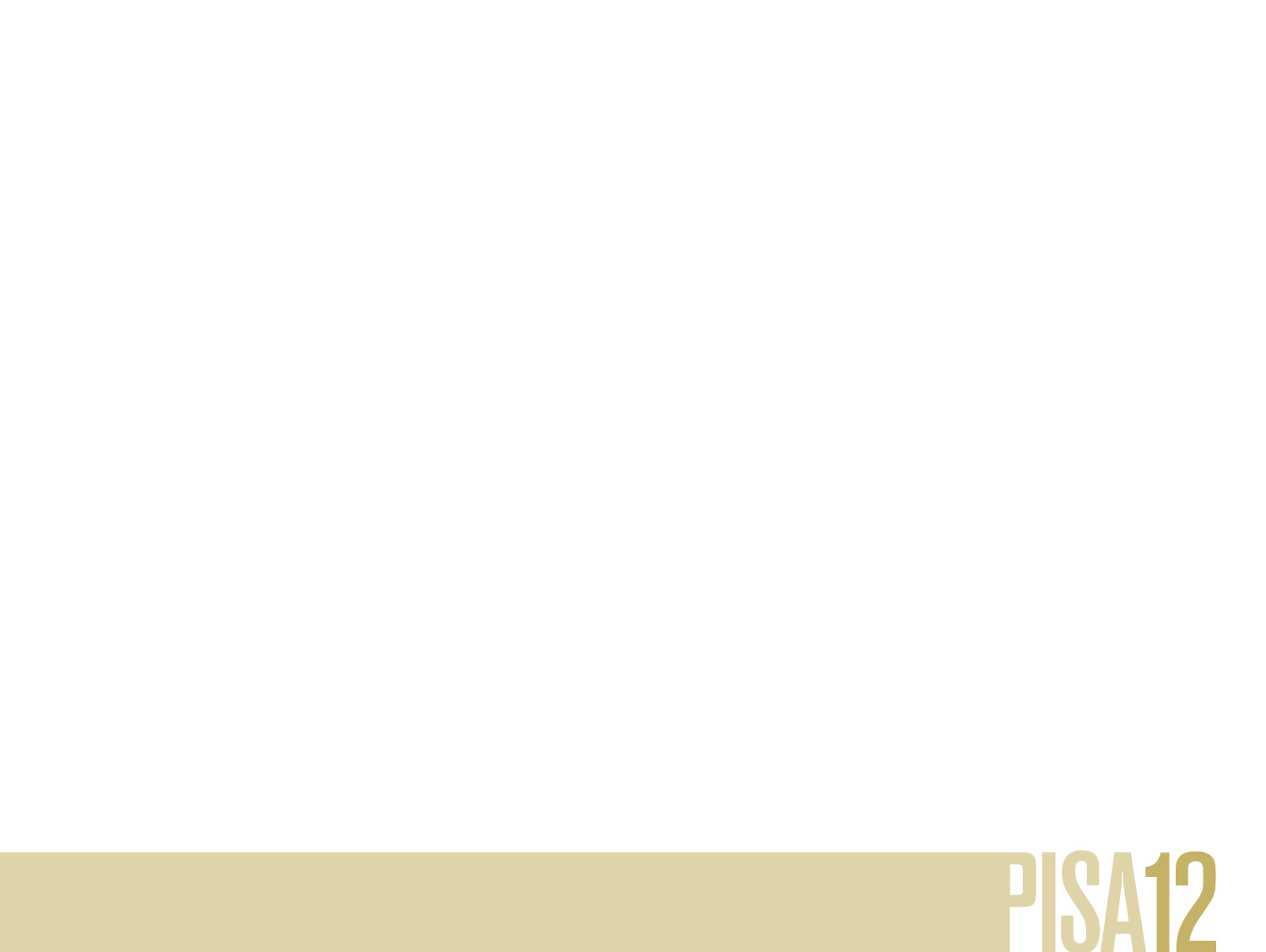 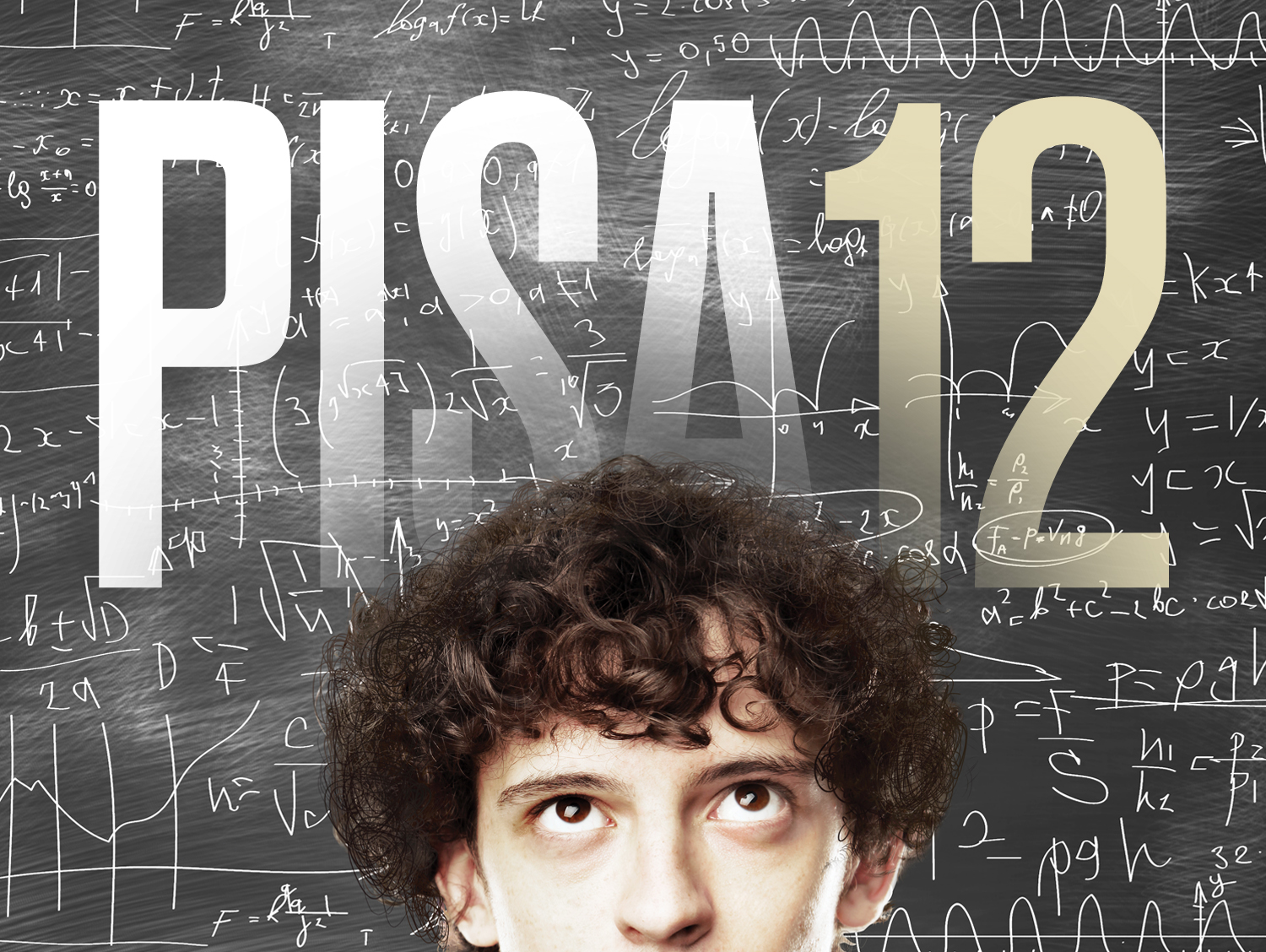 Matematiikan sisältöalueet / 1 (OECD, 2013)
Määrällinen ajattelu
lukujen hahmottaminen, lukujen ilmaiseminen eri tavoin, laskutoimitusten merkityksen ymmärtäminen, käsitys lukujen suuruusluokasta, tarkoituksenmukaiset laskentatavat sekä päässälasku- ja arviointitaidot
suhteellisen koon ymmärtäminen, numeeristen säännönmukaisuuksien havaitseminen ja lukujen käyttö ilmaisemaan reaalimaailman objektien määrää ja määrällisiä ominaisuuksia (lukumäärät ja mitat)	 
Tila ja muoto
muotojen ja rakenteiden hahmottaminen ja analysoiminen ympäröivässä kolmiulotteisessa maailmassa sekä liikkuminen tila-avaruudessa ja erilaisten muotojen ja rakenteiden keskellä
erilaisten kappaleiden ominaisuuksien ja suhteellisen sijainnin ymmärtäminen
muotojen ja kuvien tai muiden visuaalisten esitysten välisten yhteyksien ymmärtäminen (esimerkiksi kaupungin ja sitä esittävien valokuvien ja karttojen välillä)
ymmärtäminen kuinka kolmiulotteiset kohteet voidaan esittää kaksiulotteisesti sekä mikä on perspektiivi ja kuinka se toimii
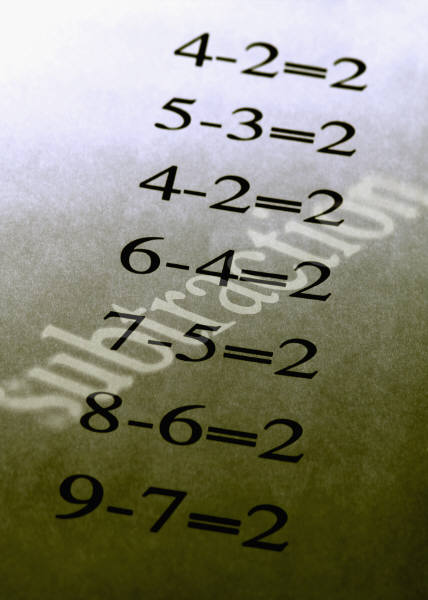 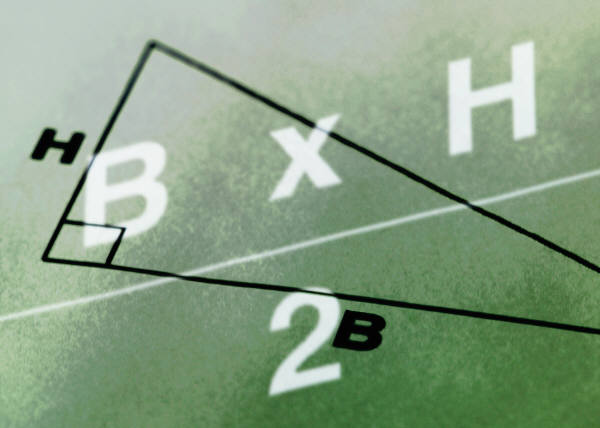 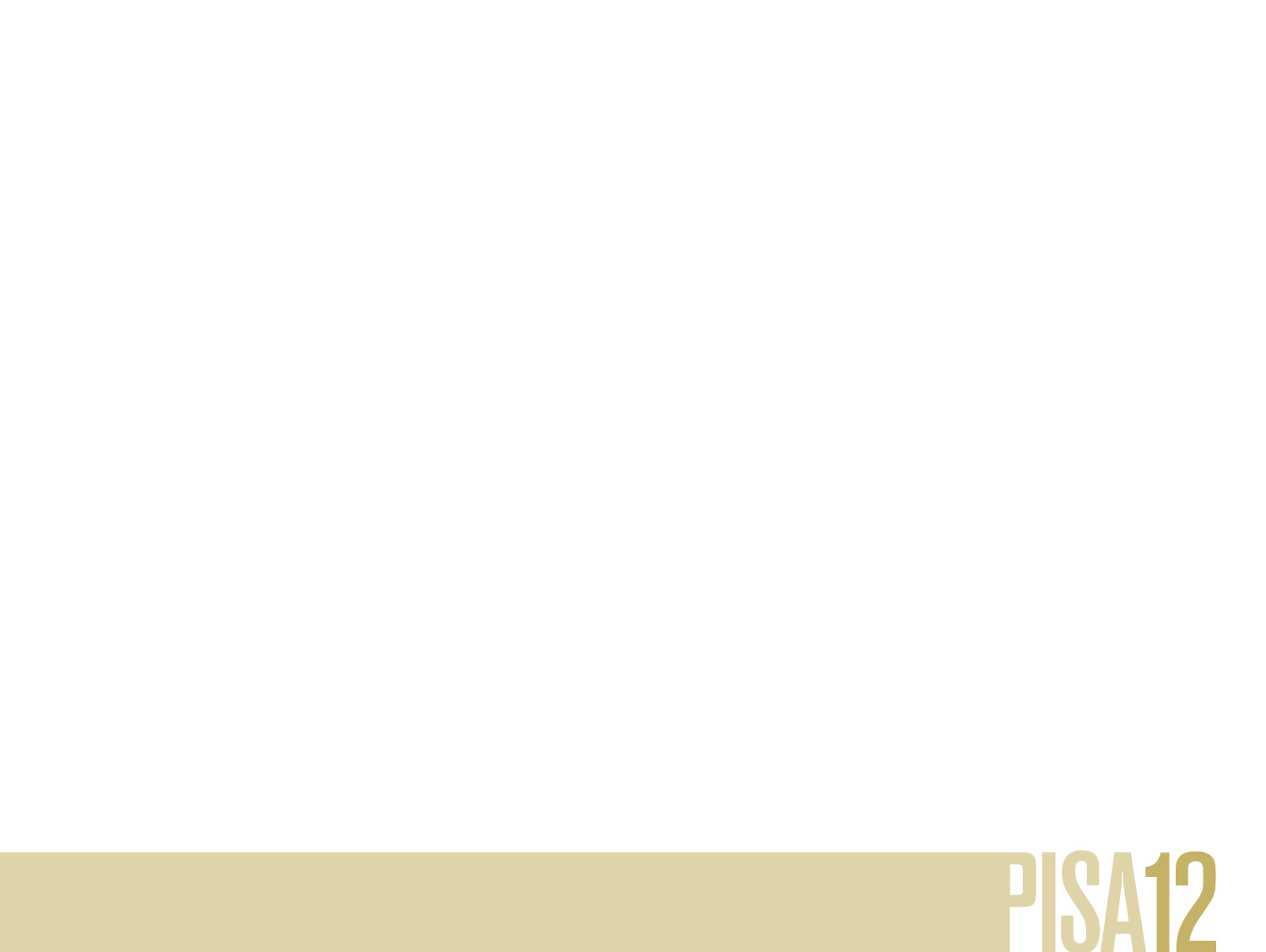 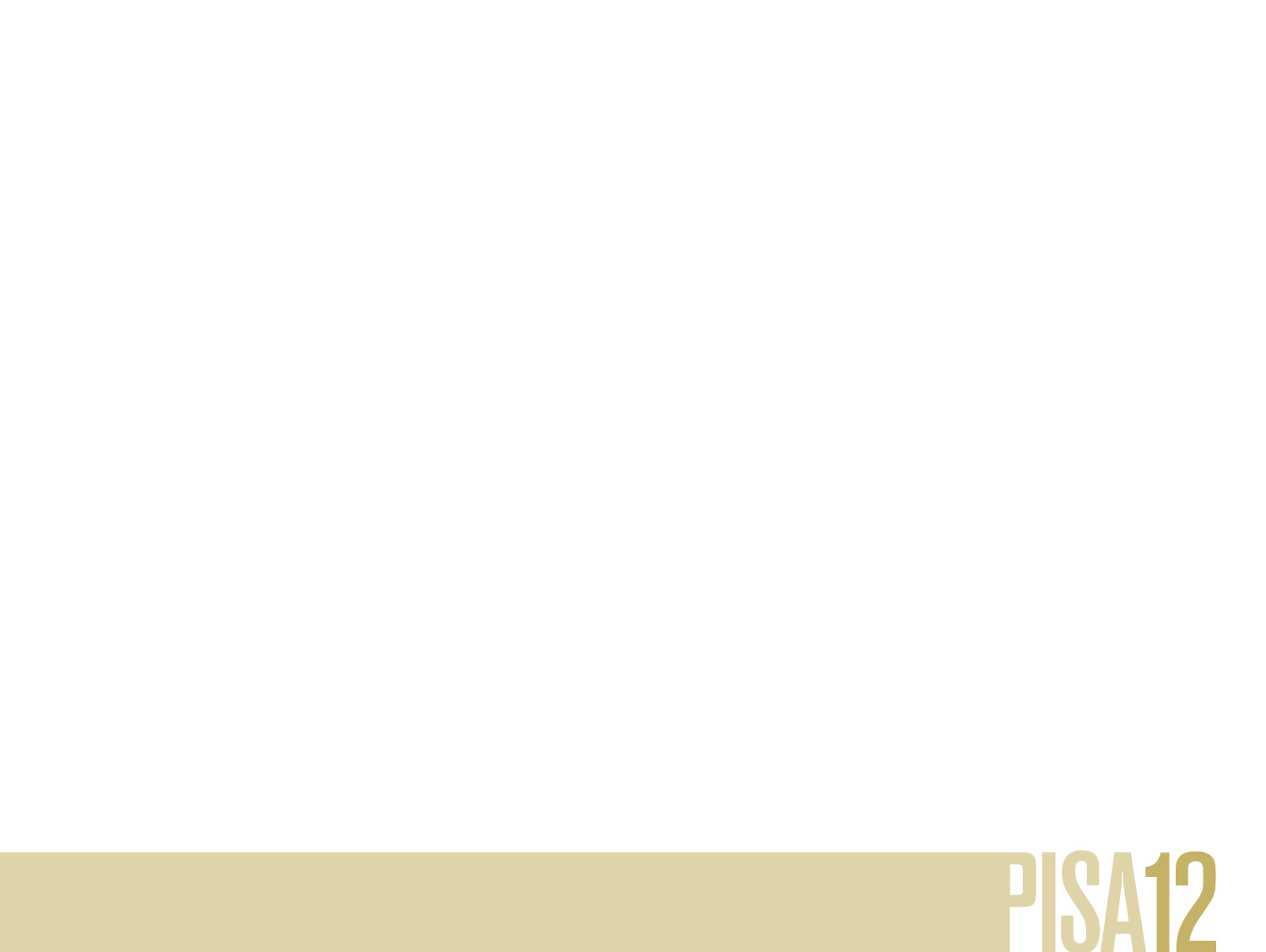 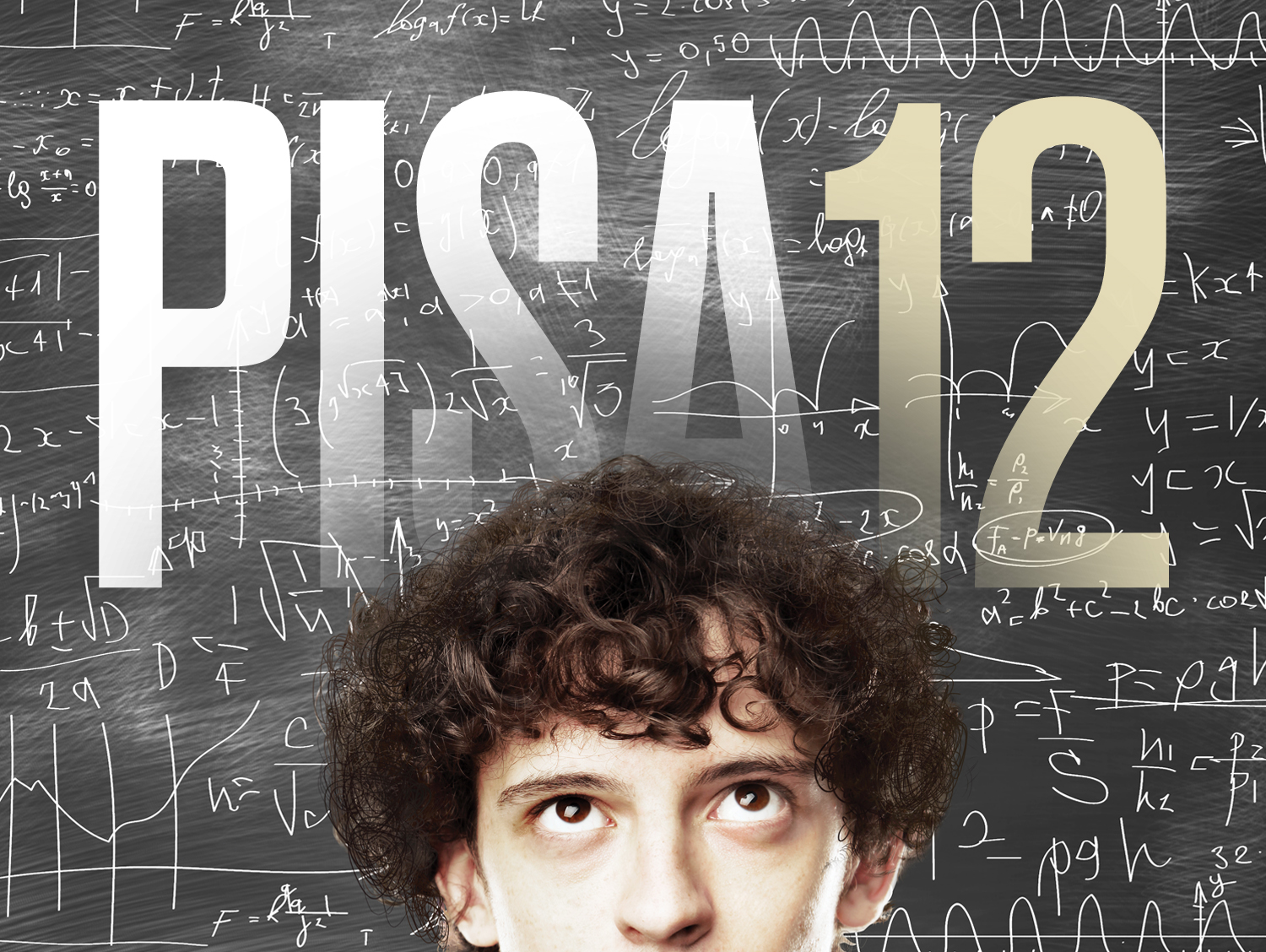 Matematiikan sisältöalueet / 2 (OECD, 2013)
Muutos ja yhteydet
funktionaalinen ajattelu (keskinäisiä yhteyksiä koskeva ja hyödyntävä ajattelu)
ilmiöiden välisten yhteyksien ilmaiseminen eri tavoin: symbolien, kuvaajien, taulukoiden tai geometrian avulla
muunnokset eri esitystapojen välillä	 
Epävarmuus
tietoaines (data) ja sen käsittely; tapahtuman mahdollisuus
arkielämässä eteen tulevien tapahtumien epävarmuus ja informaation ristiriitaisuus
tiedon keruu, esittäminen ja analysointi 
tapahtumien todennäköisyys ja päätelmien tekeminen annettujen tietojen pohjalta
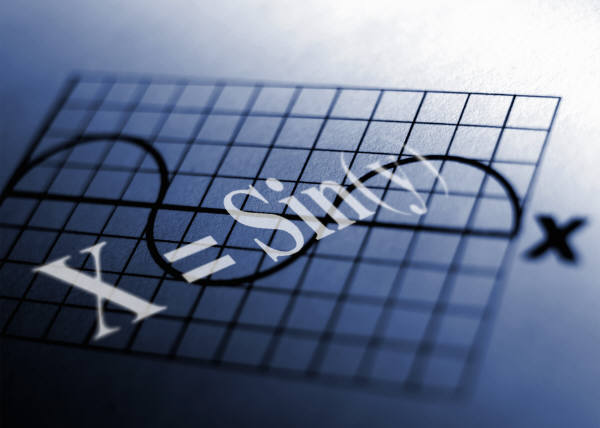 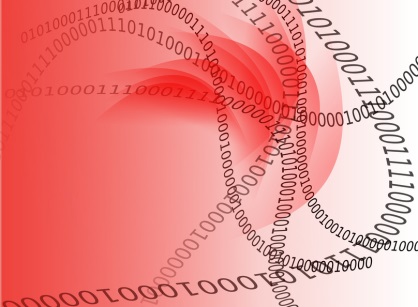